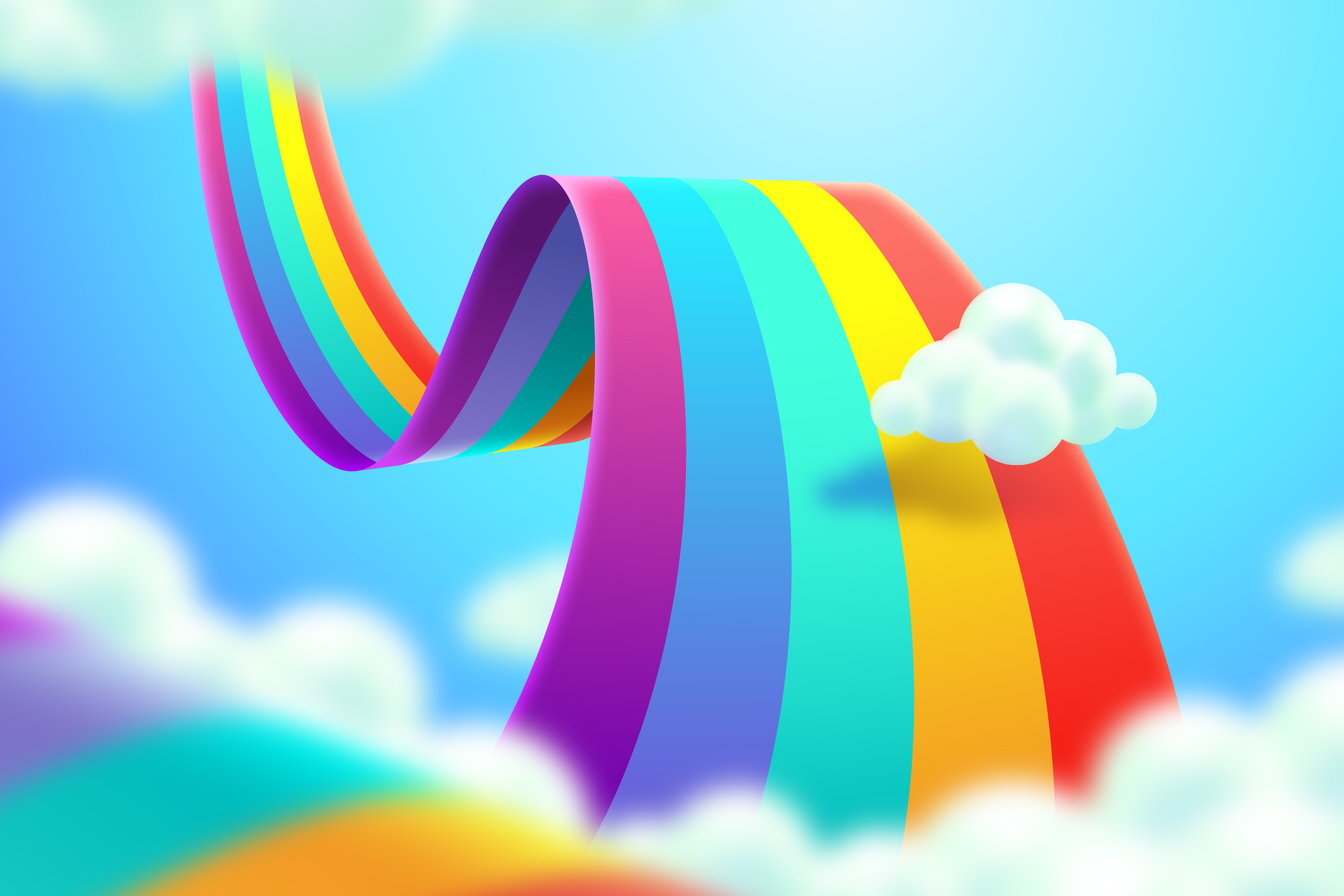 phrases
Les
arc-en-ciel
2e cycle
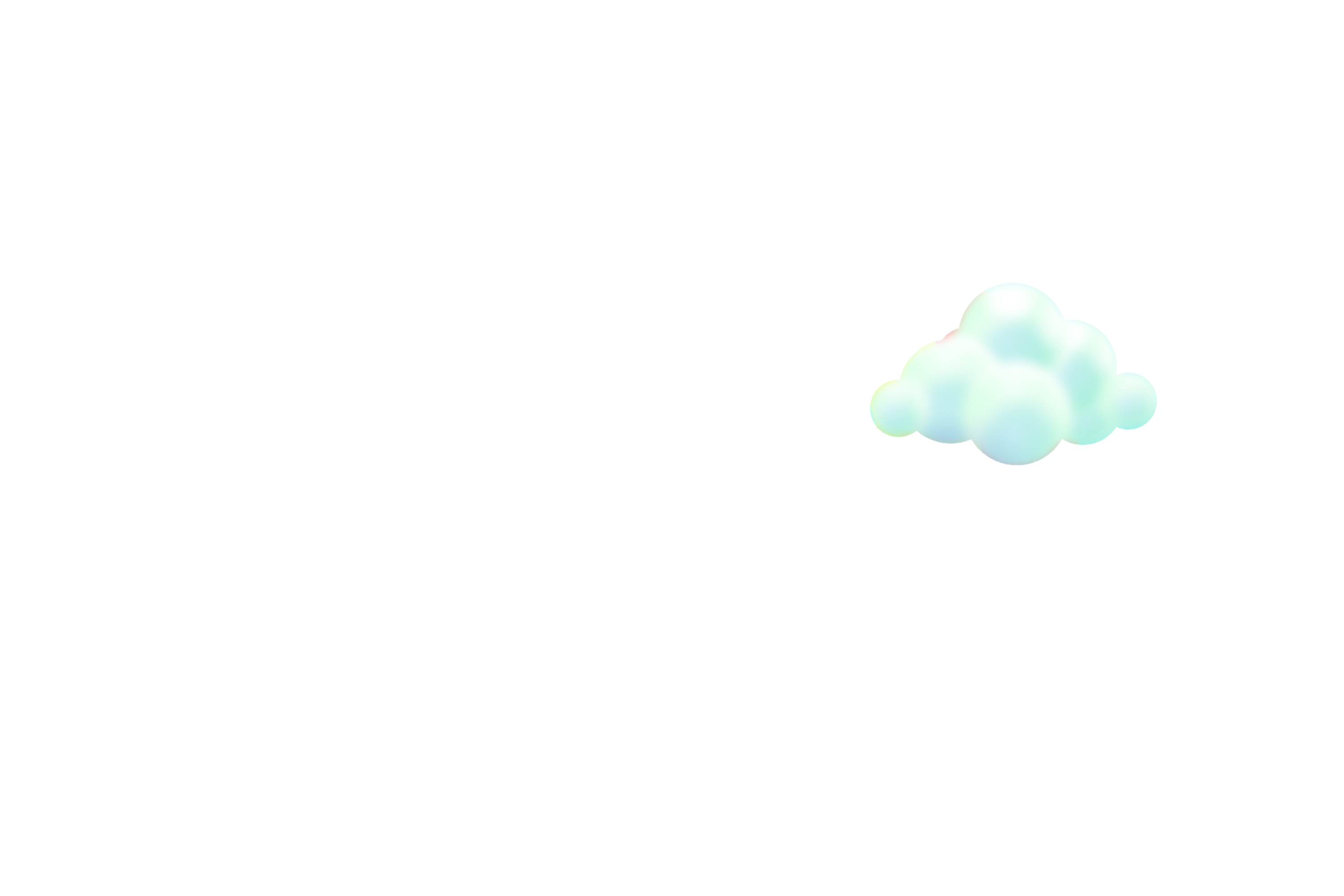 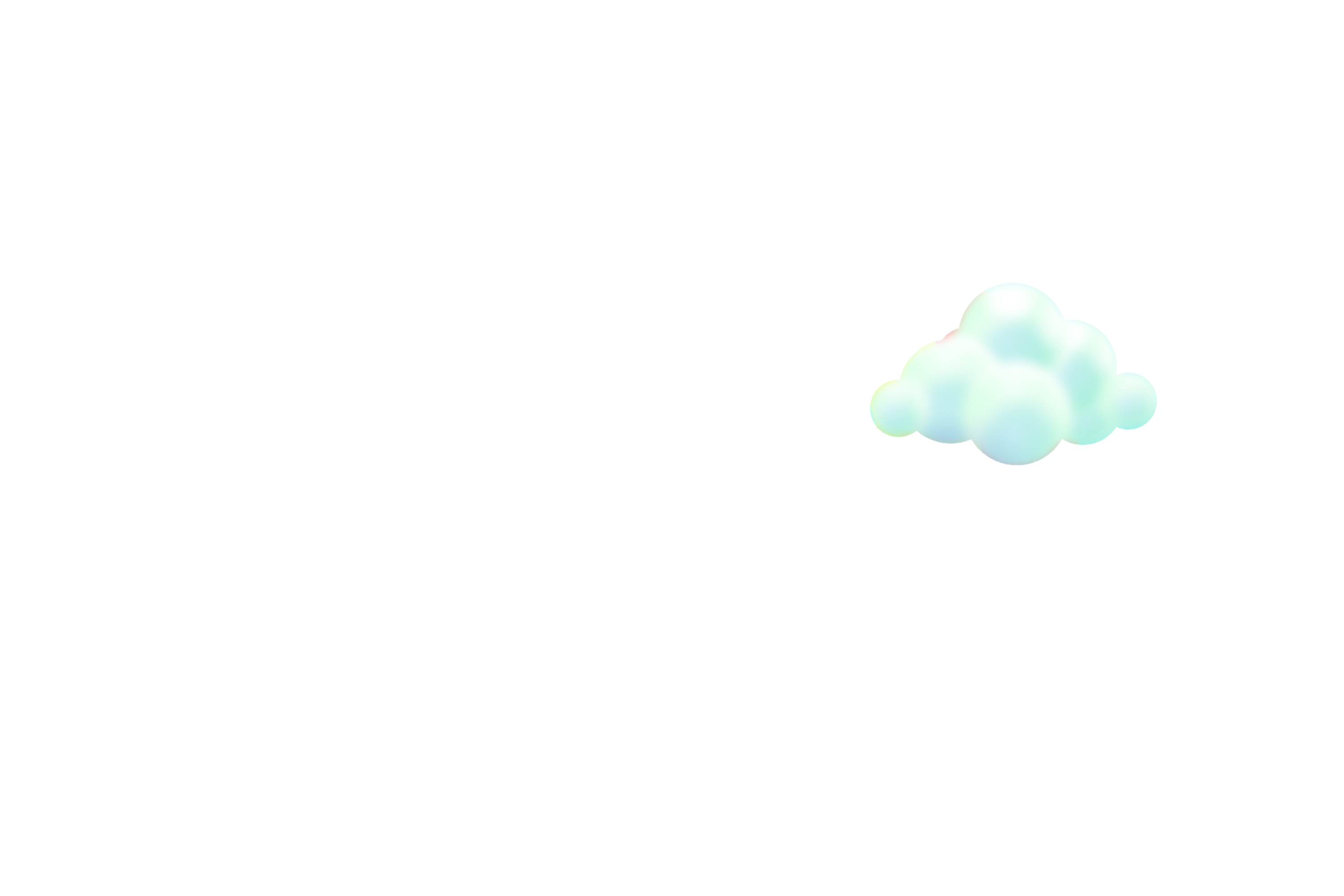 Les classes
de mots
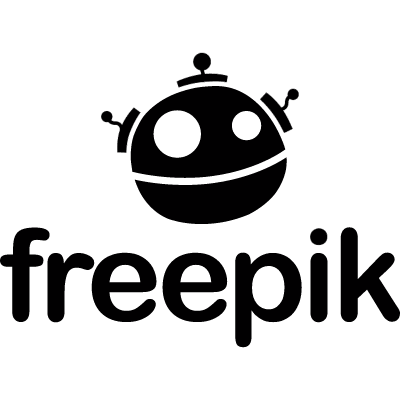 Jacinthe Morin, CSDN, 2020
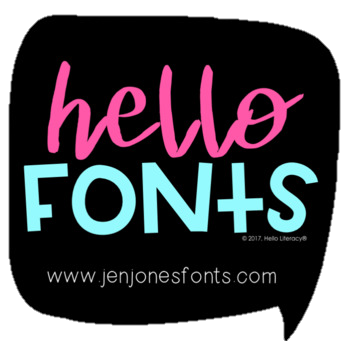 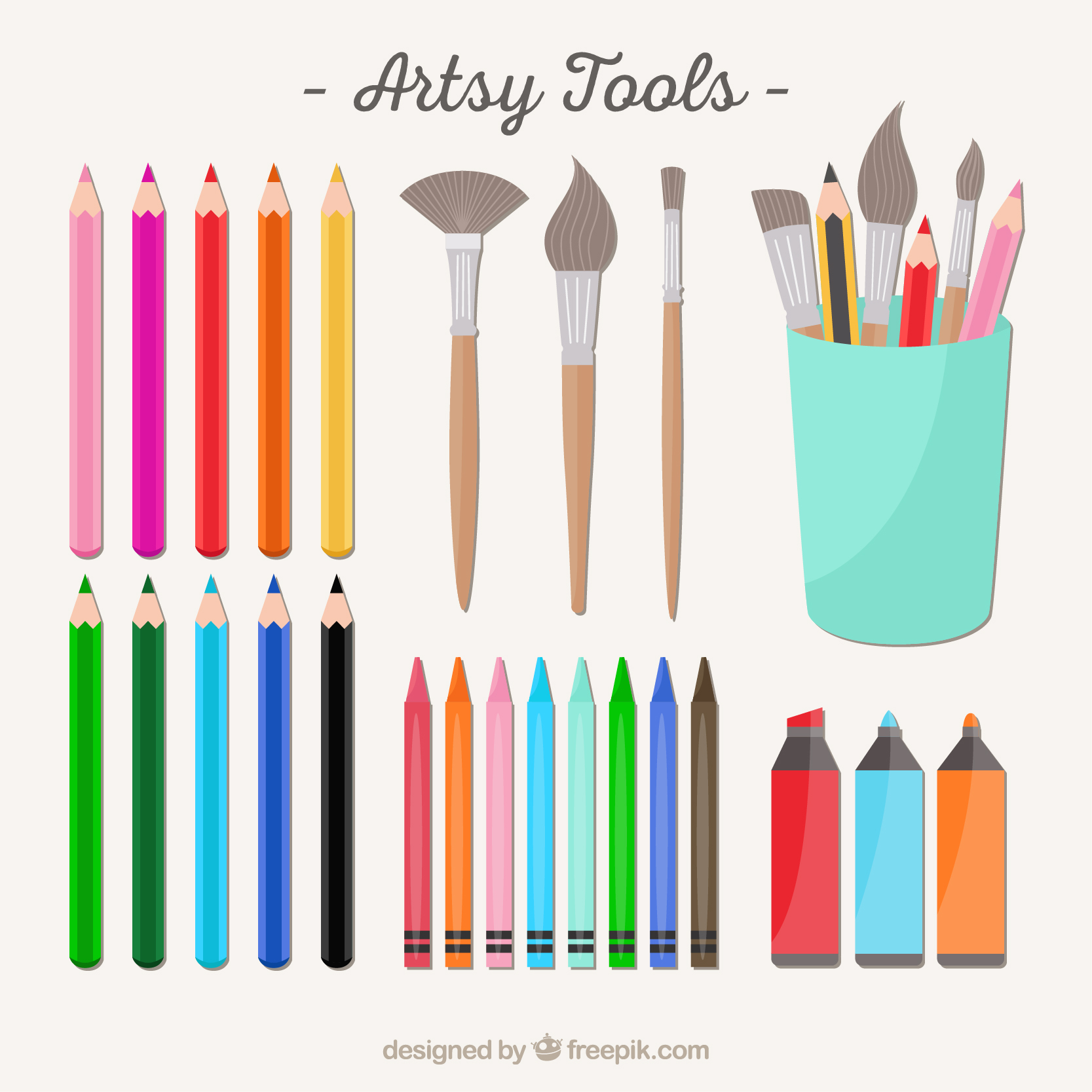 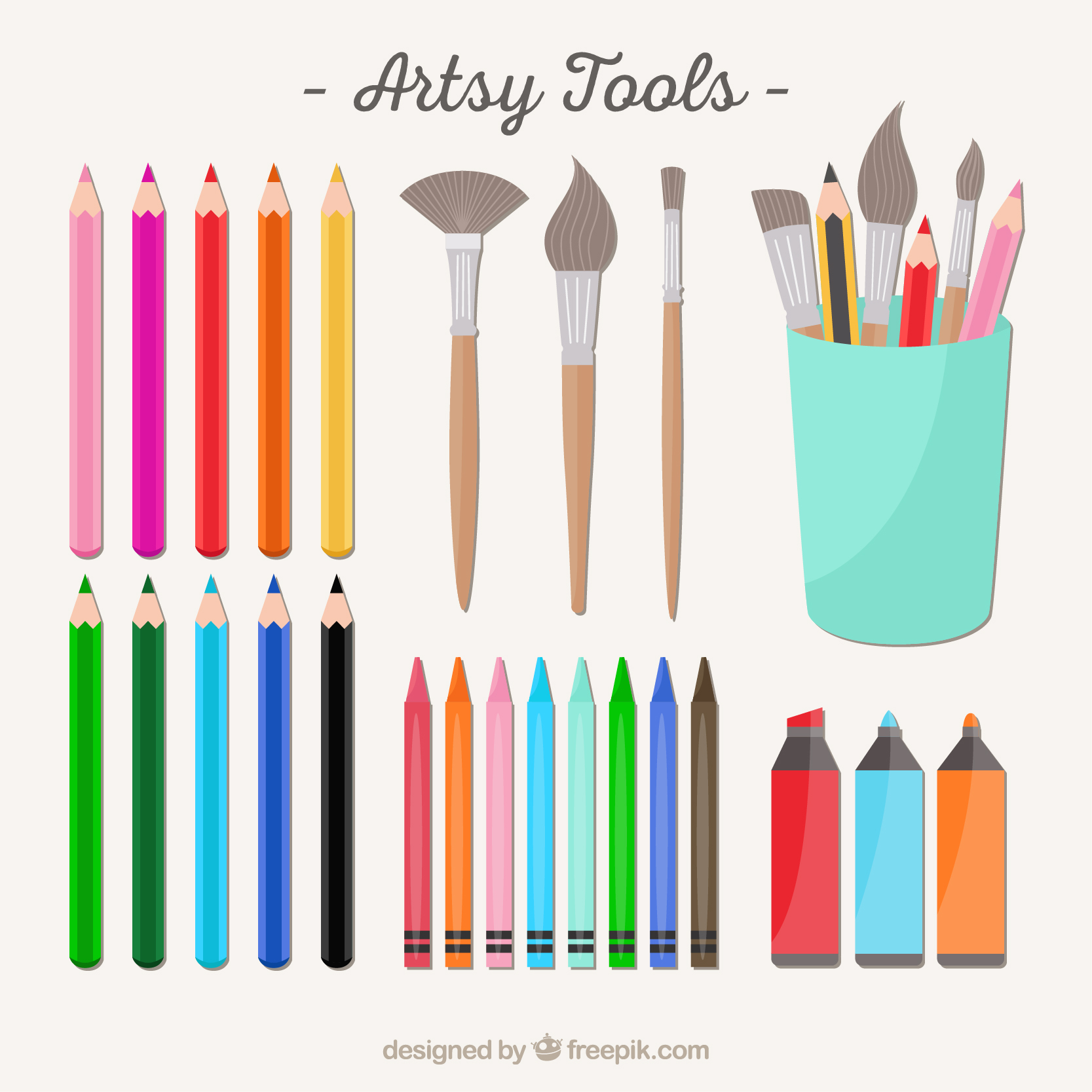 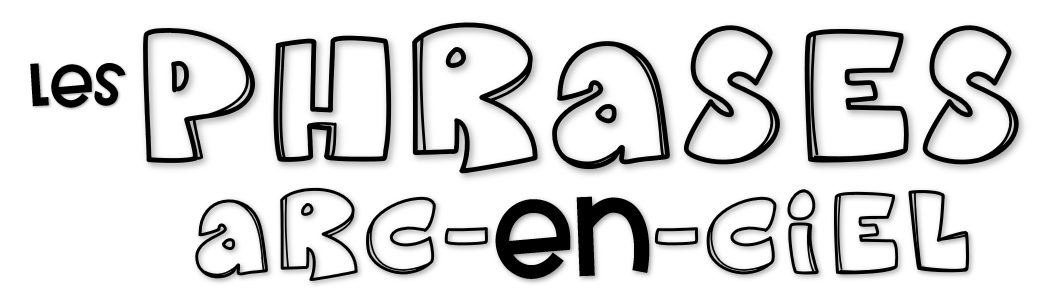 Retranscris les phrases en utilisant les bonnes couleurs.
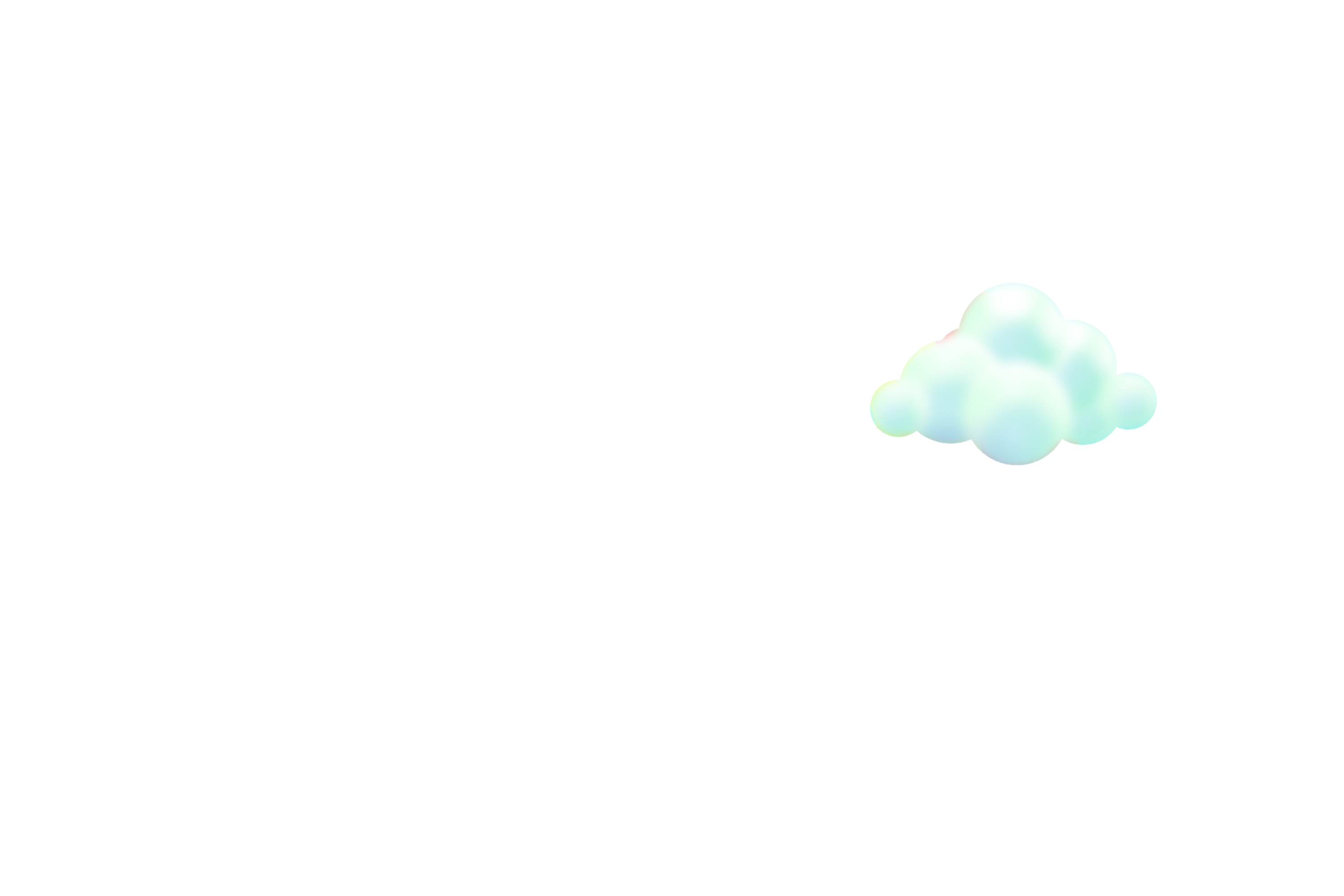 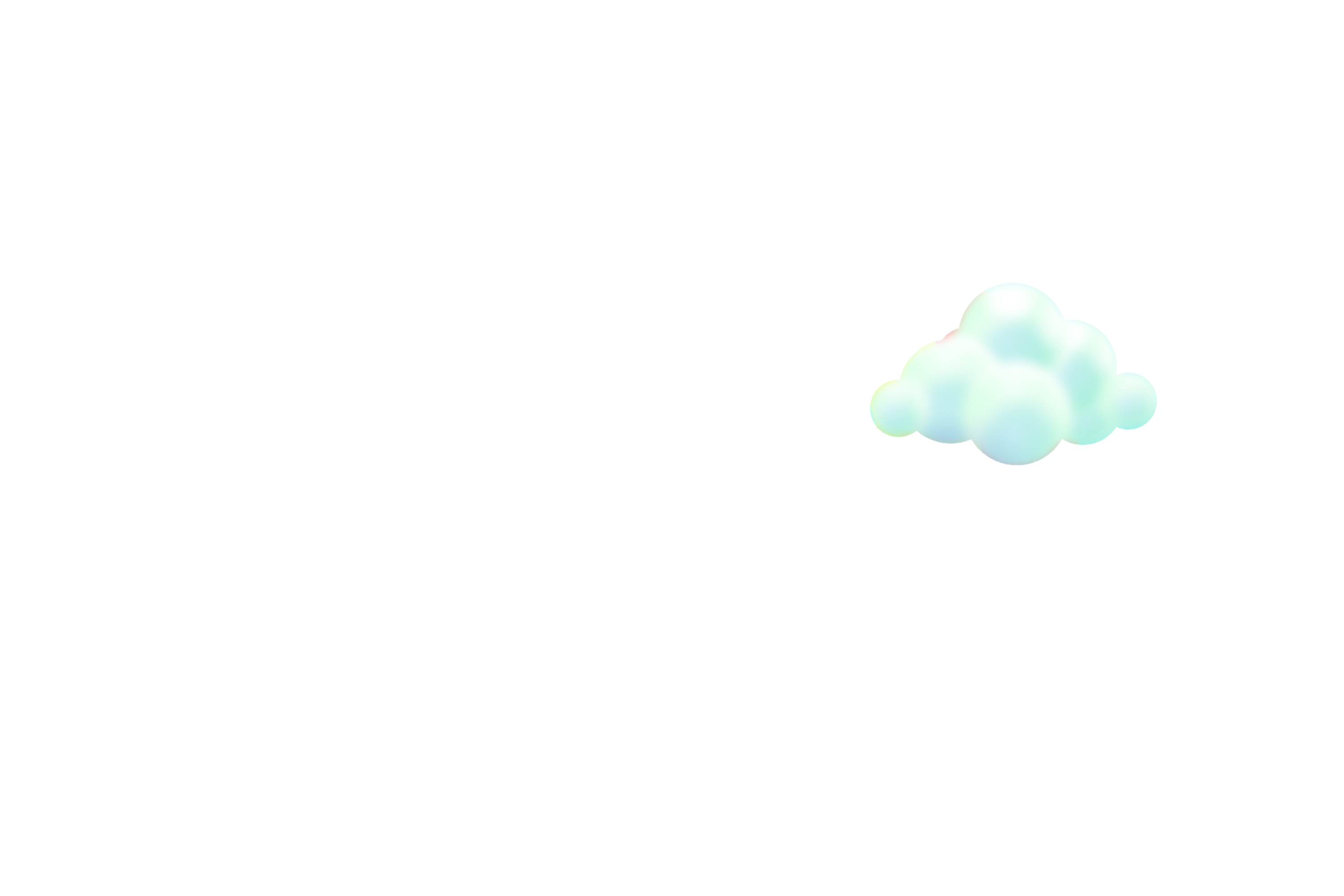 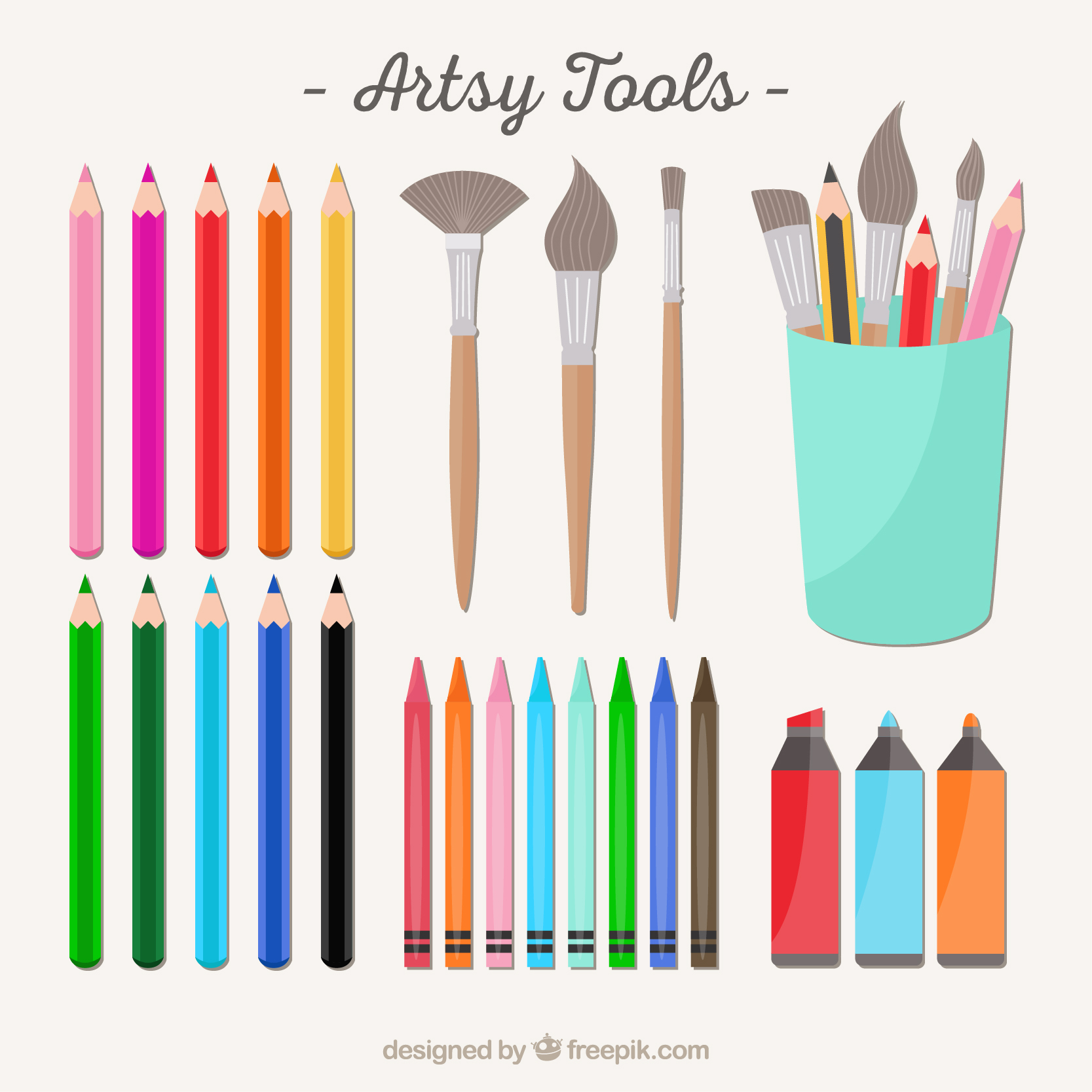 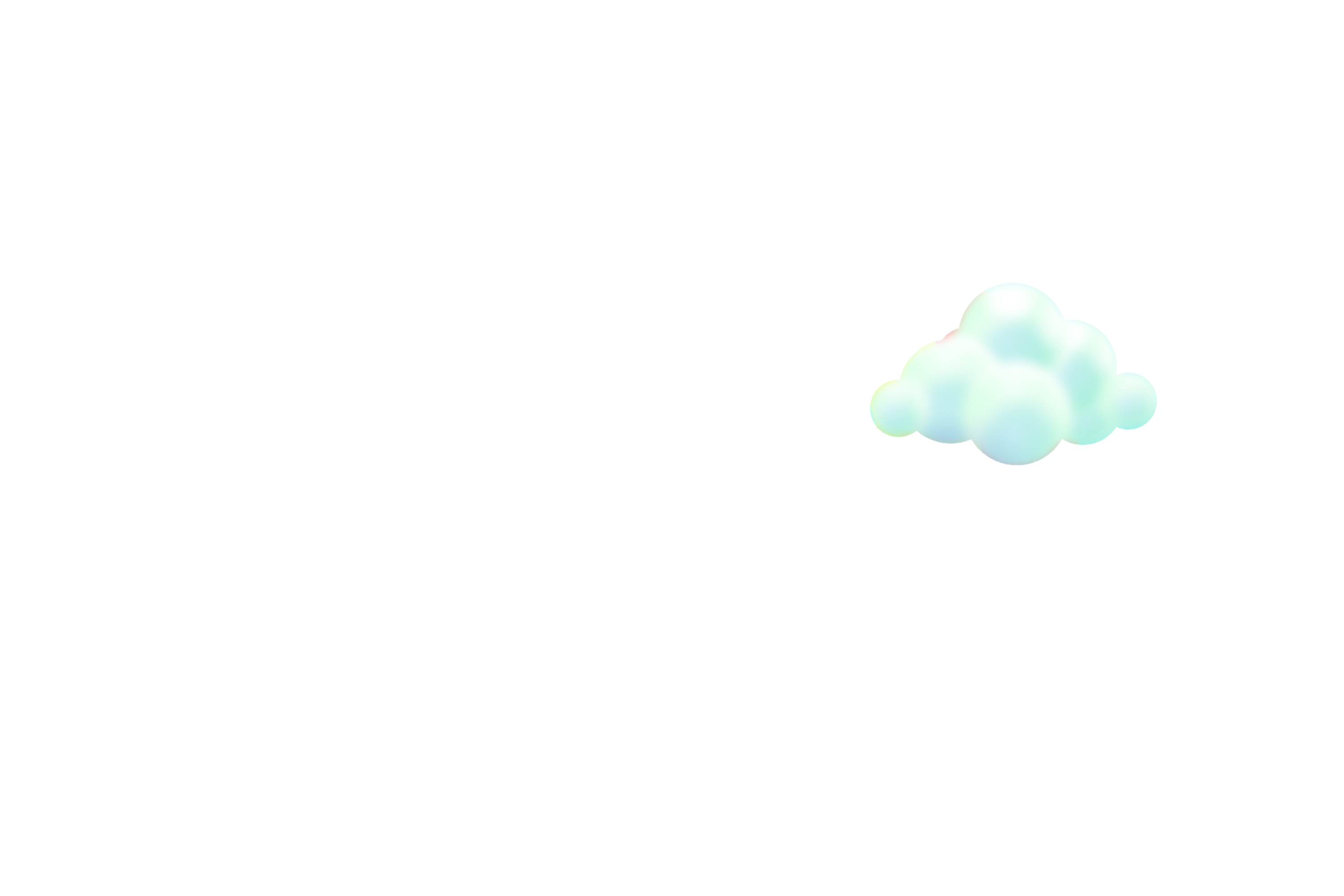 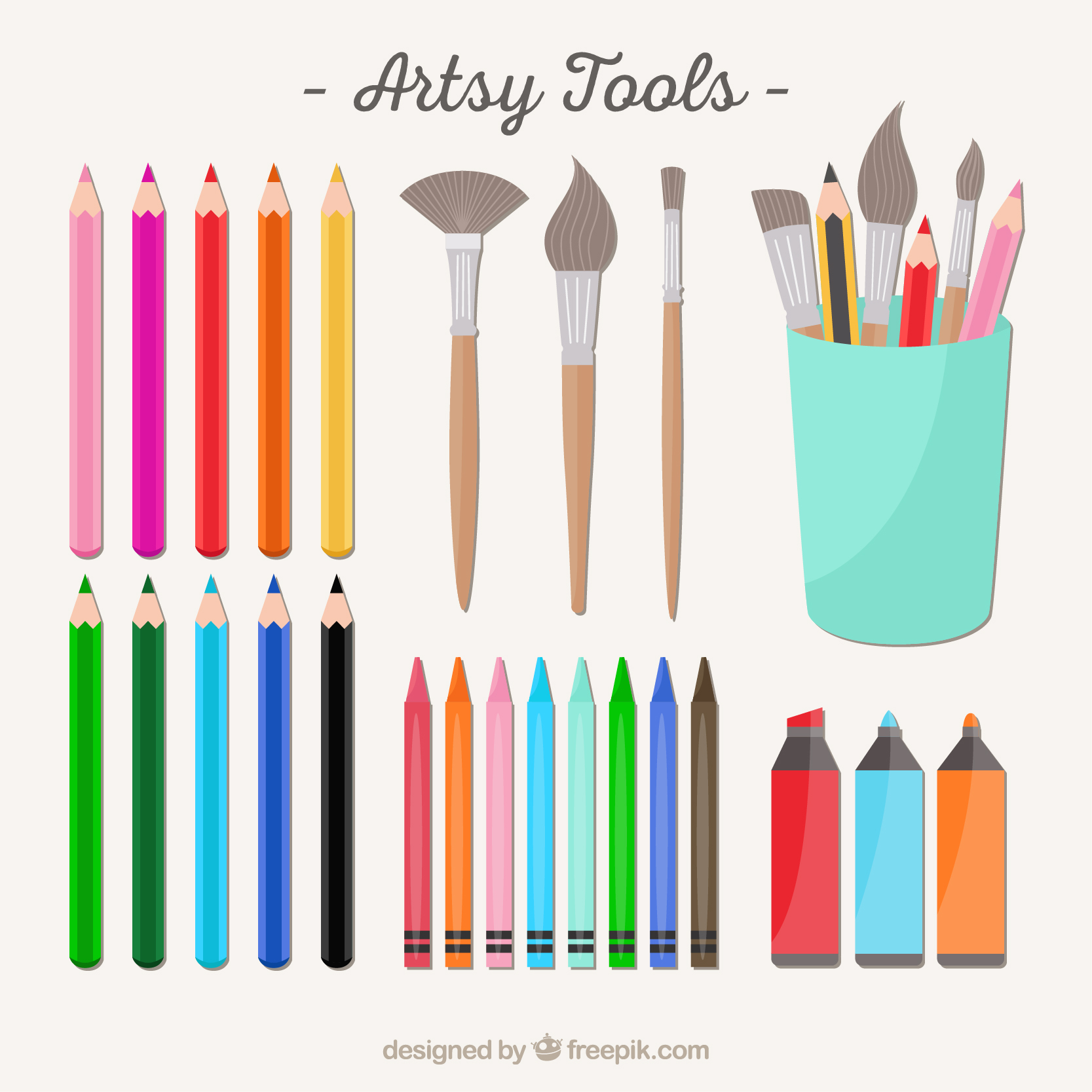 nom
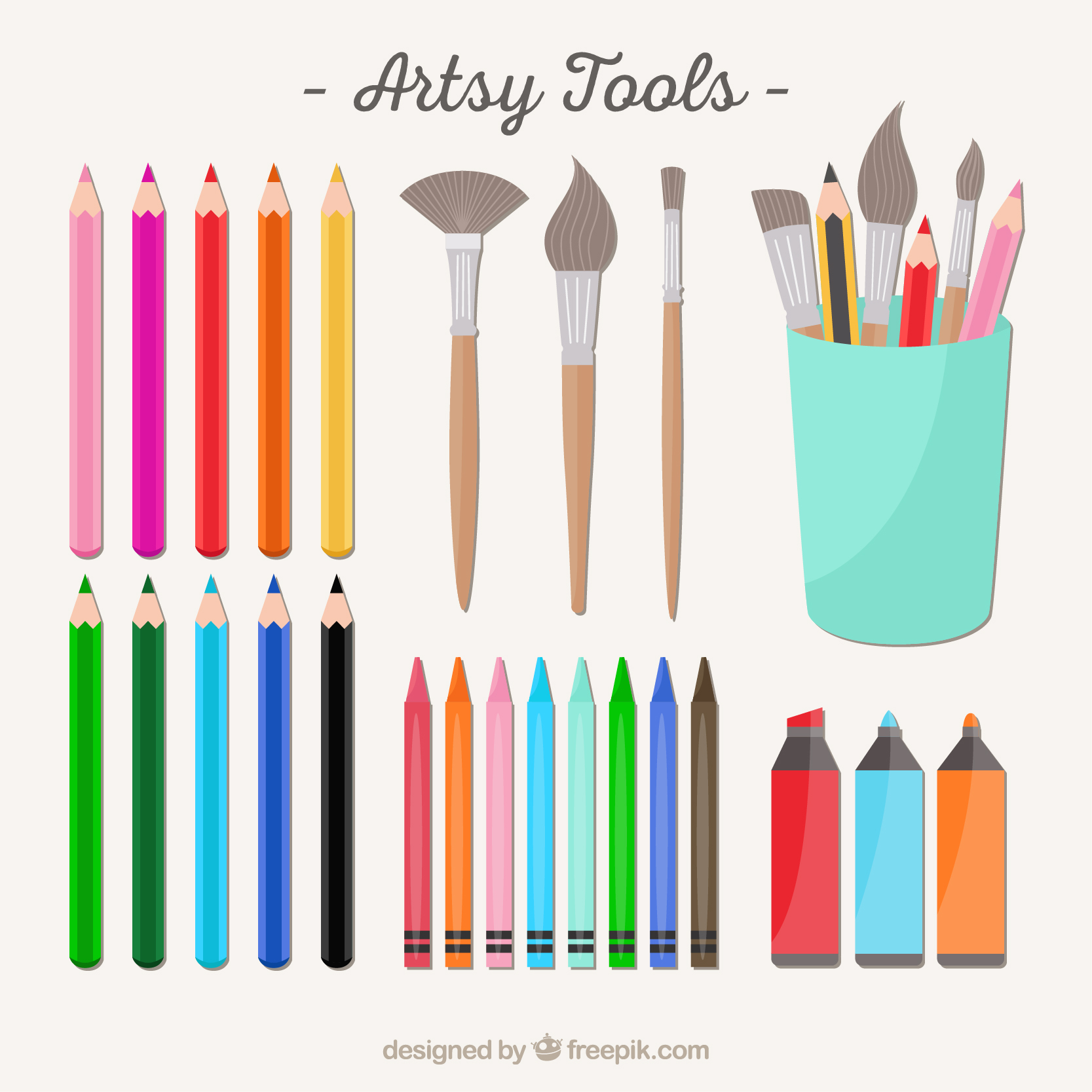 Dét.
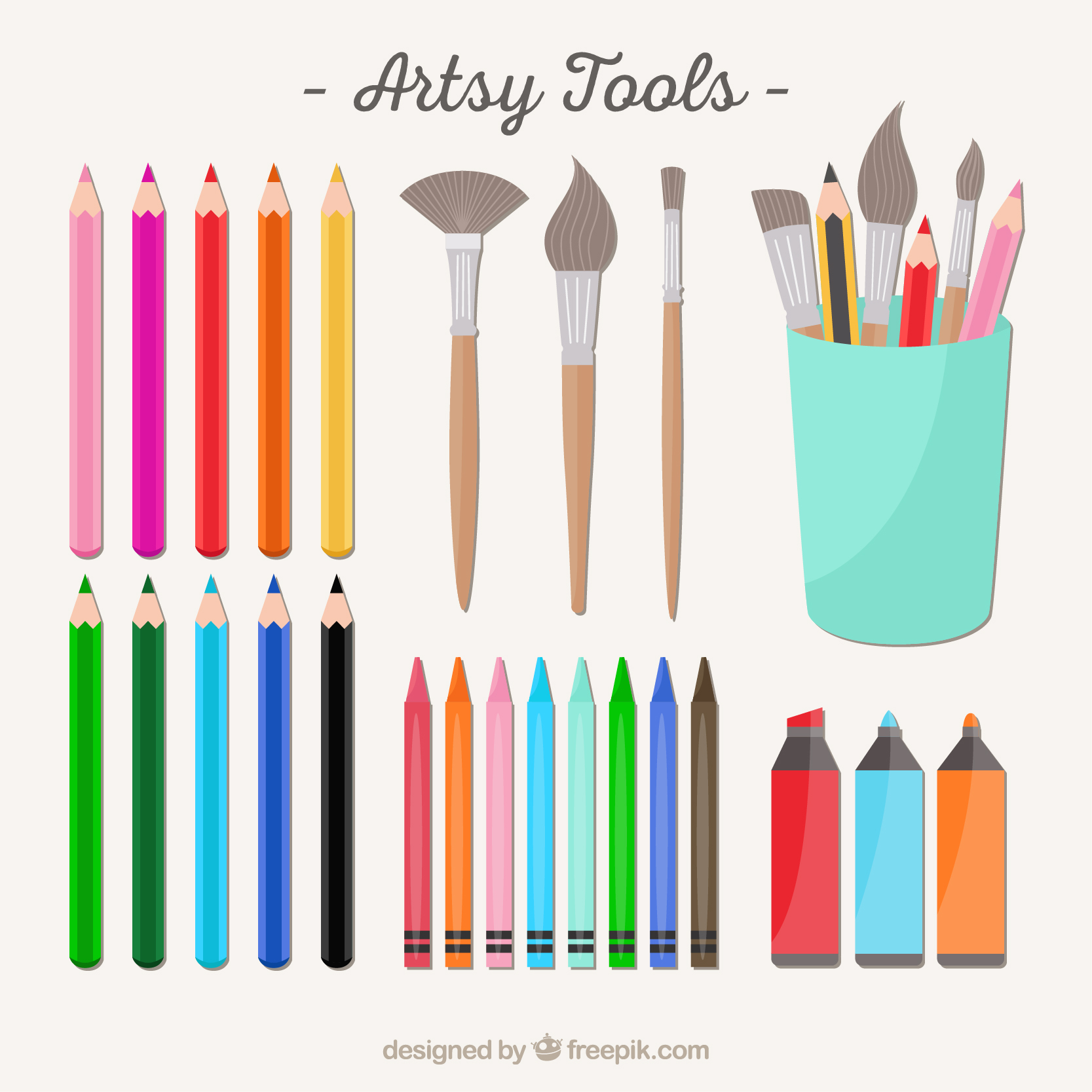 Il dort dans son grand lit.
adjectif
verbe
pronom
autre
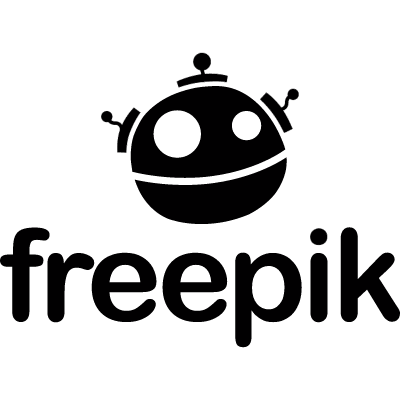 Jacinthe Morin, CSDN, 2020
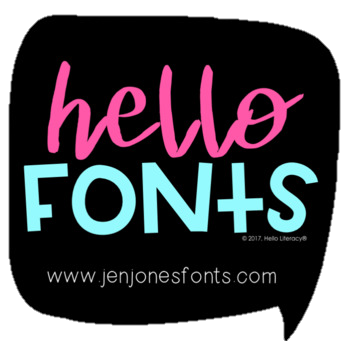 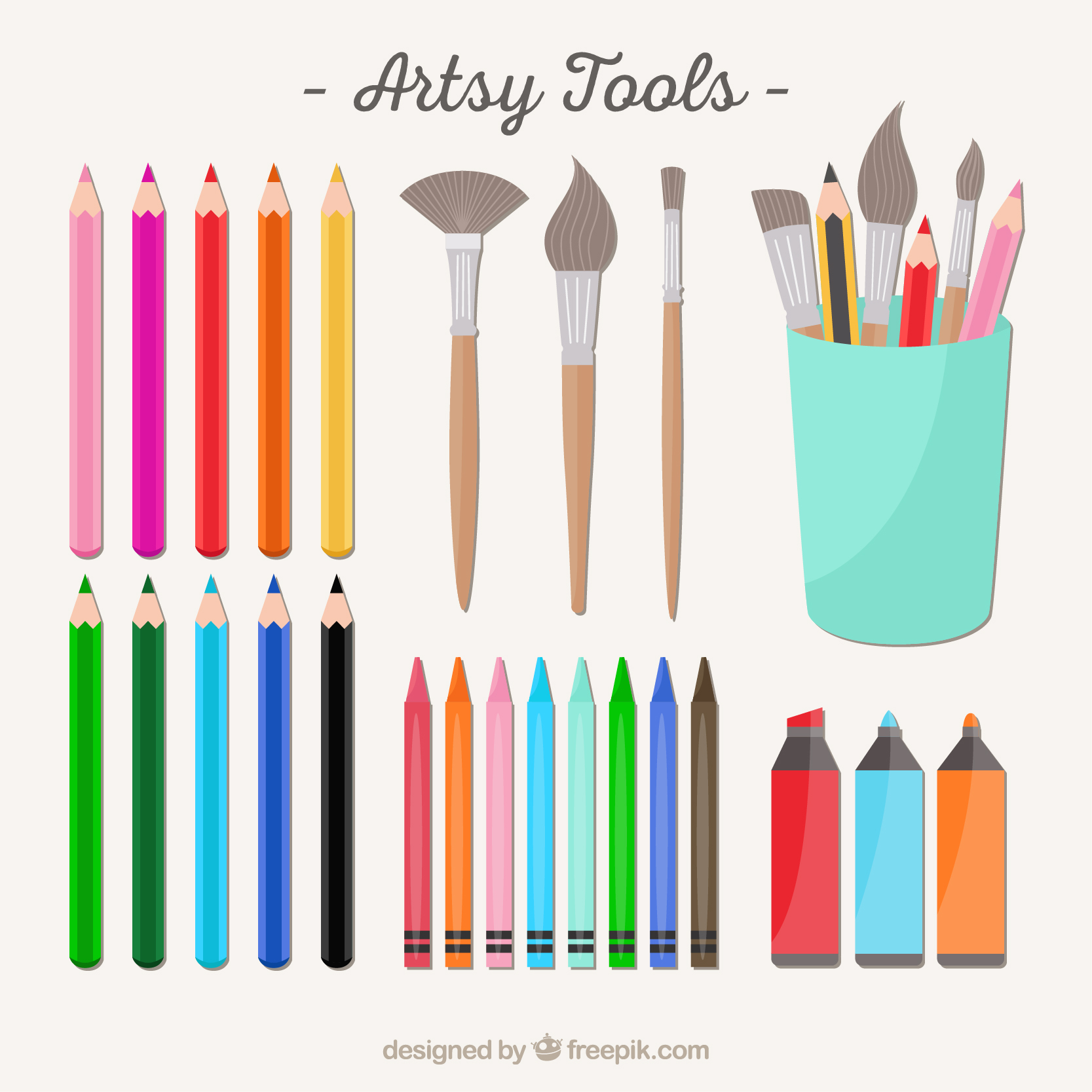 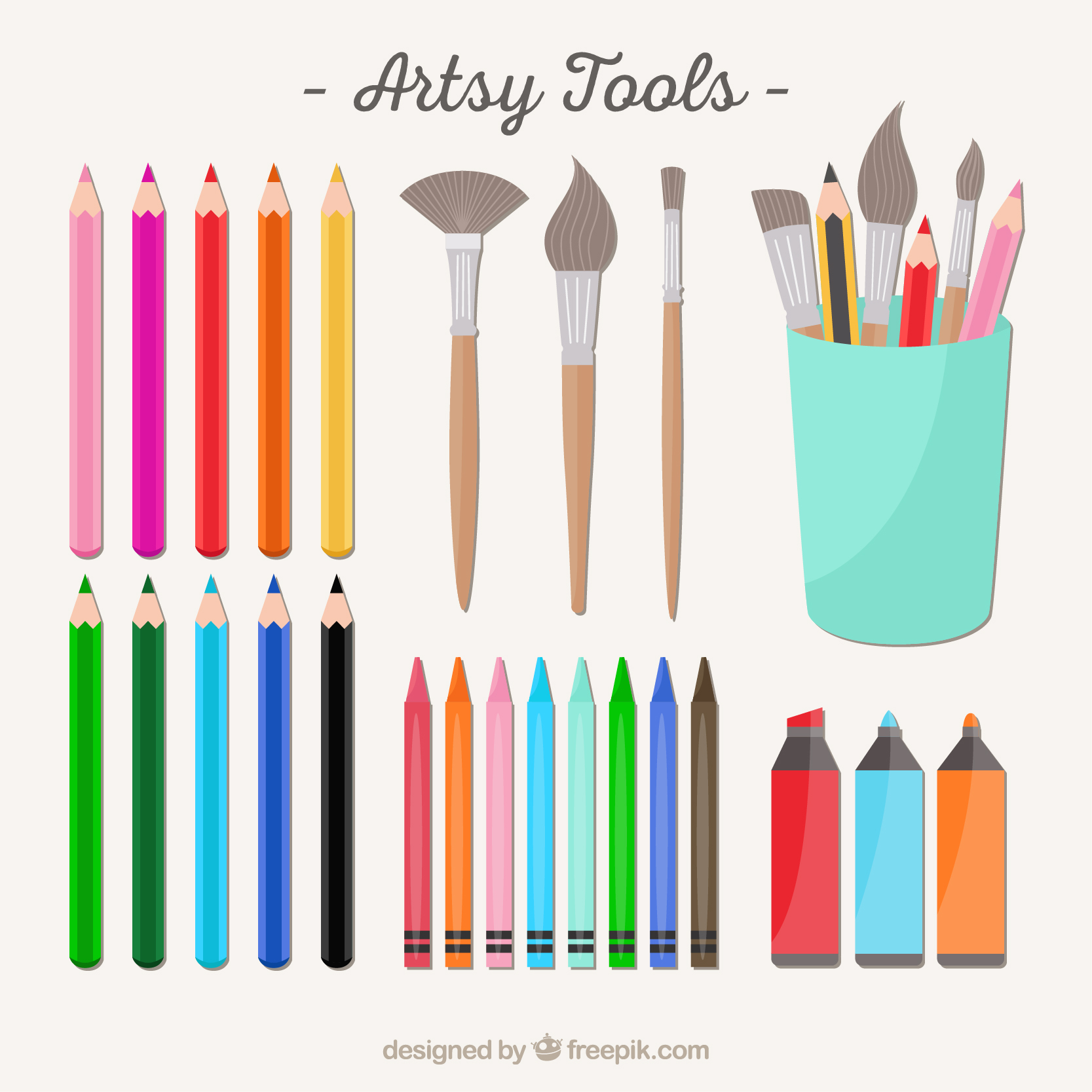 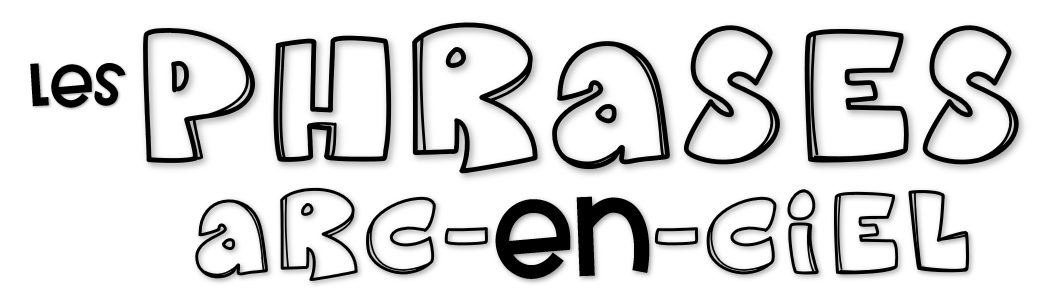 Retranscris les phrases en utilisant les bonnes couleurs.
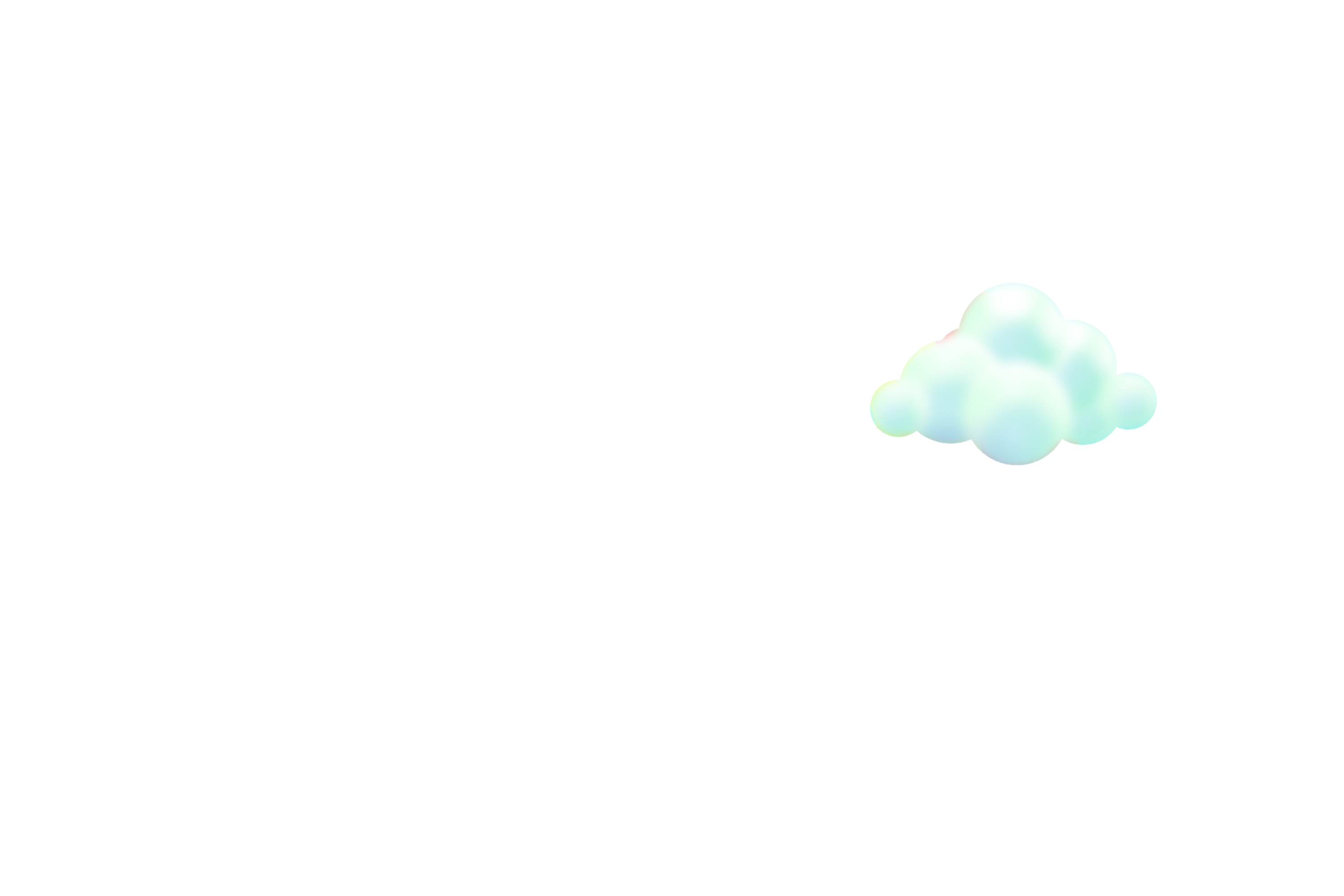 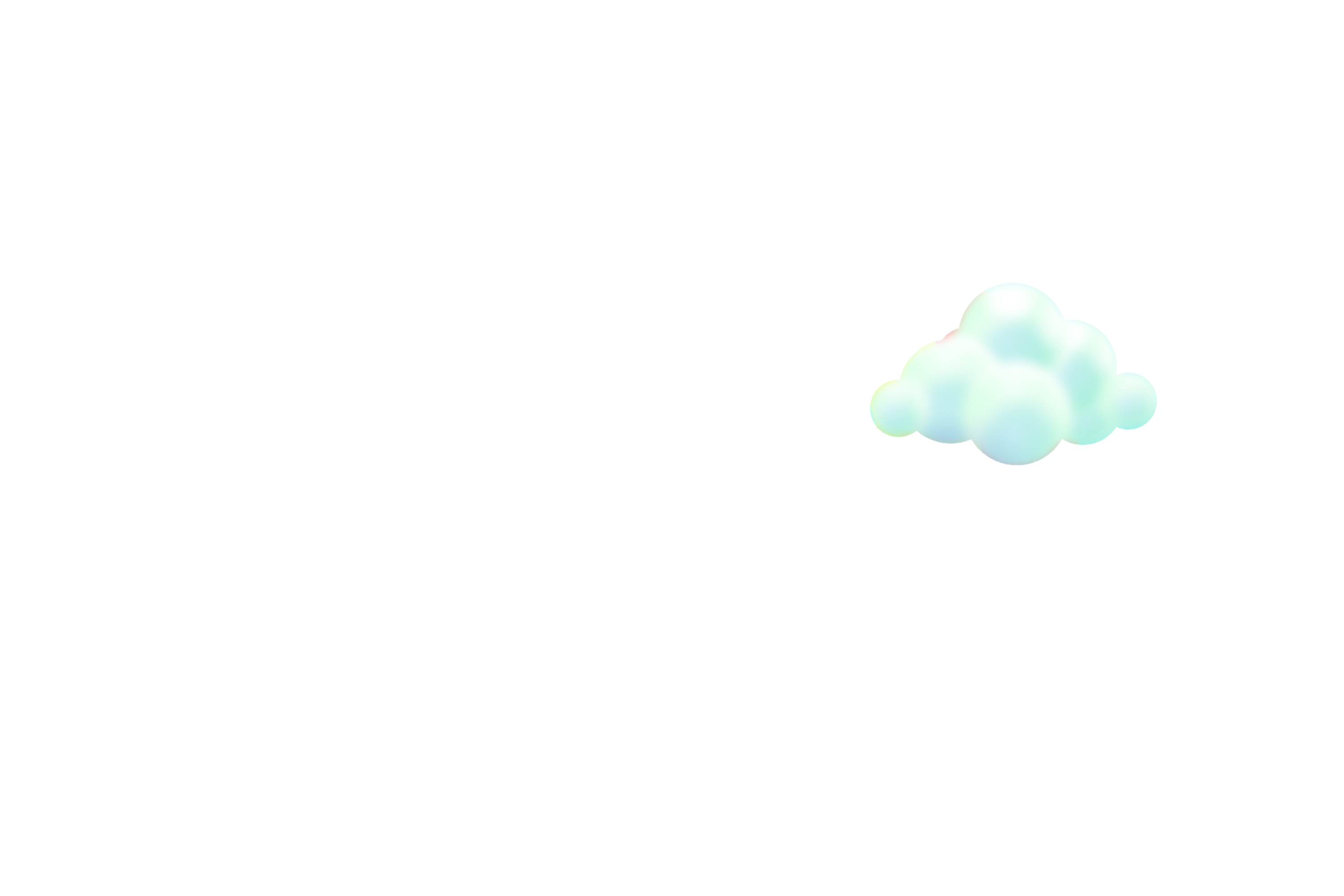 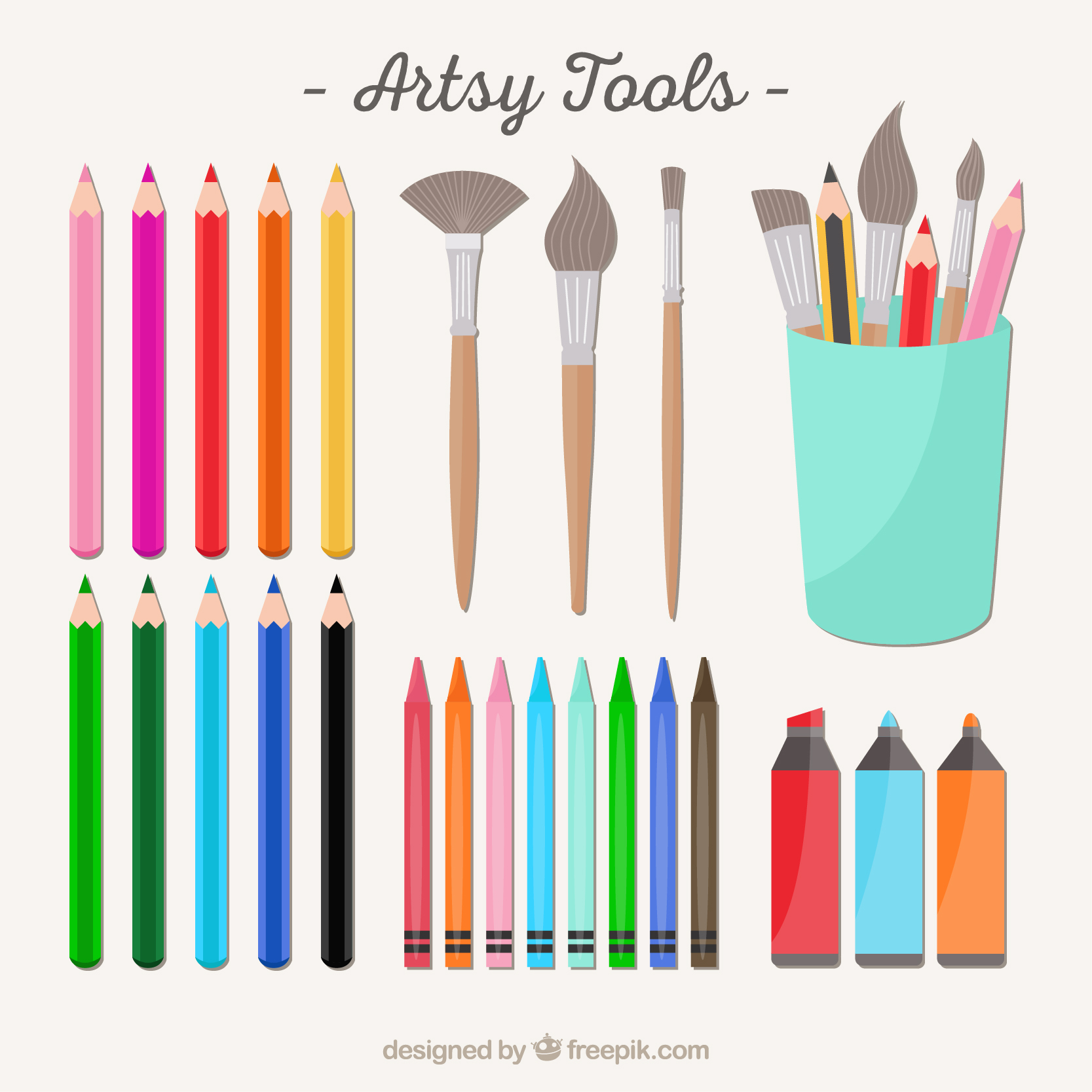 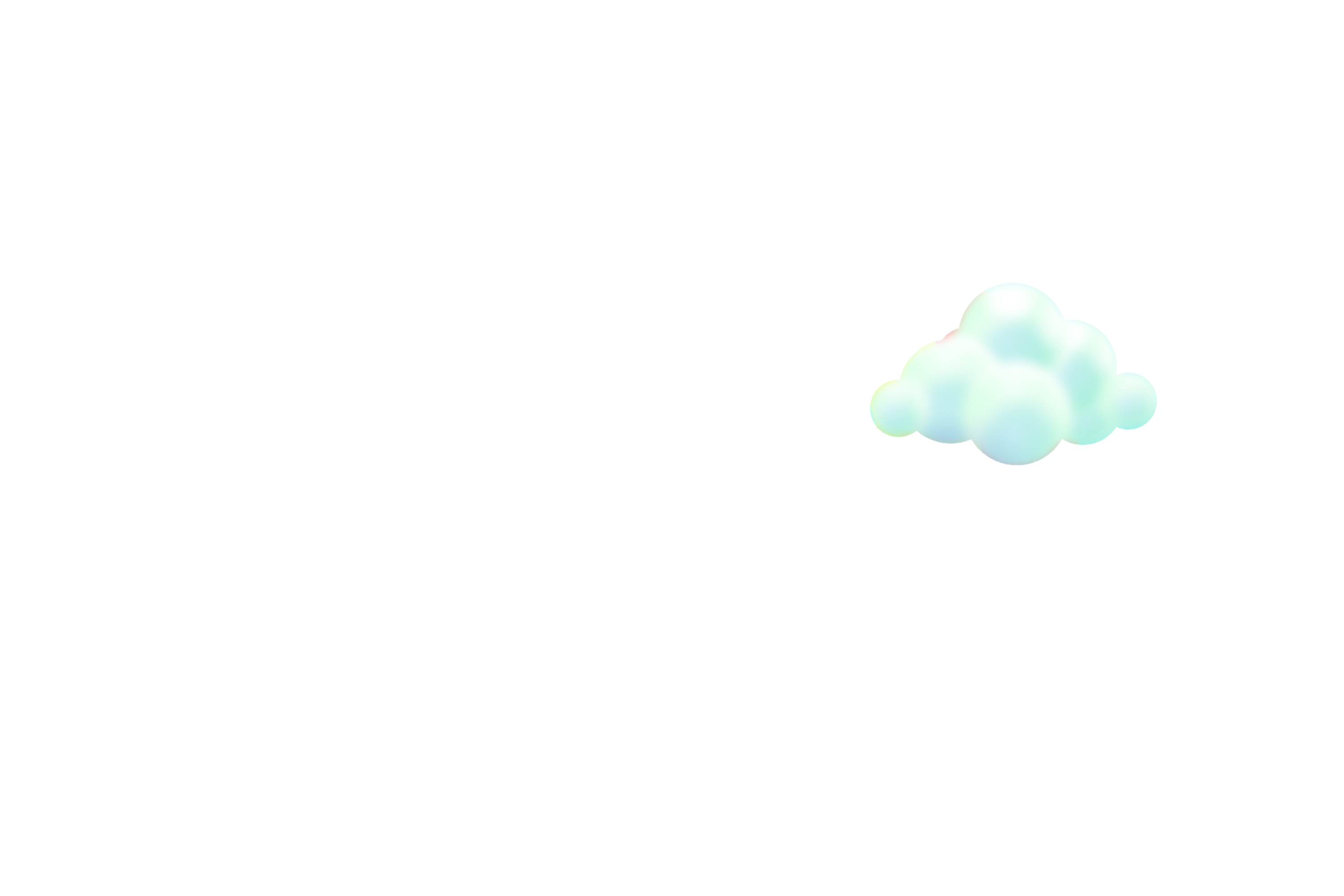 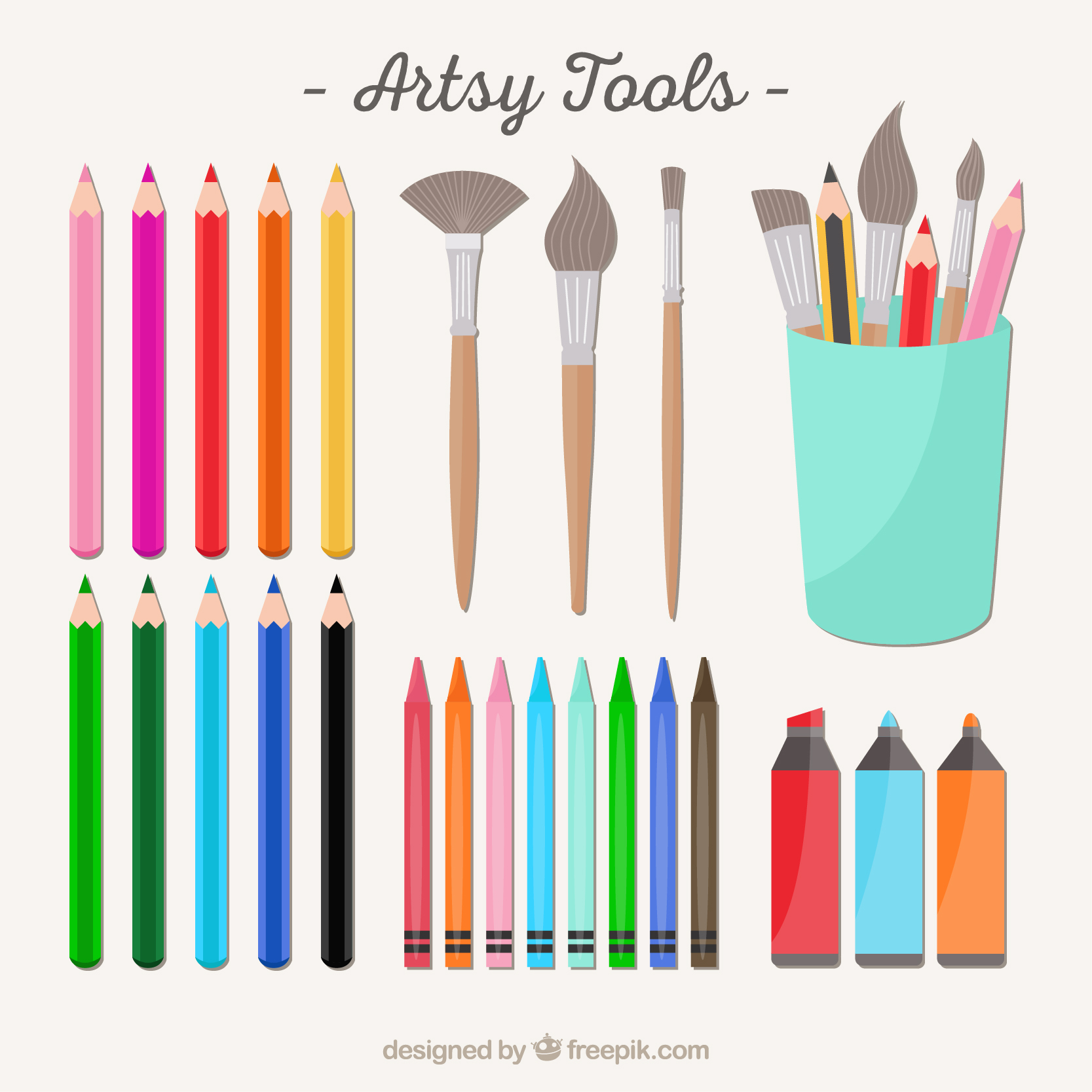 nom
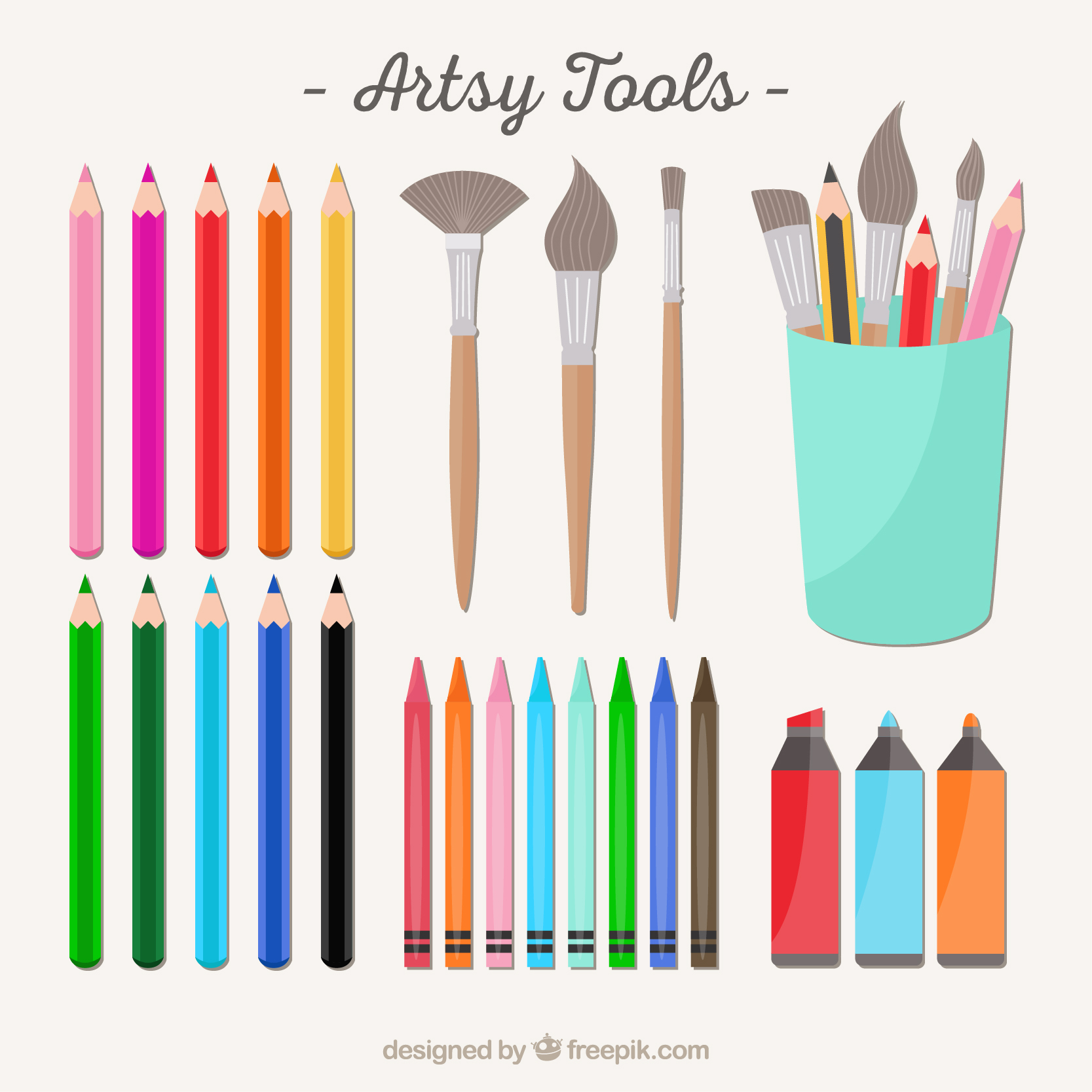 Dét.
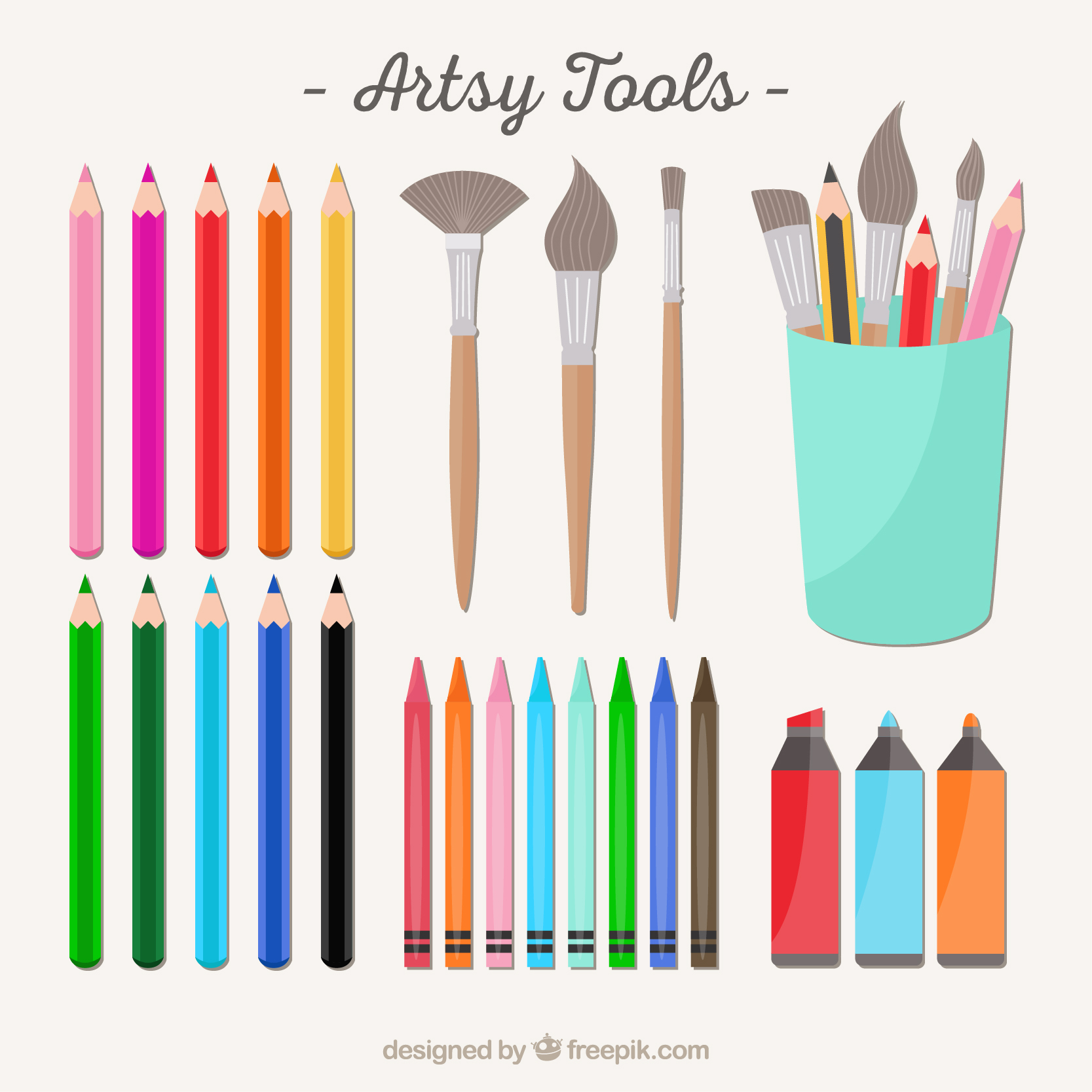 Il dort dans son grand lit.
adjectif
verbe
pronom
autre
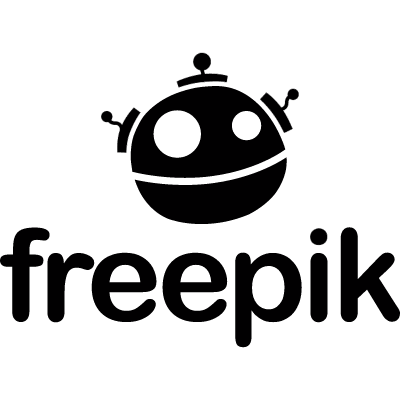 Jacinthe Morin, CSDN, 2020
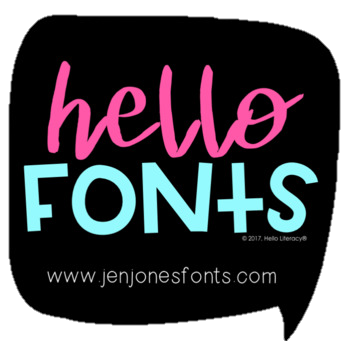 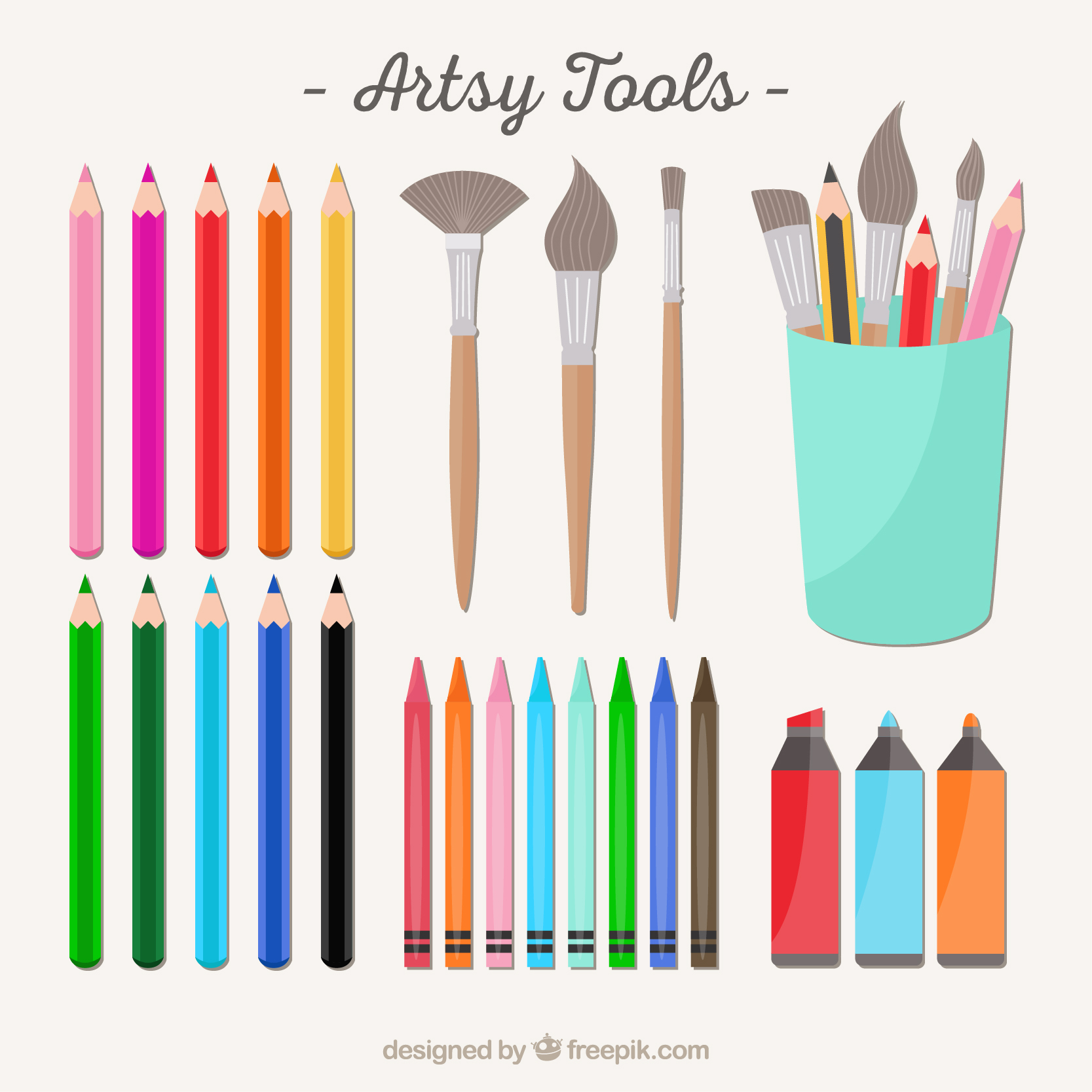 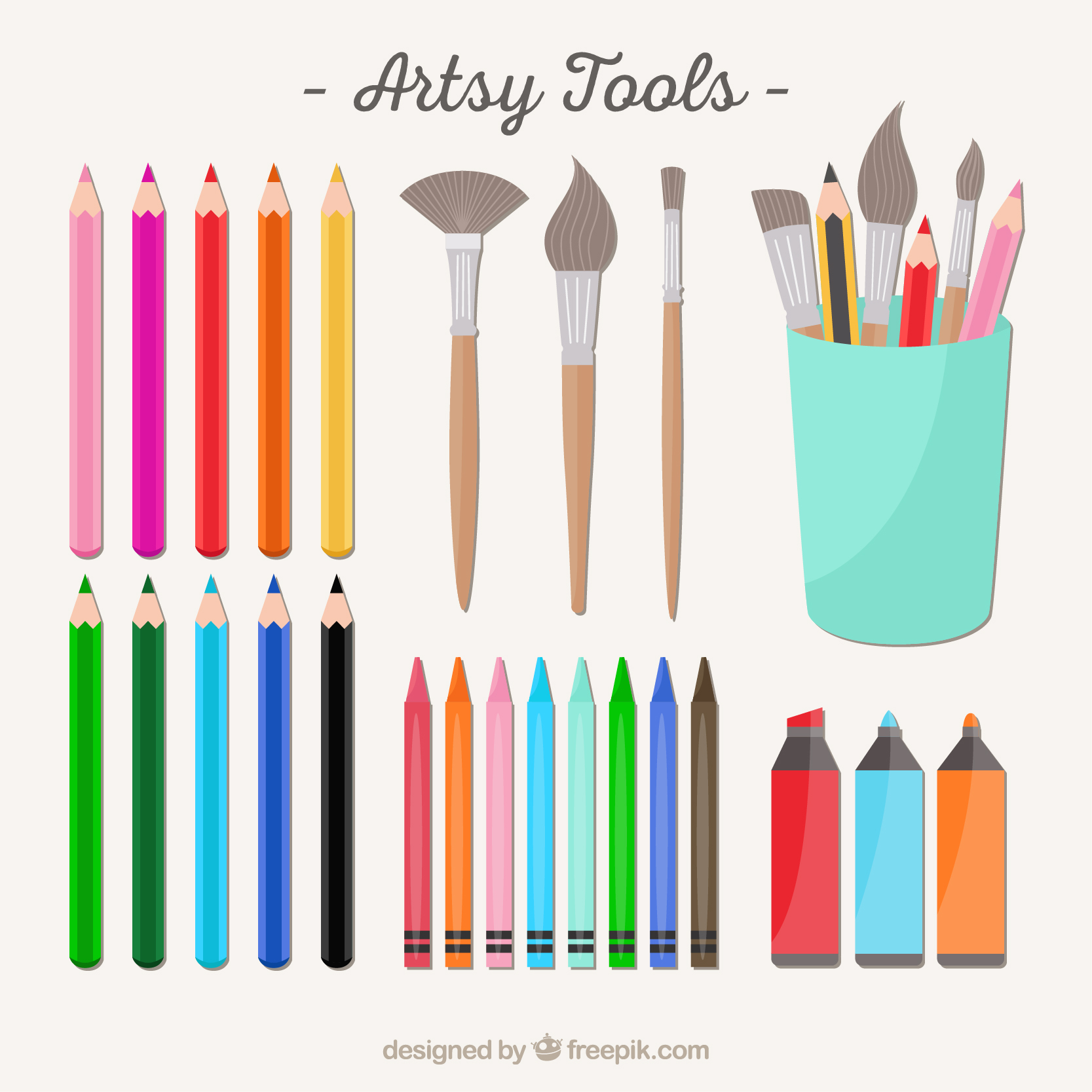 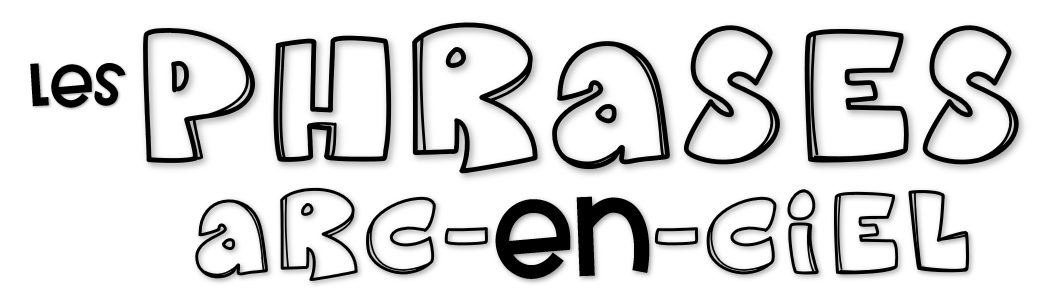 Retranscris les phrases en utilisant les bonnes couleurs.
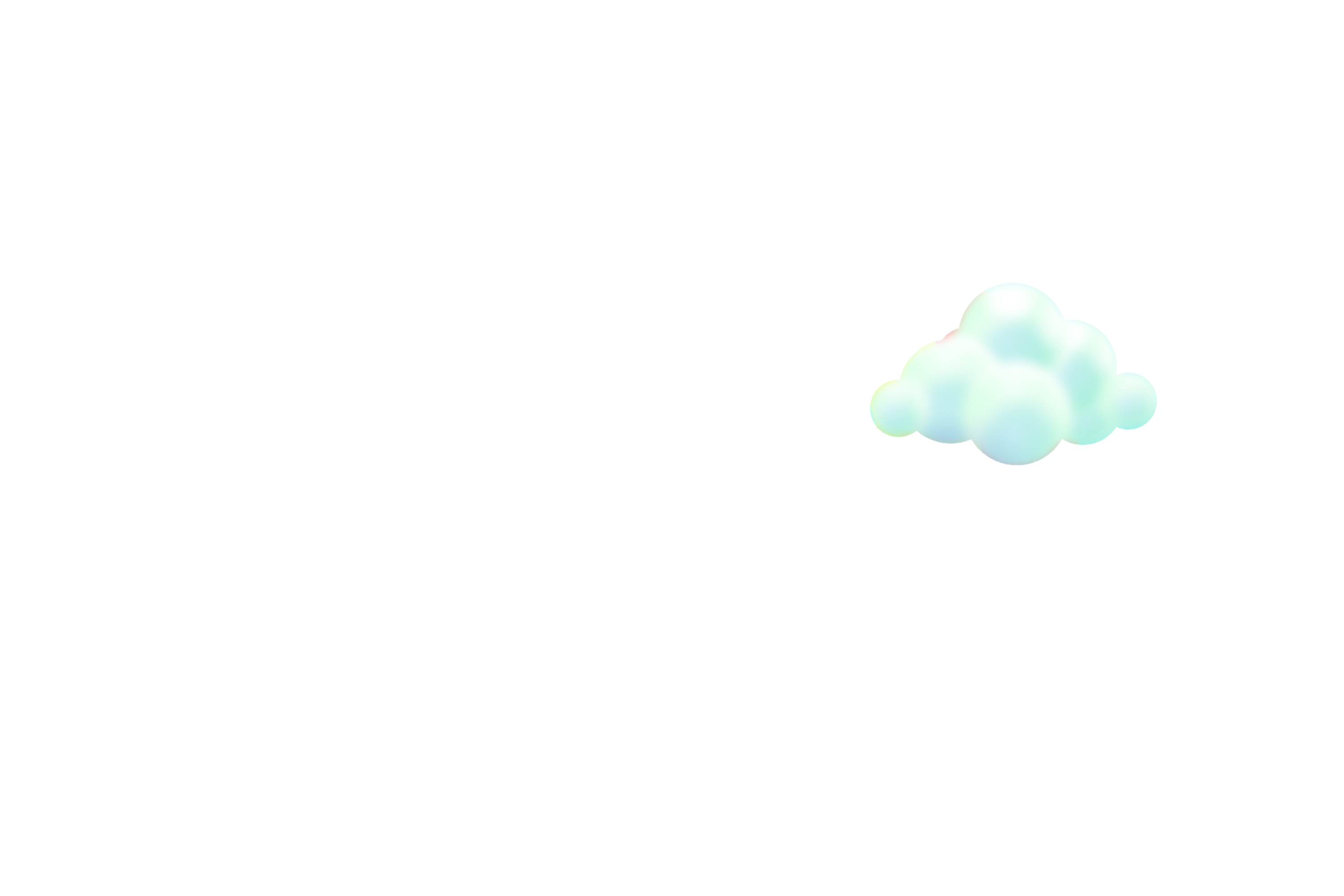 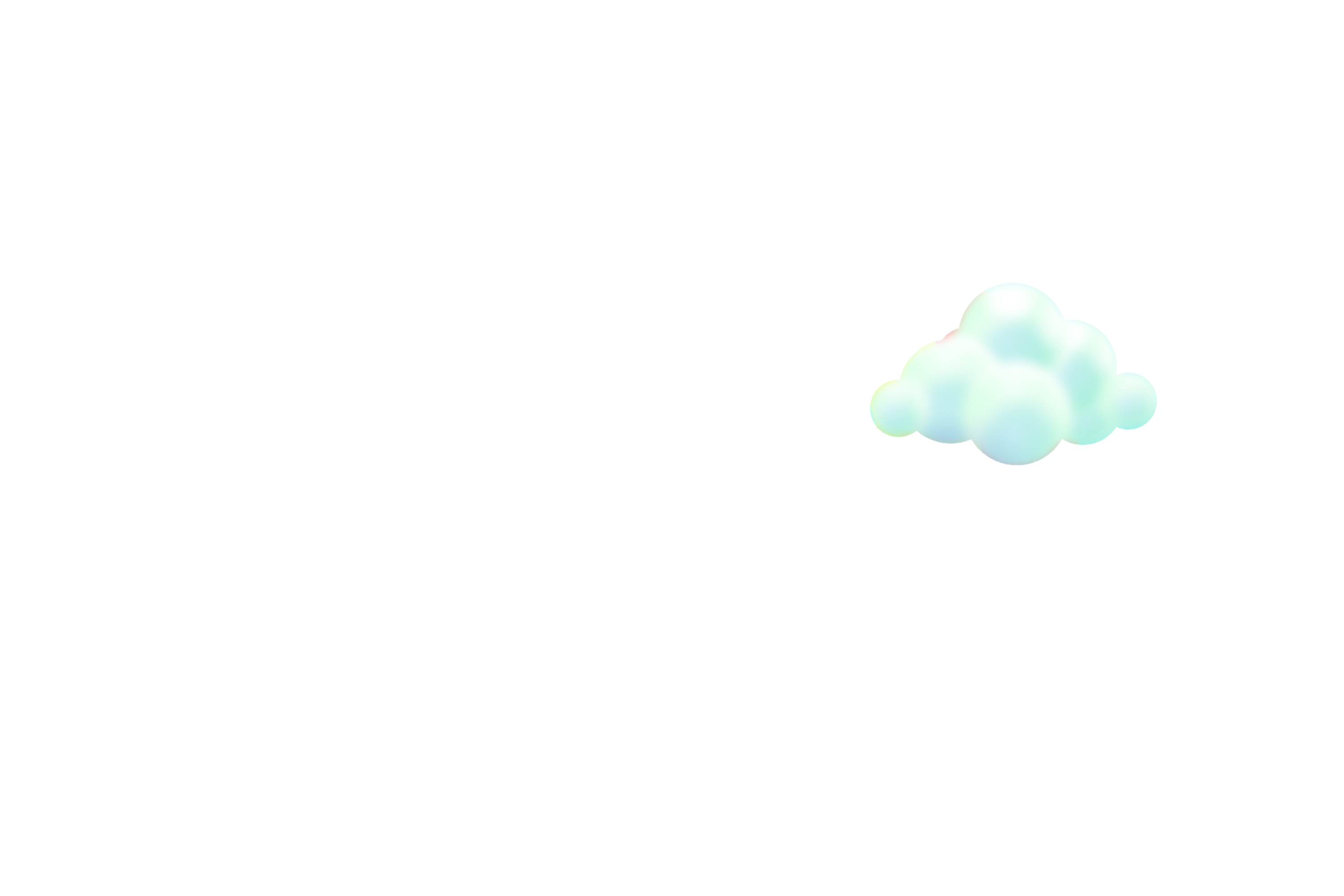 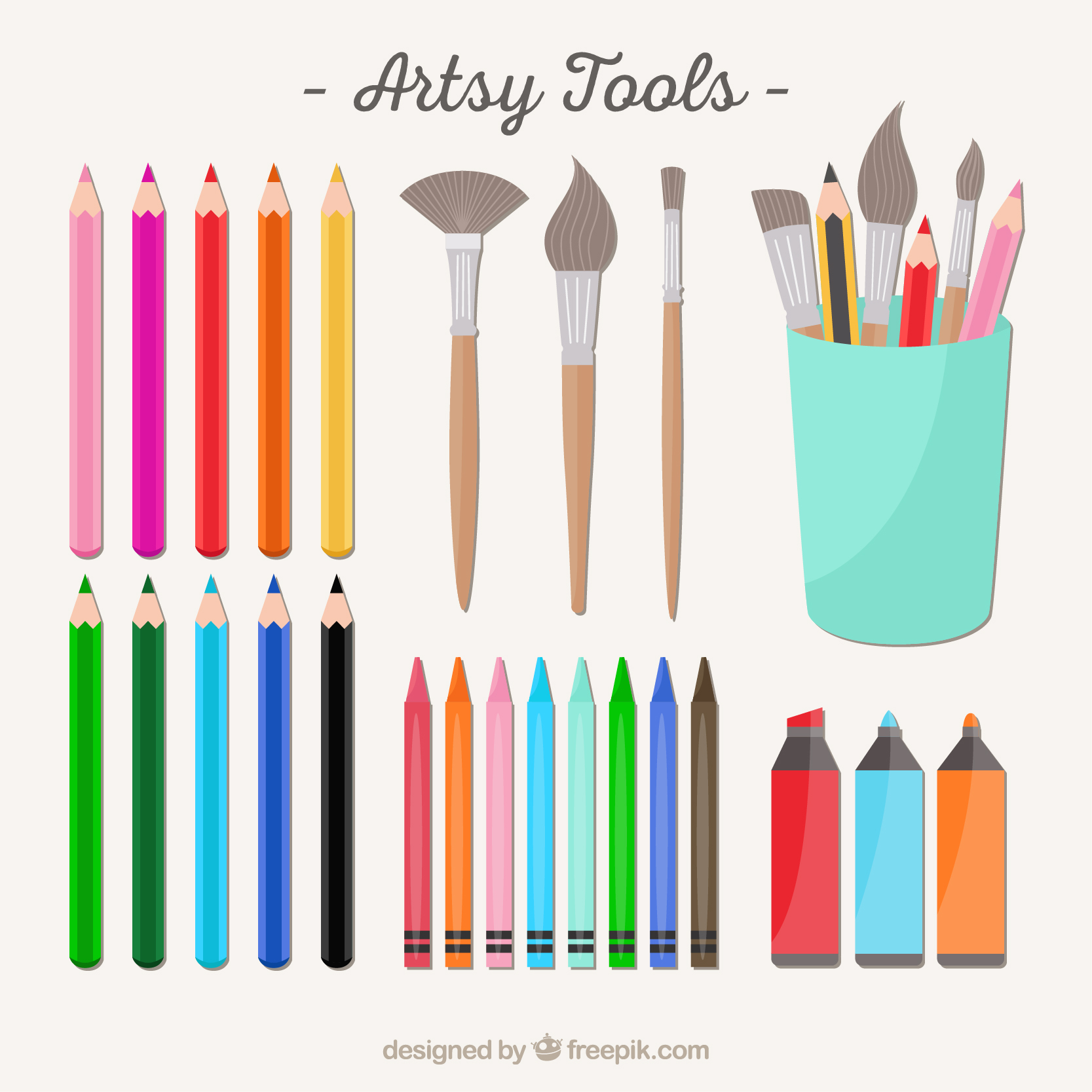 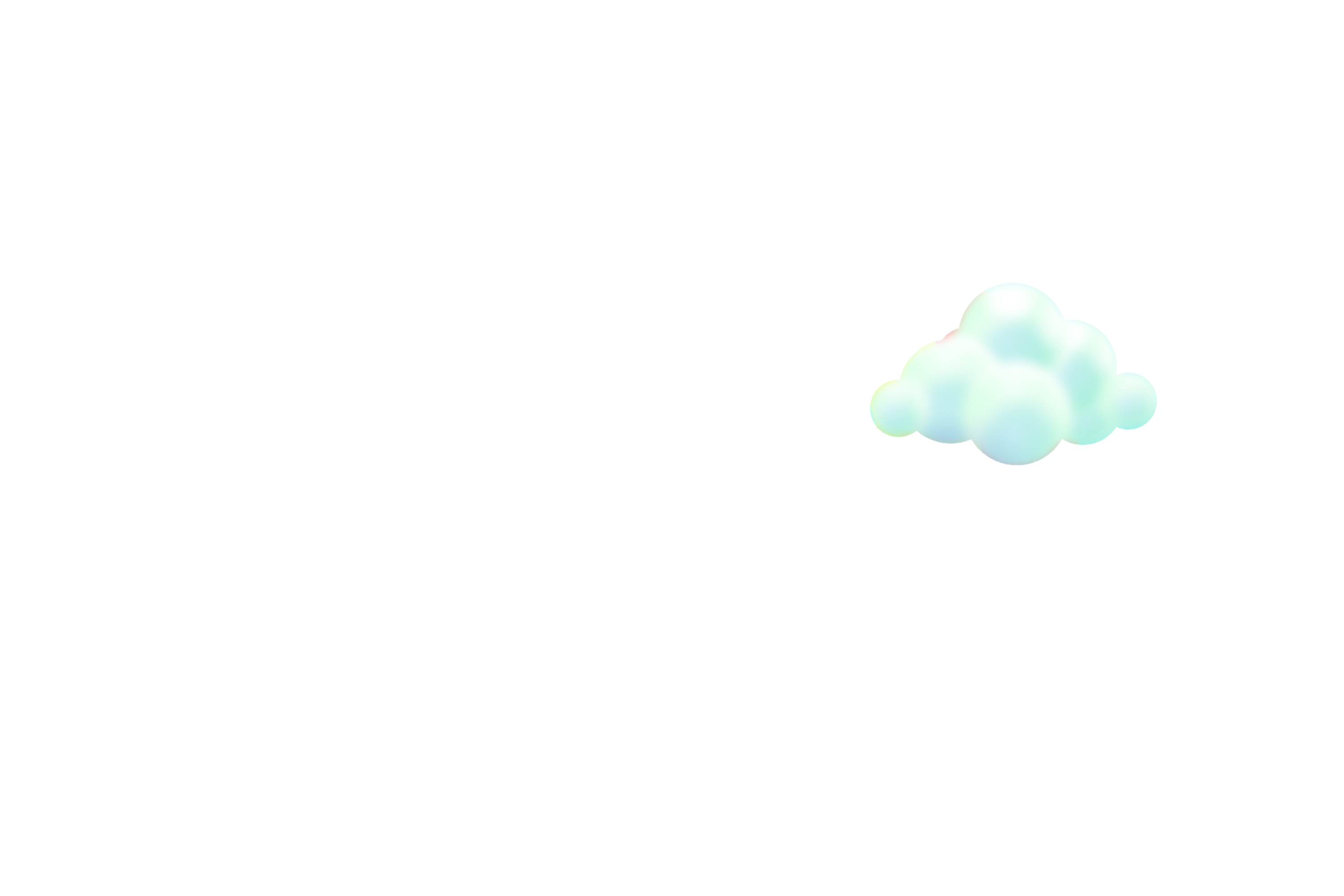 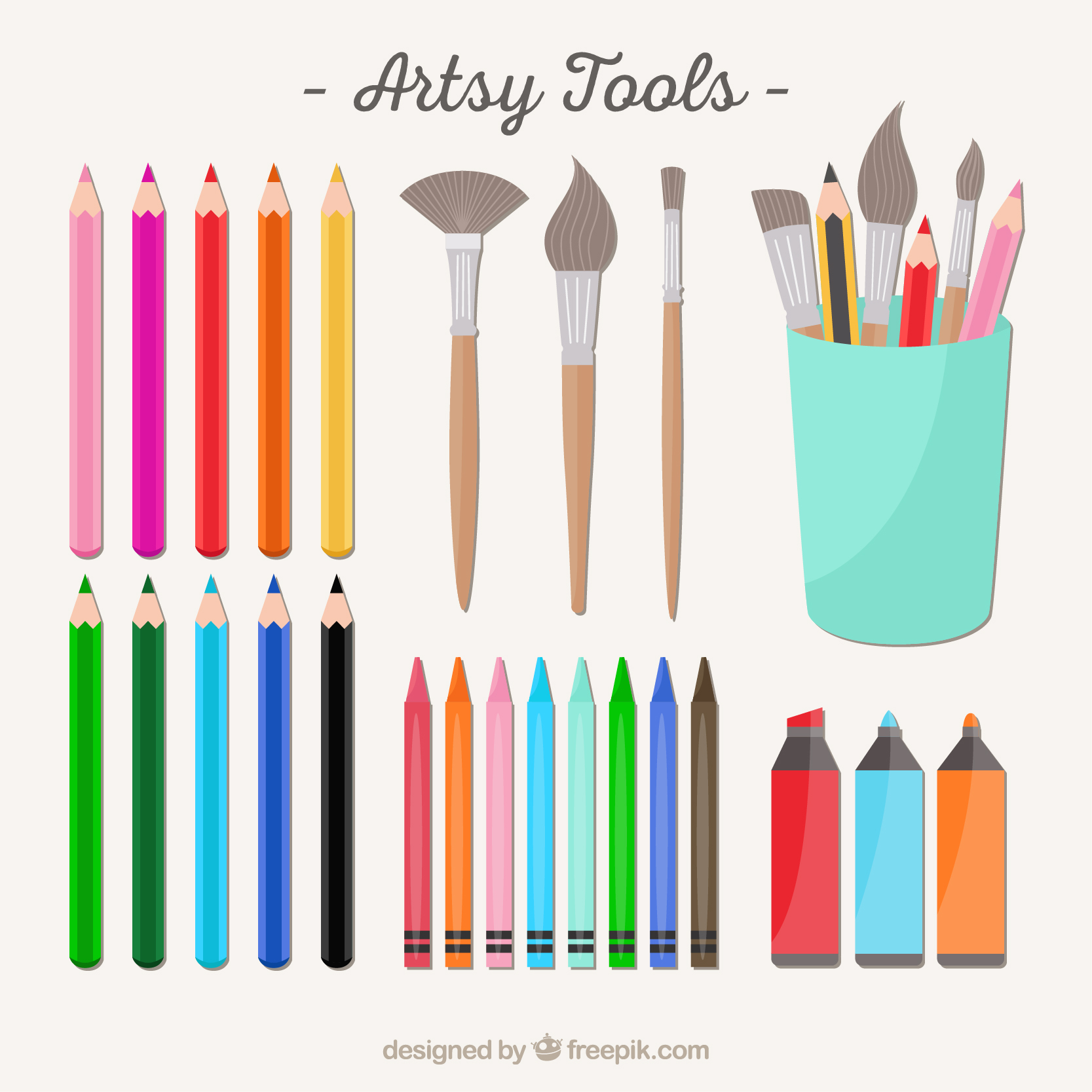 nom
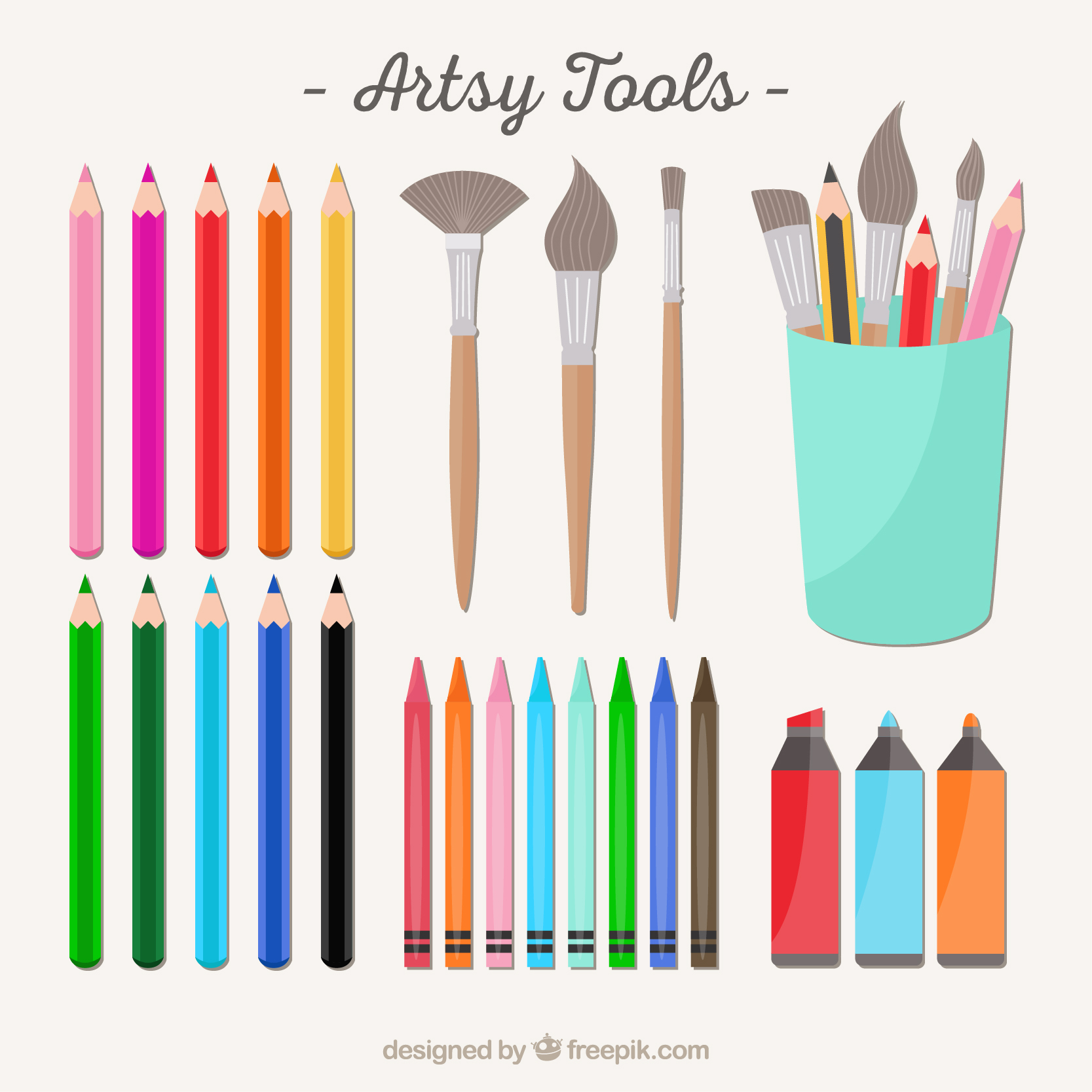 Dét.
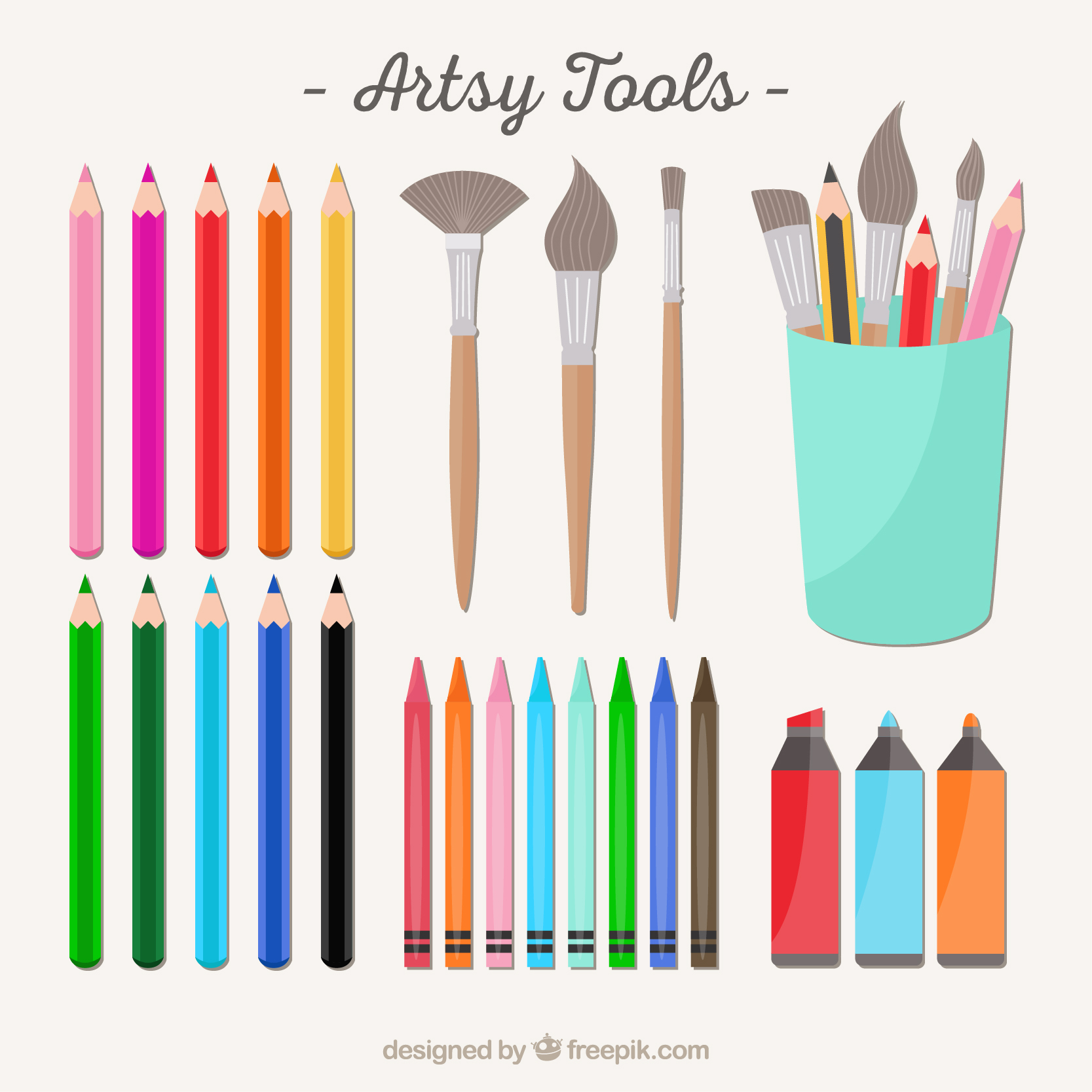 Les campeurs allument un feu de bois.
adjectif
verbe
pronom
autre
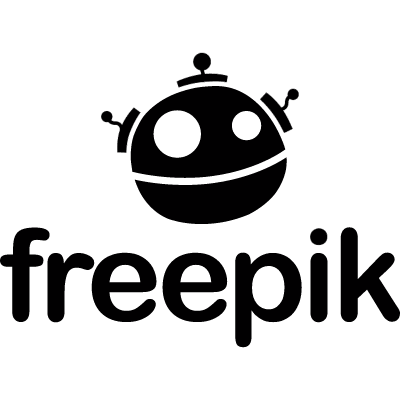 Jacinthe Morin, CSDN, 2020
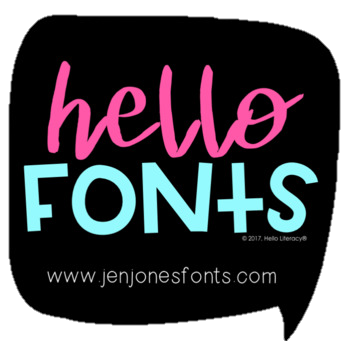 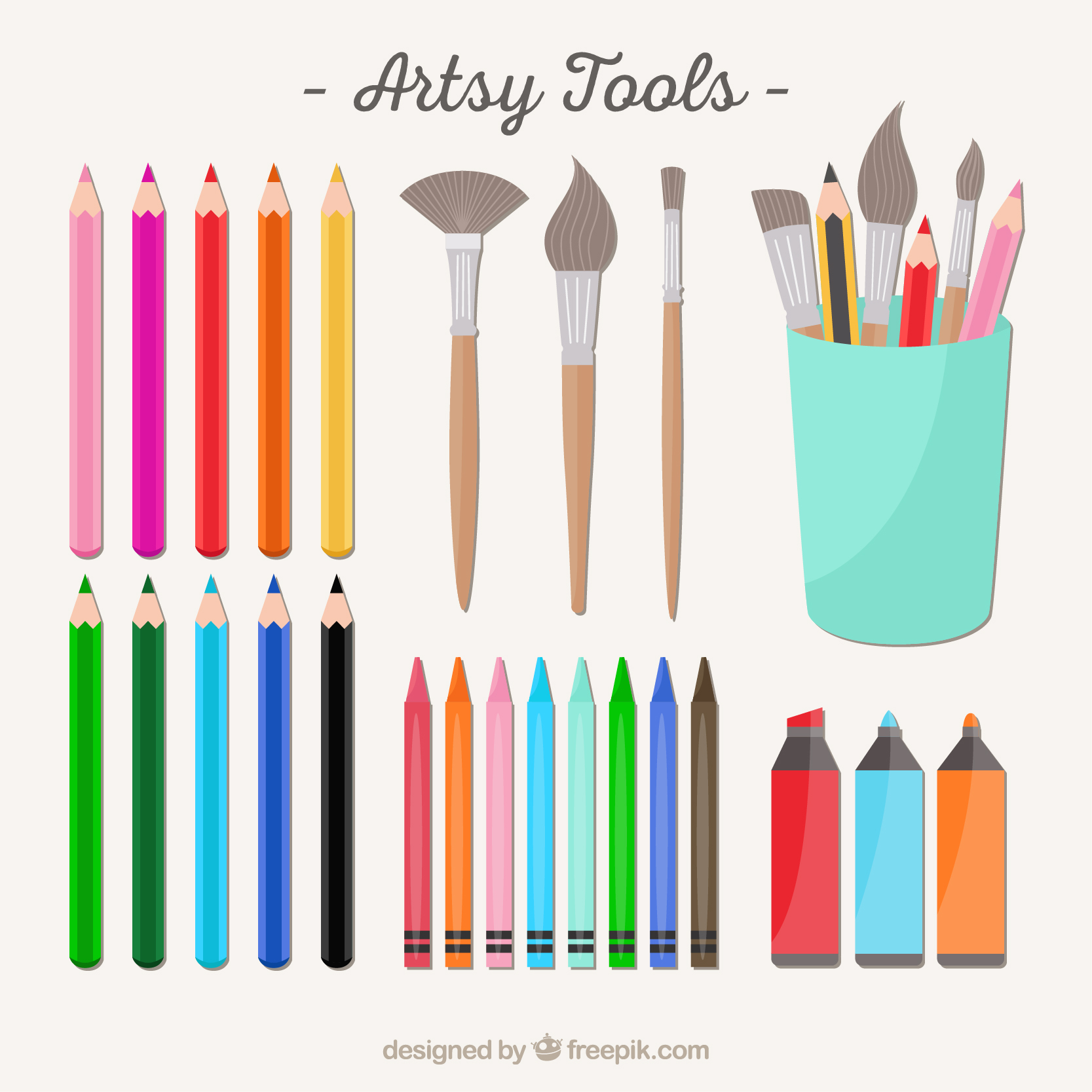 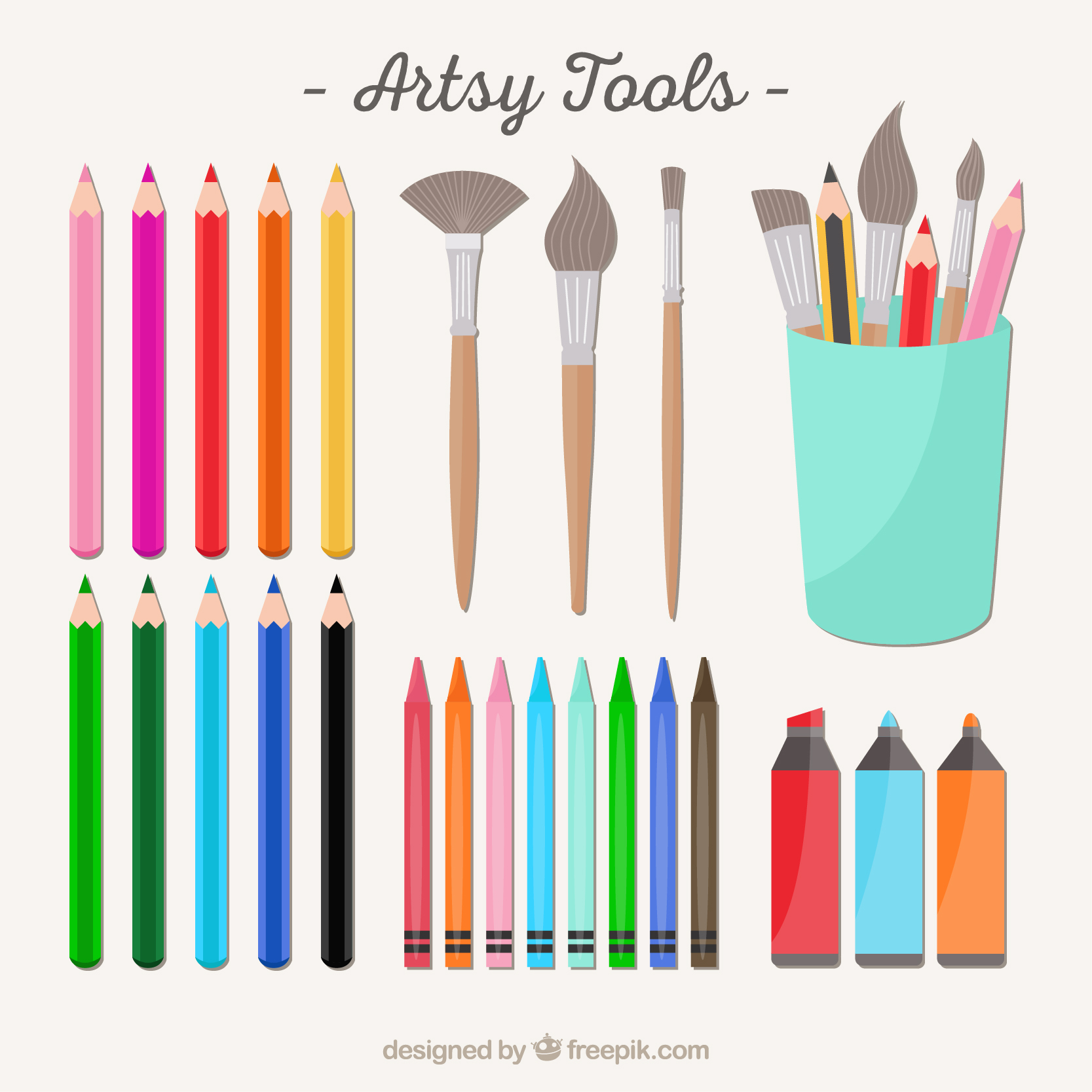 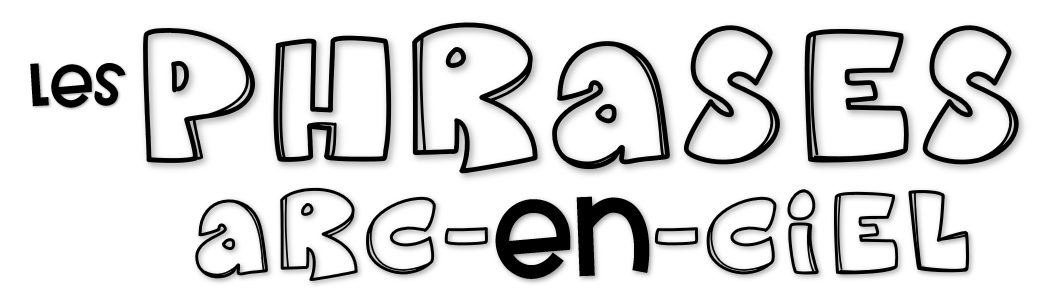 Retranscris les phrases en utilisant les bonnes couleurs.
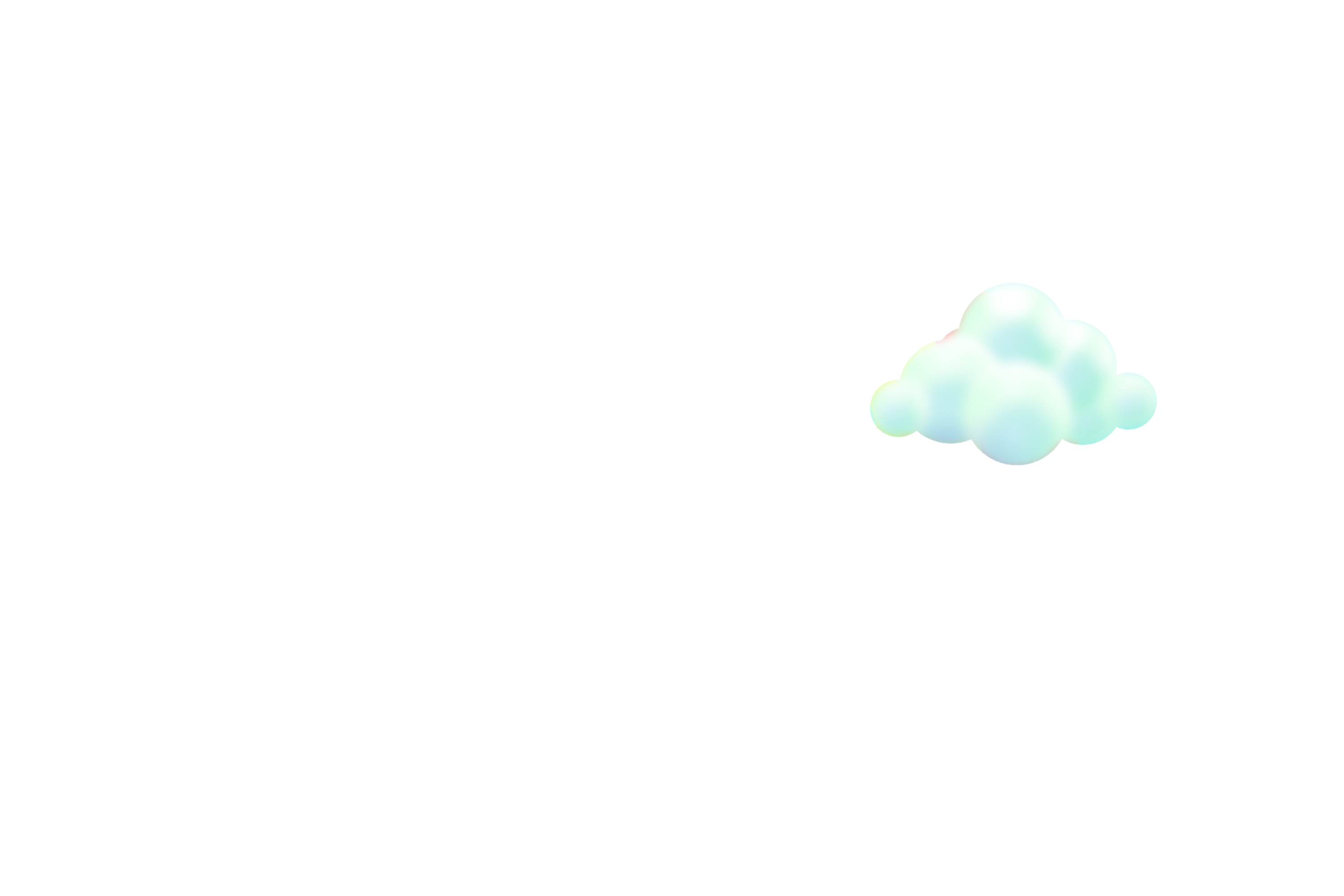 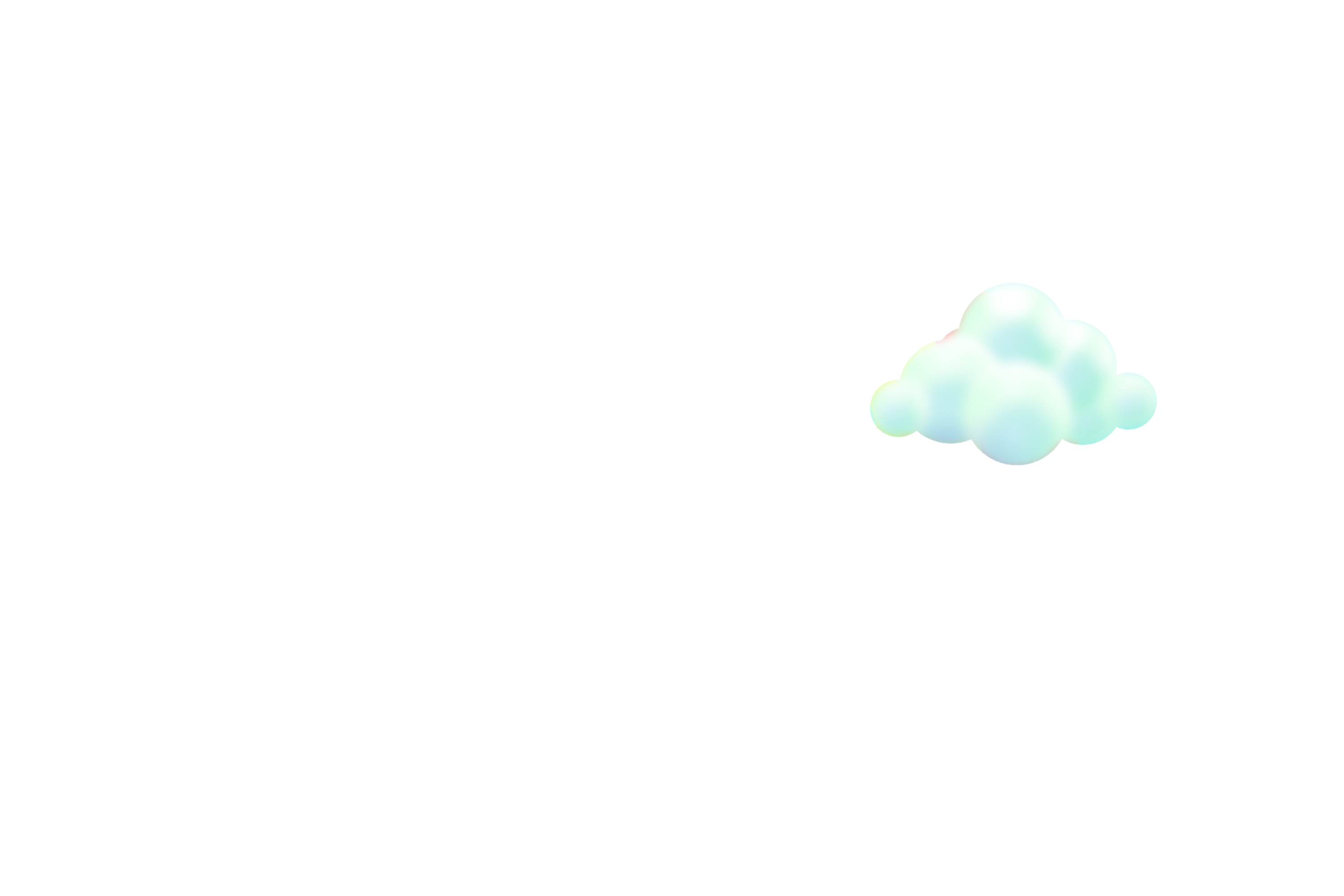 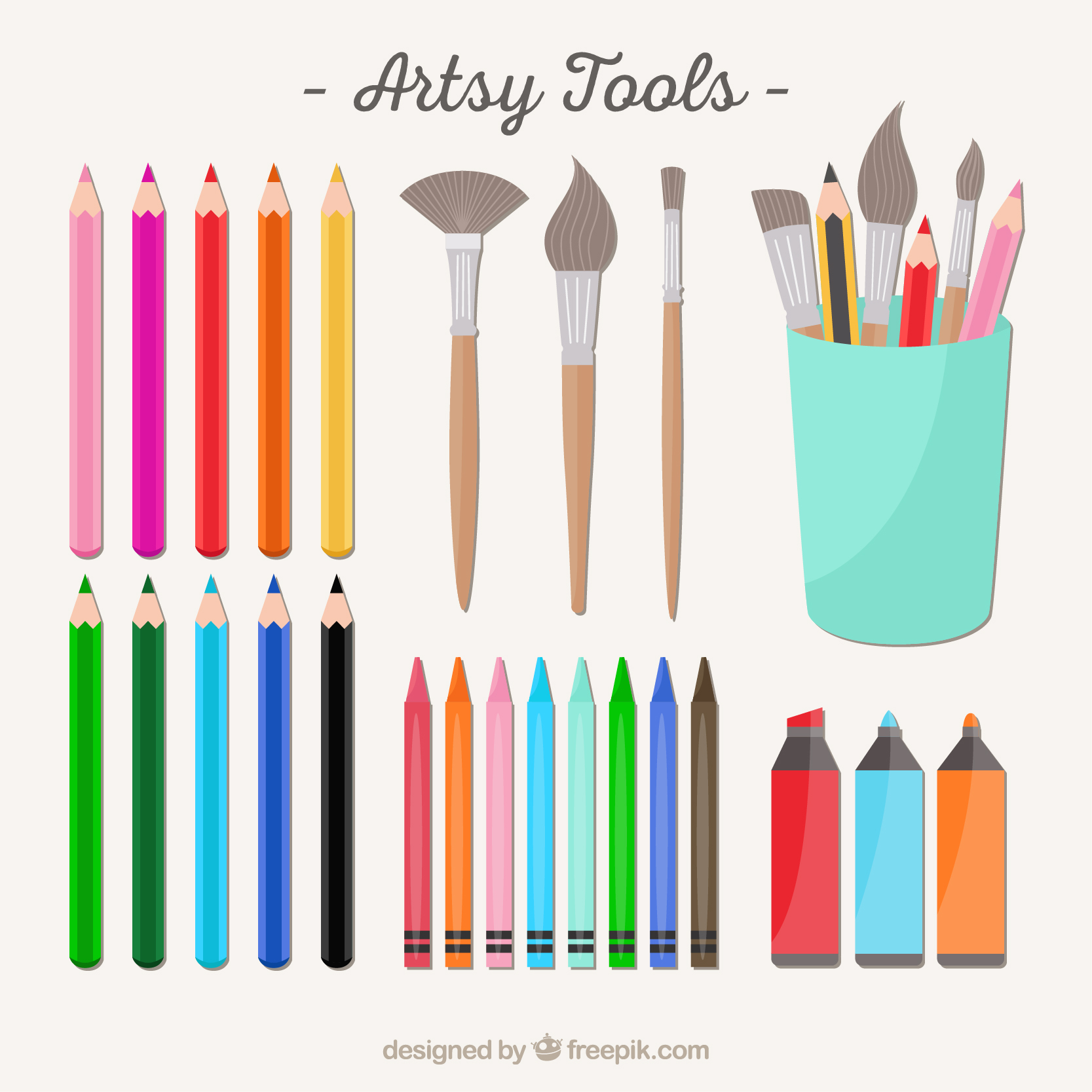 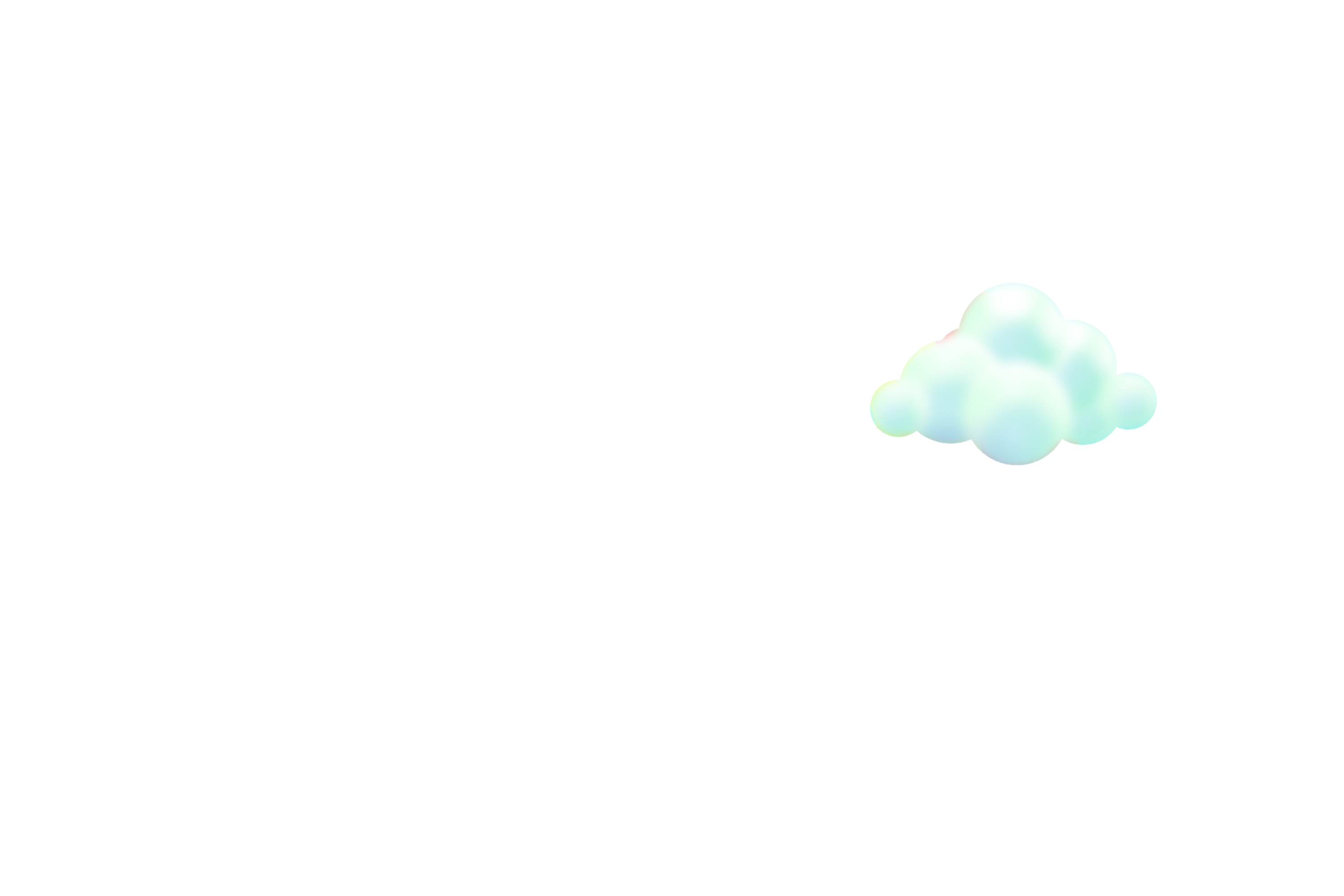 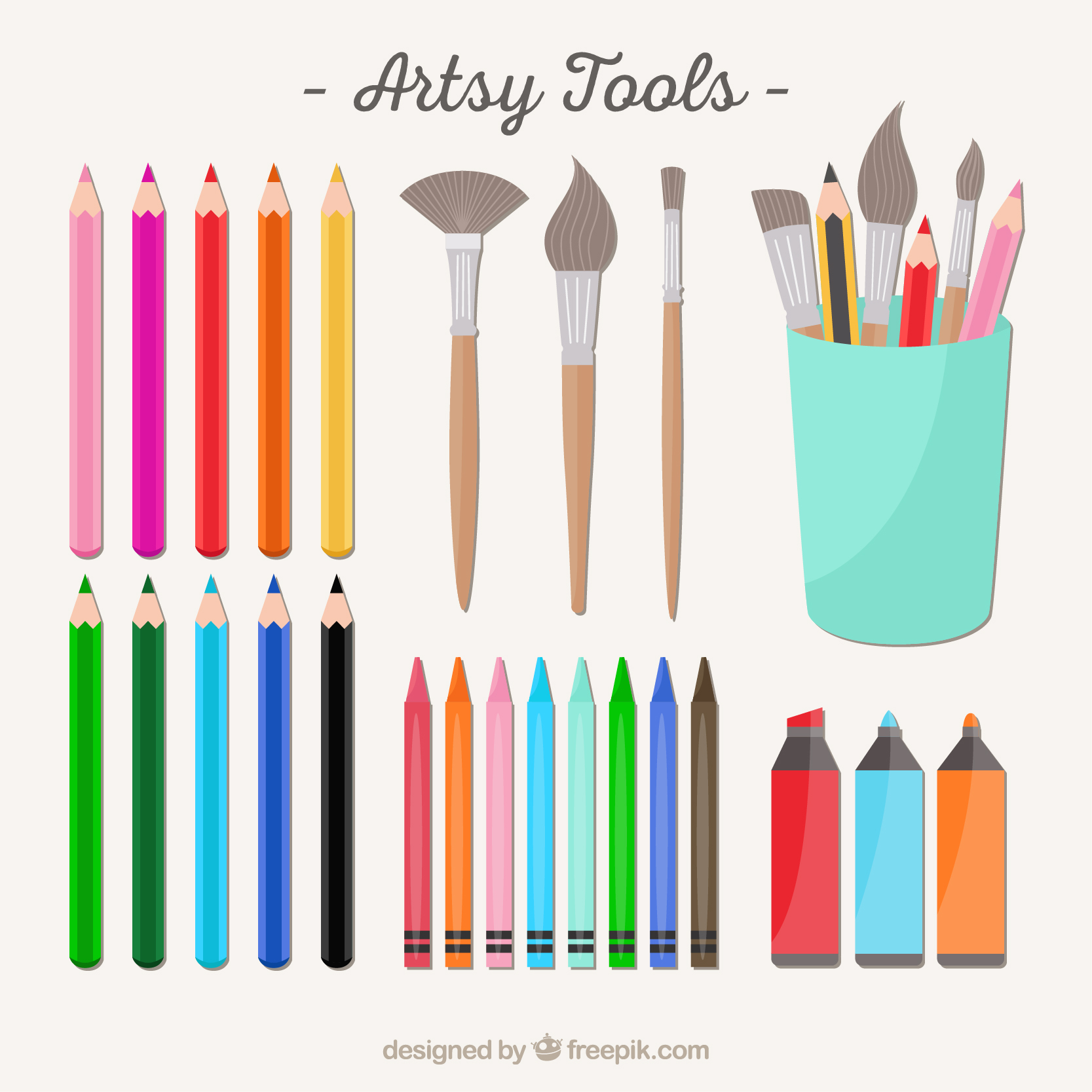 nom
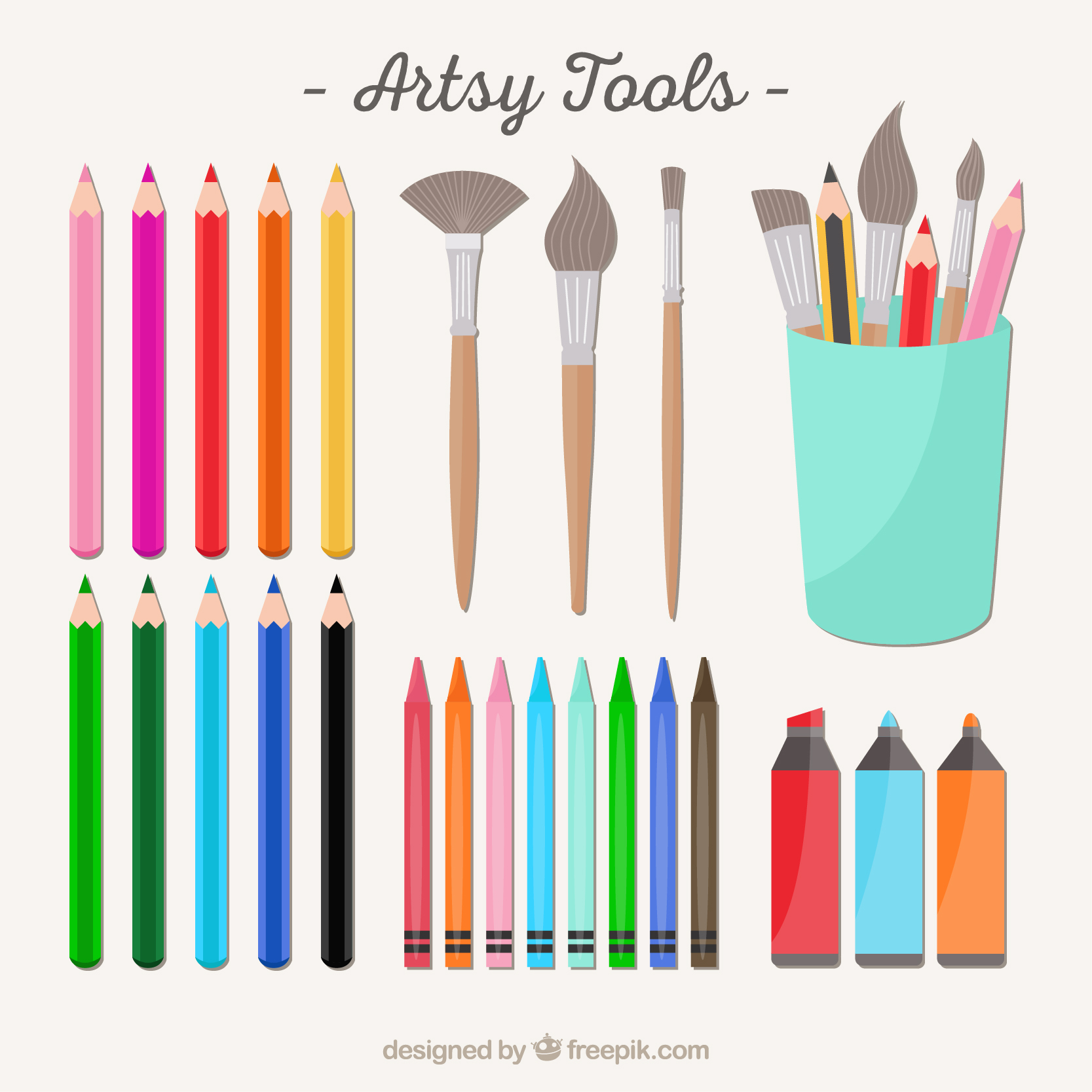 Dét.
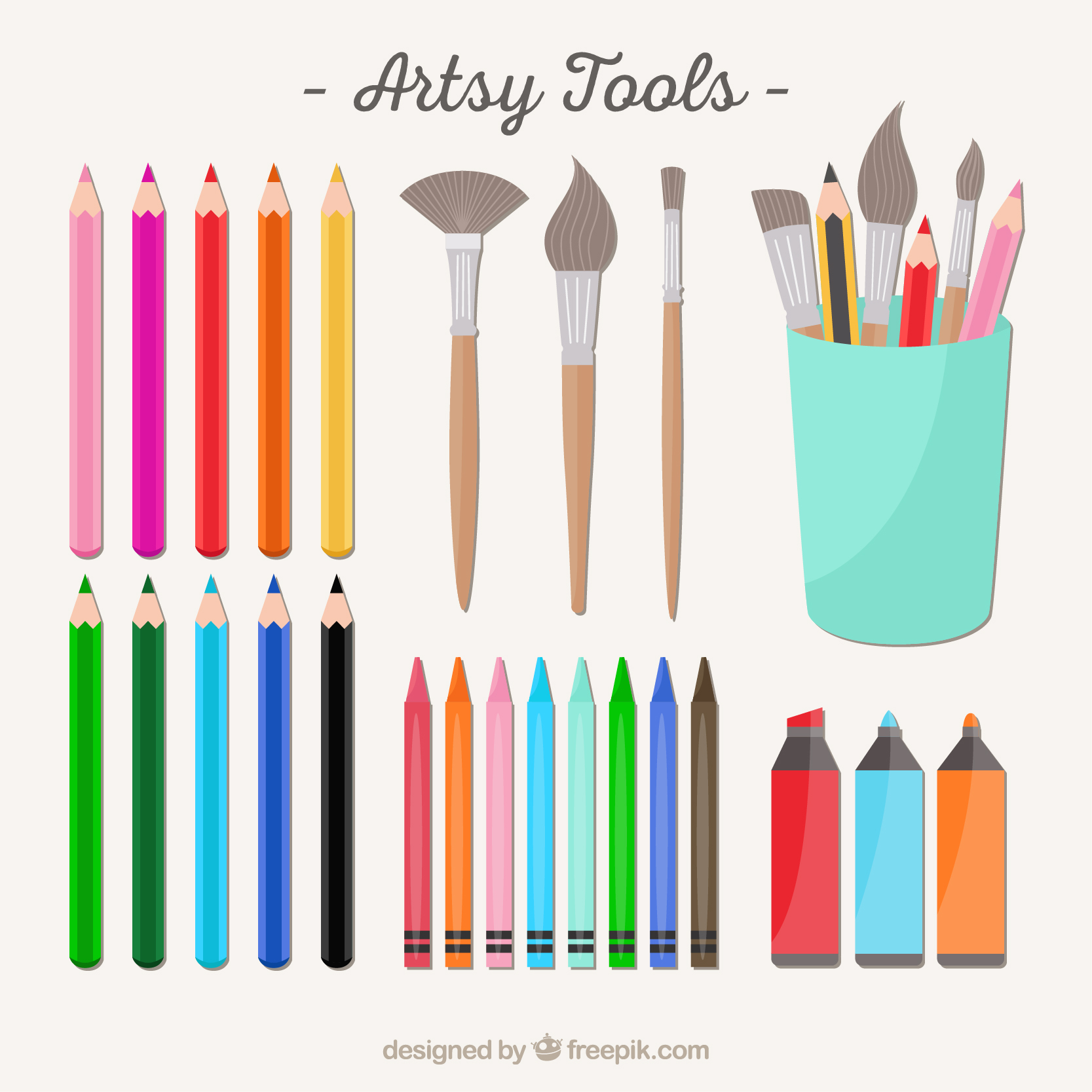 Les campeurs allument un feu de bois.
adjectif
verbe
pronom
autre
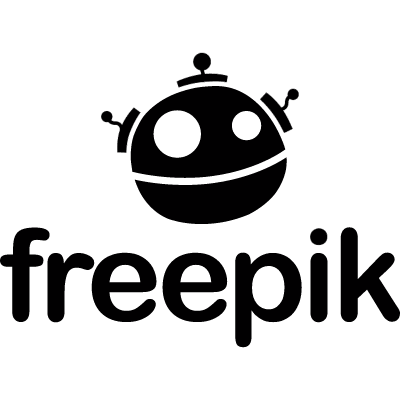 Jacinthe Morin, CSDN, 2020
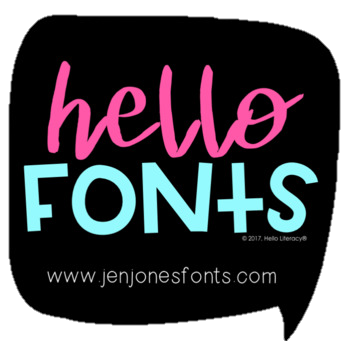 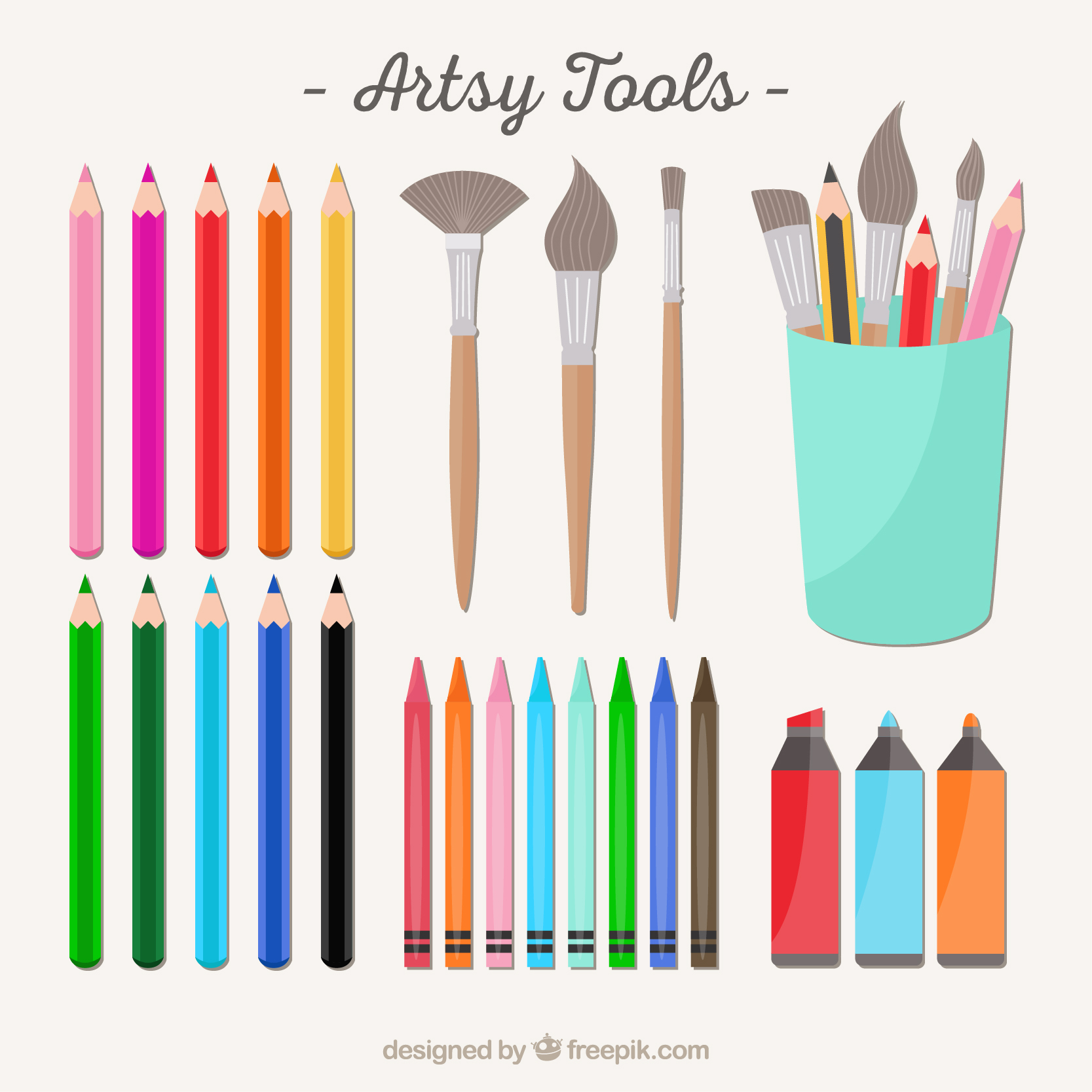 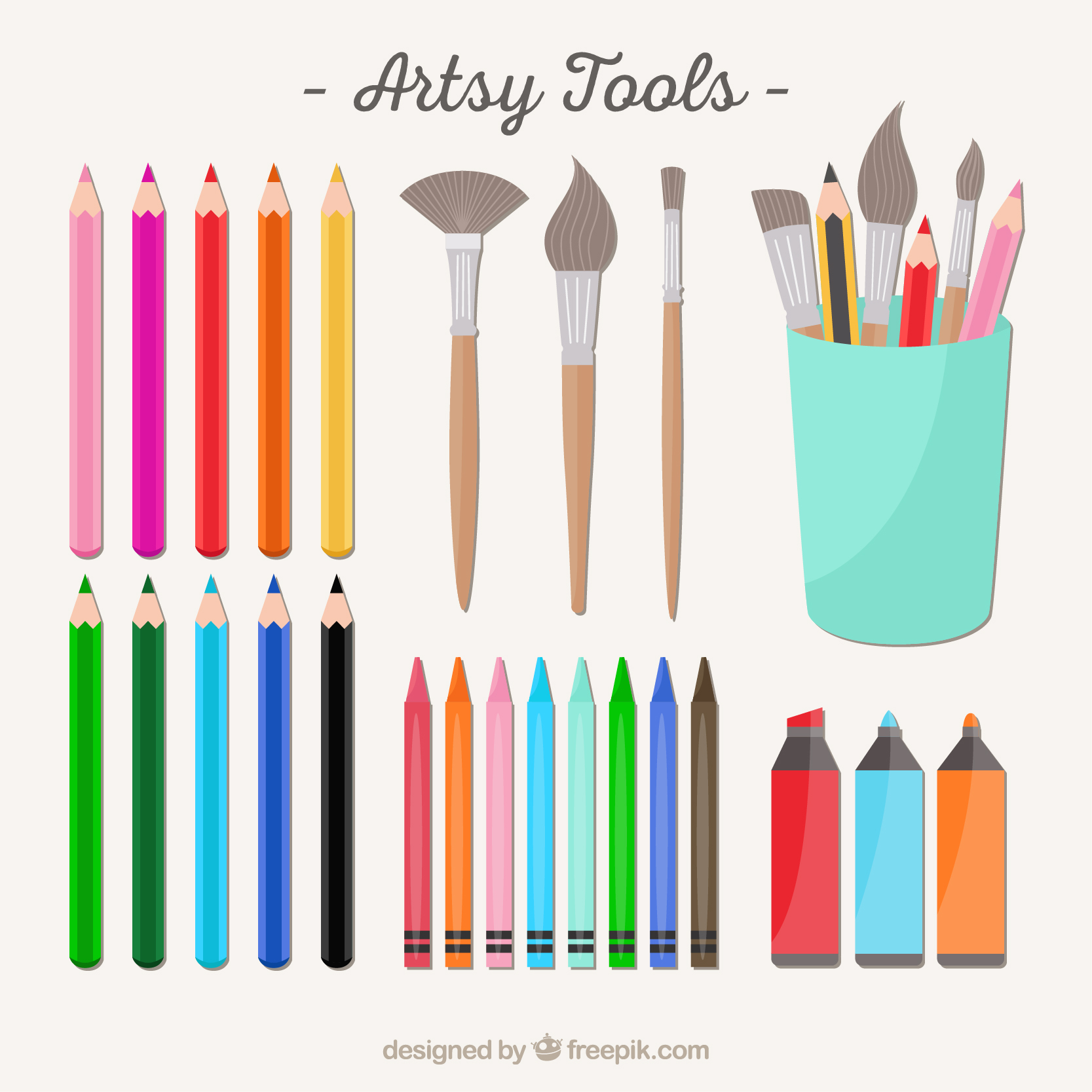 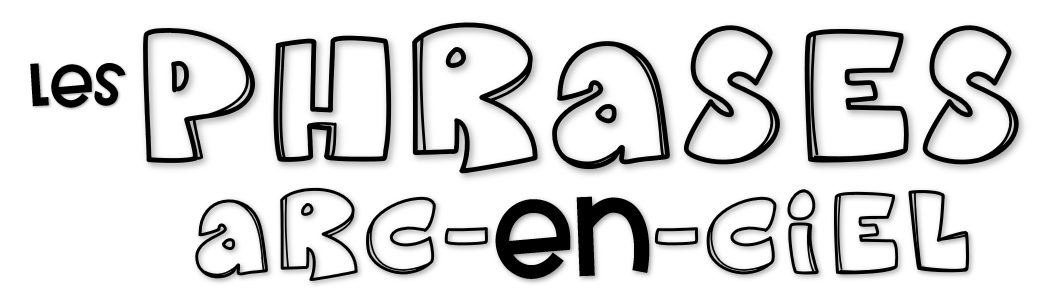 Retranscris les phrases en utilisant les bonnes couleurs.
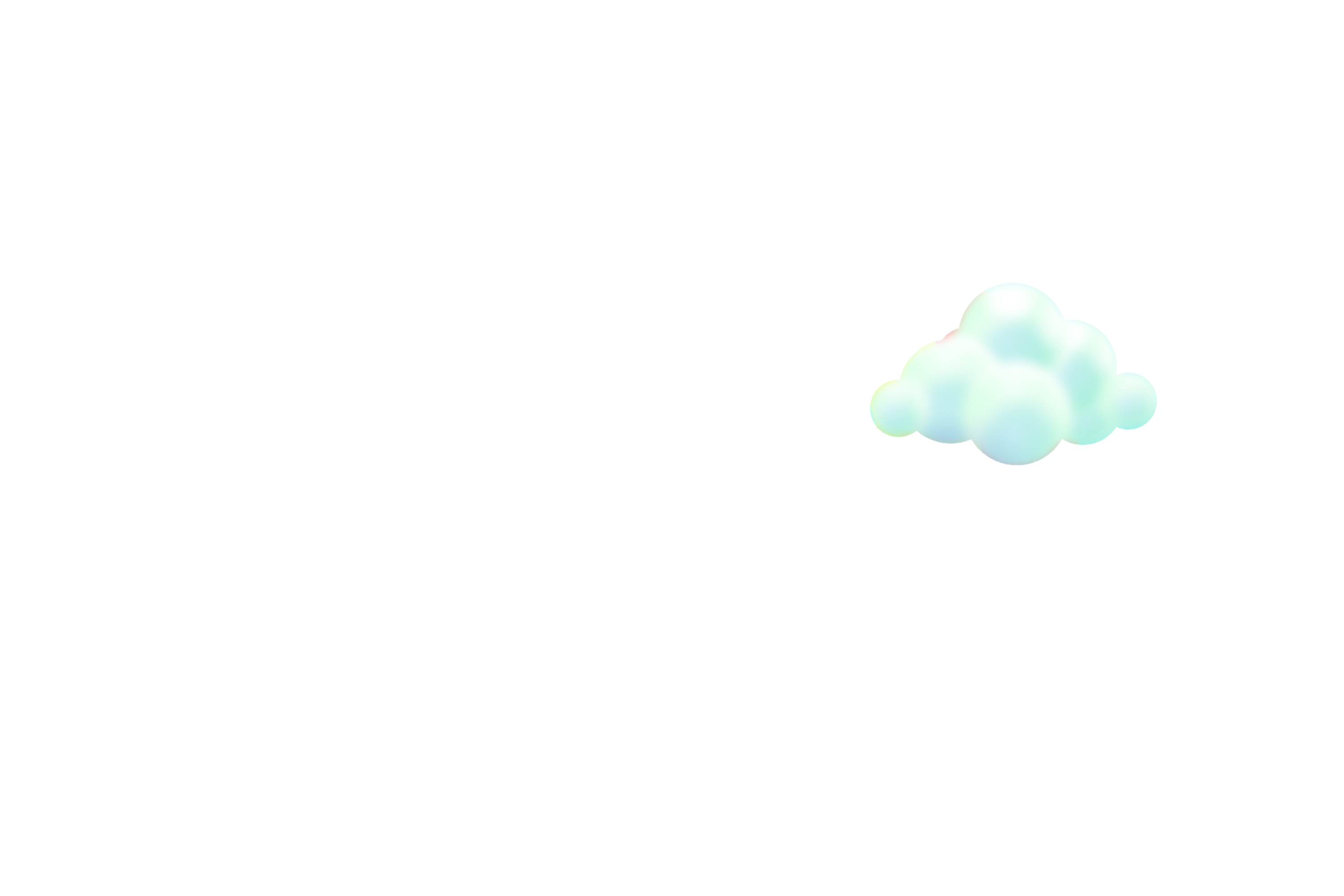 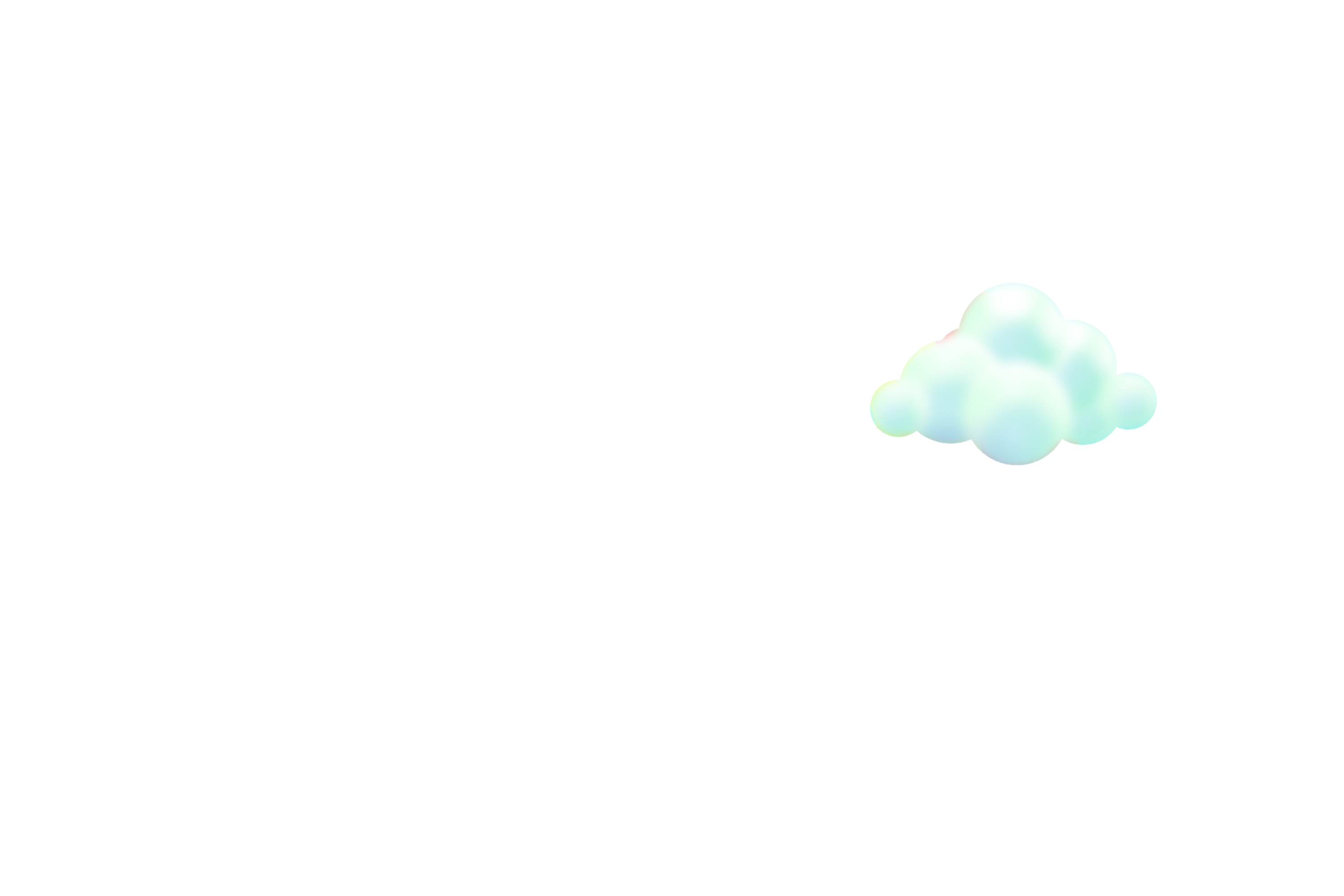 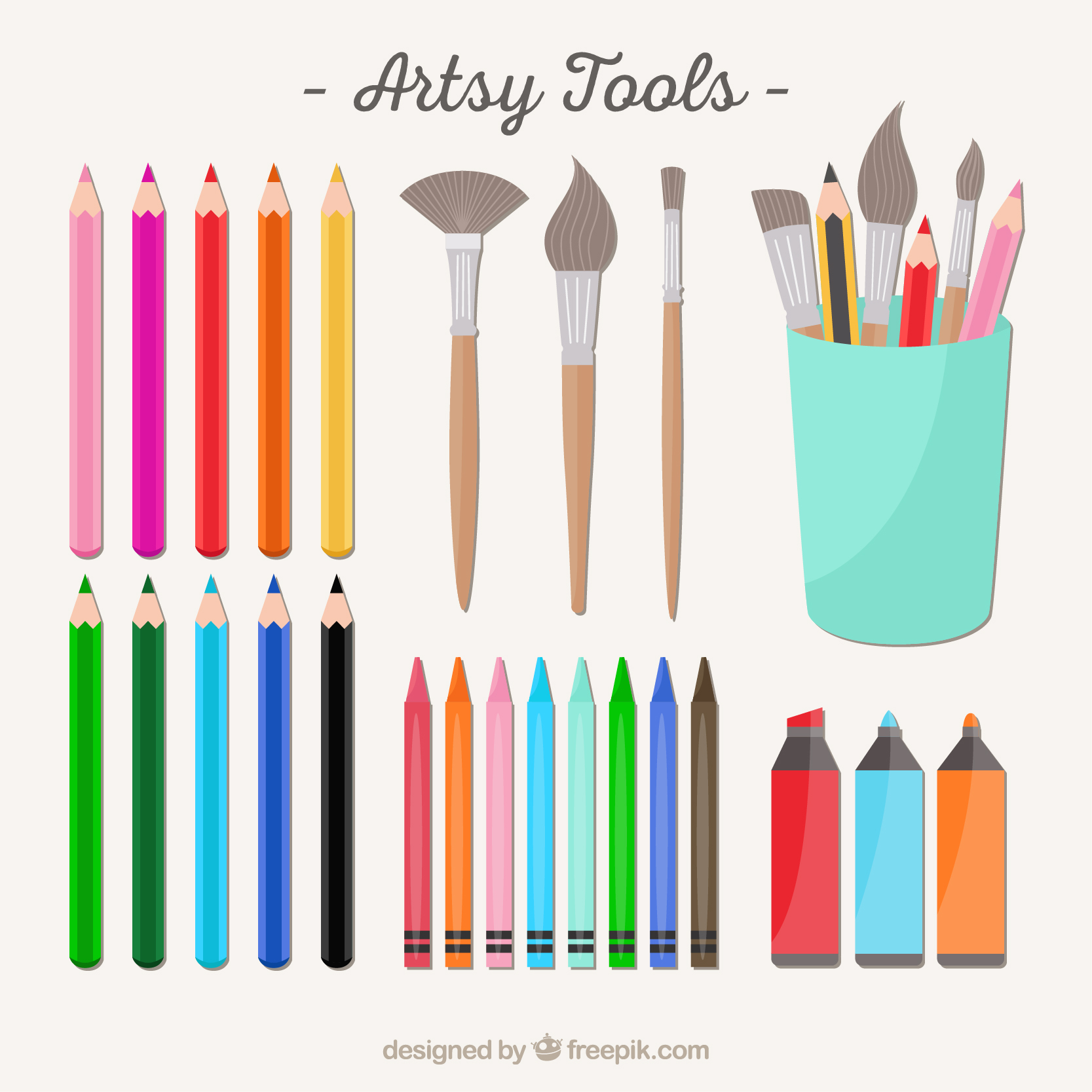 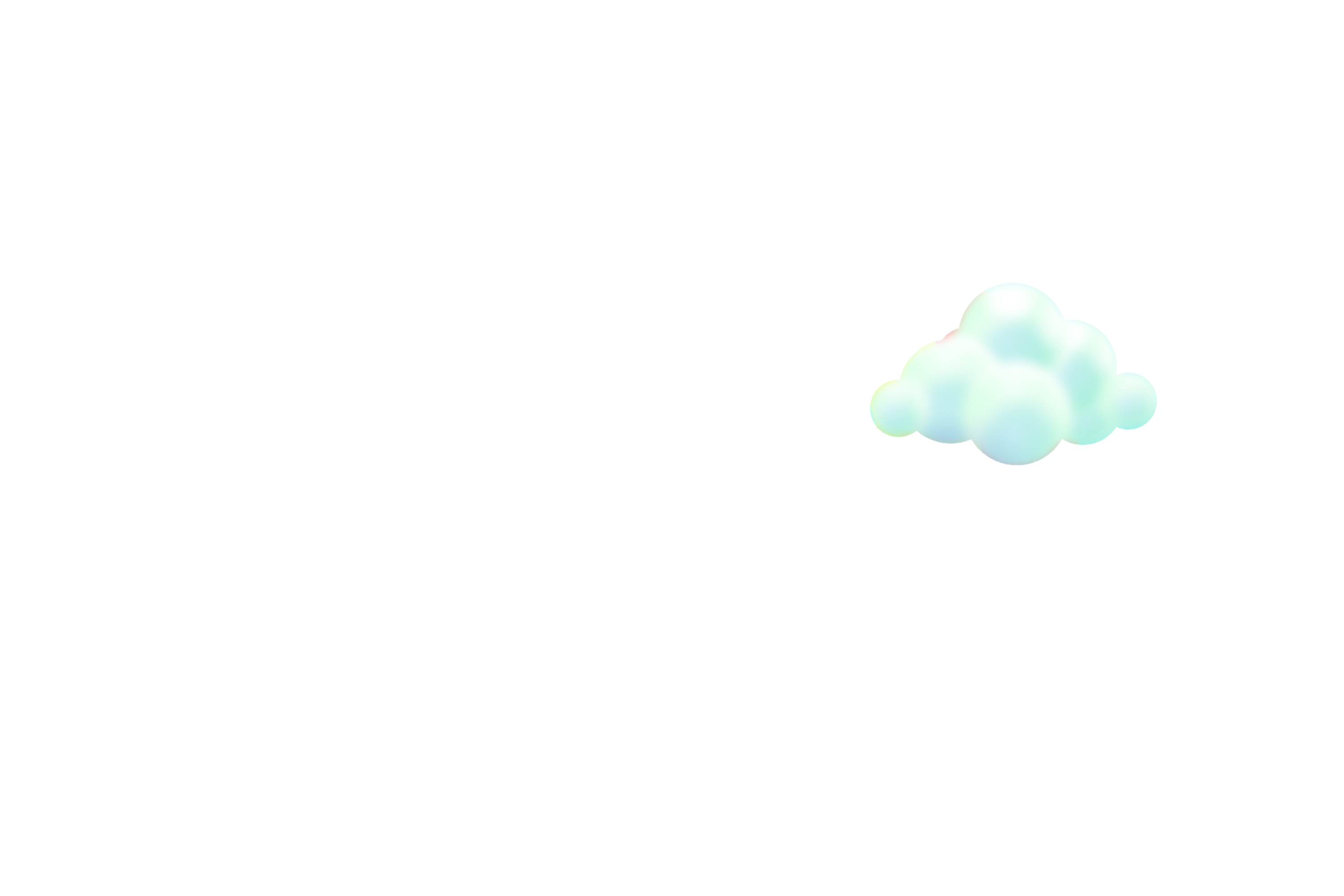 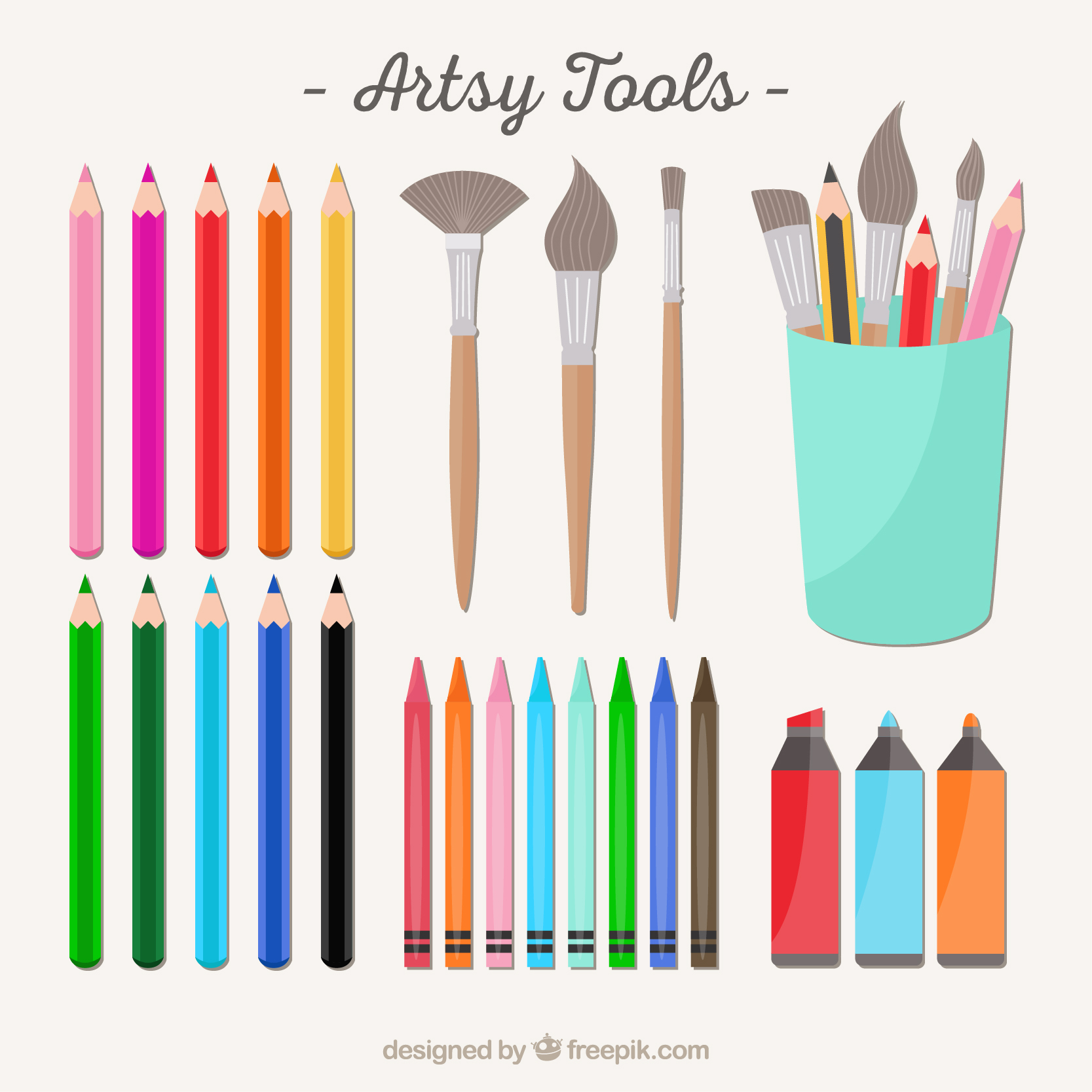 nom
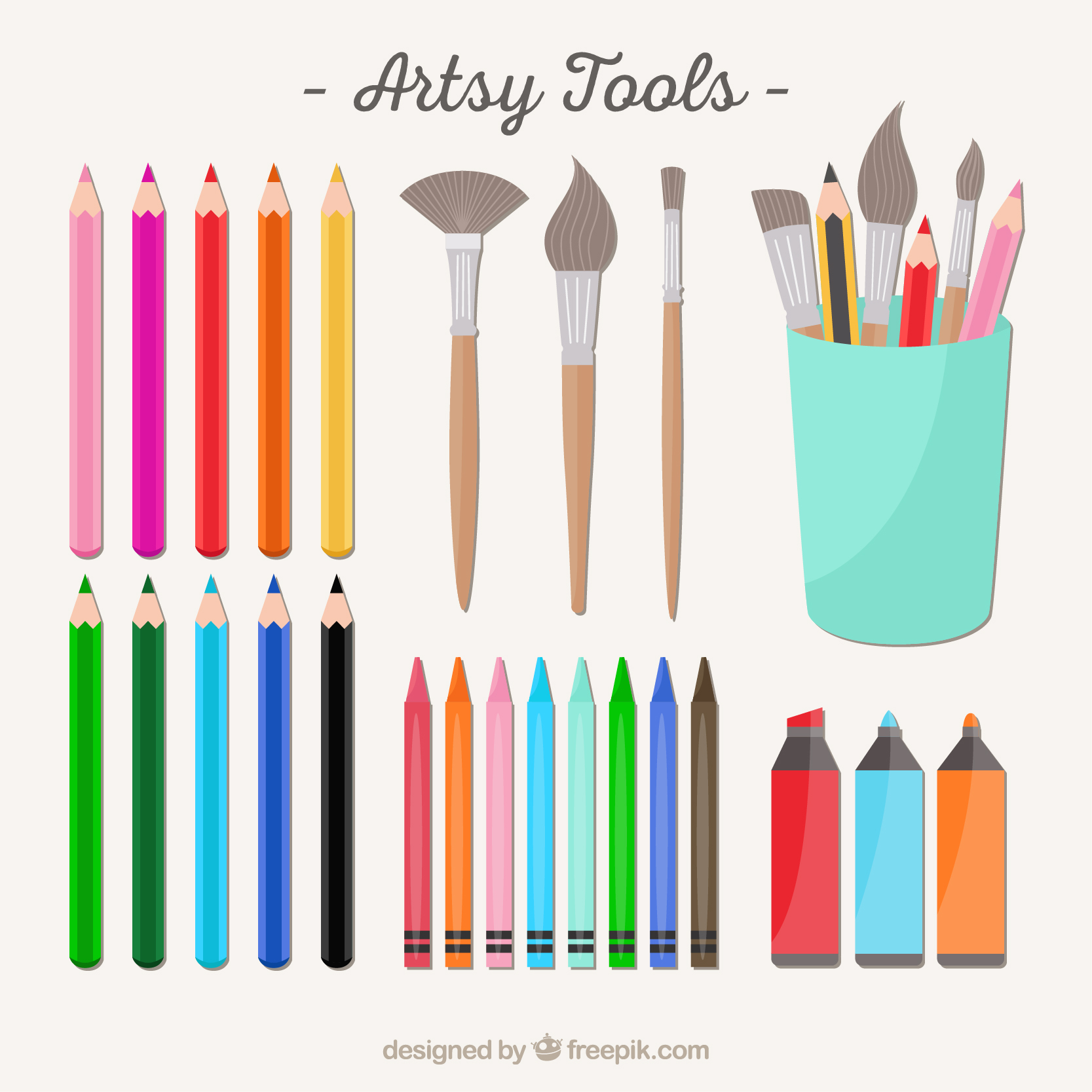 Dét.
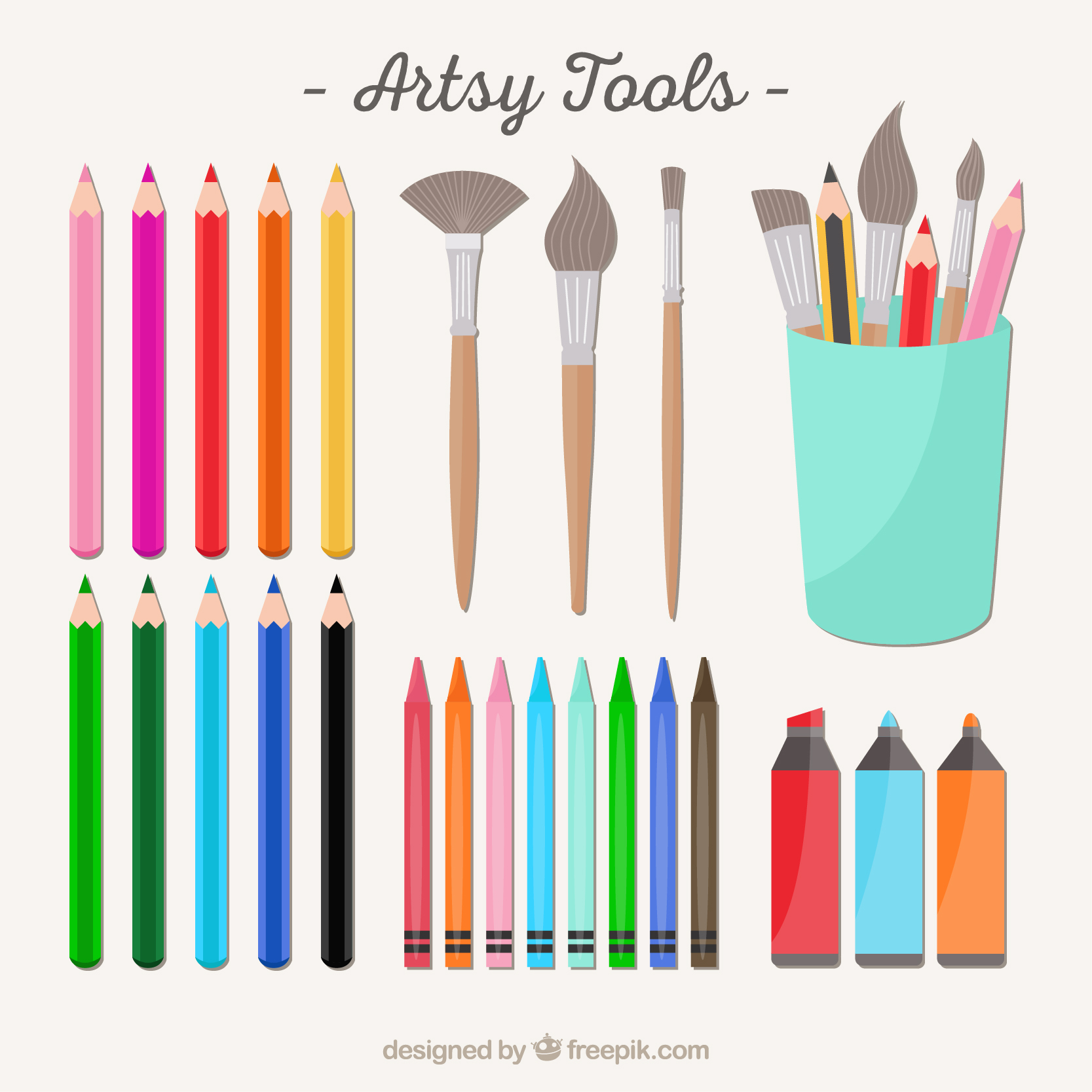 Julie pense que tu as raison.
adjectif
verbe
pronom
autre
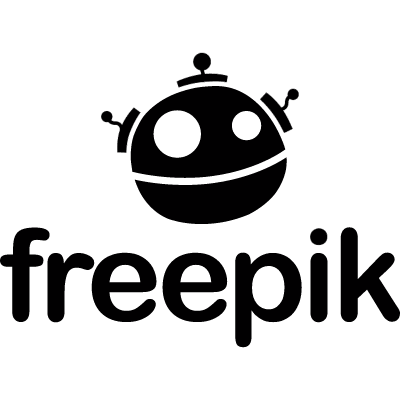 Jacinthe Morin, CSDN, 2020
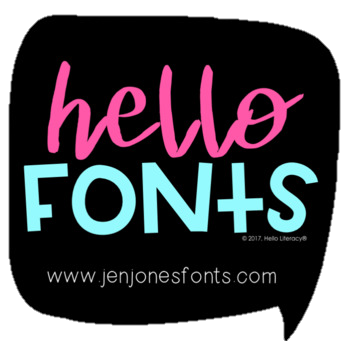 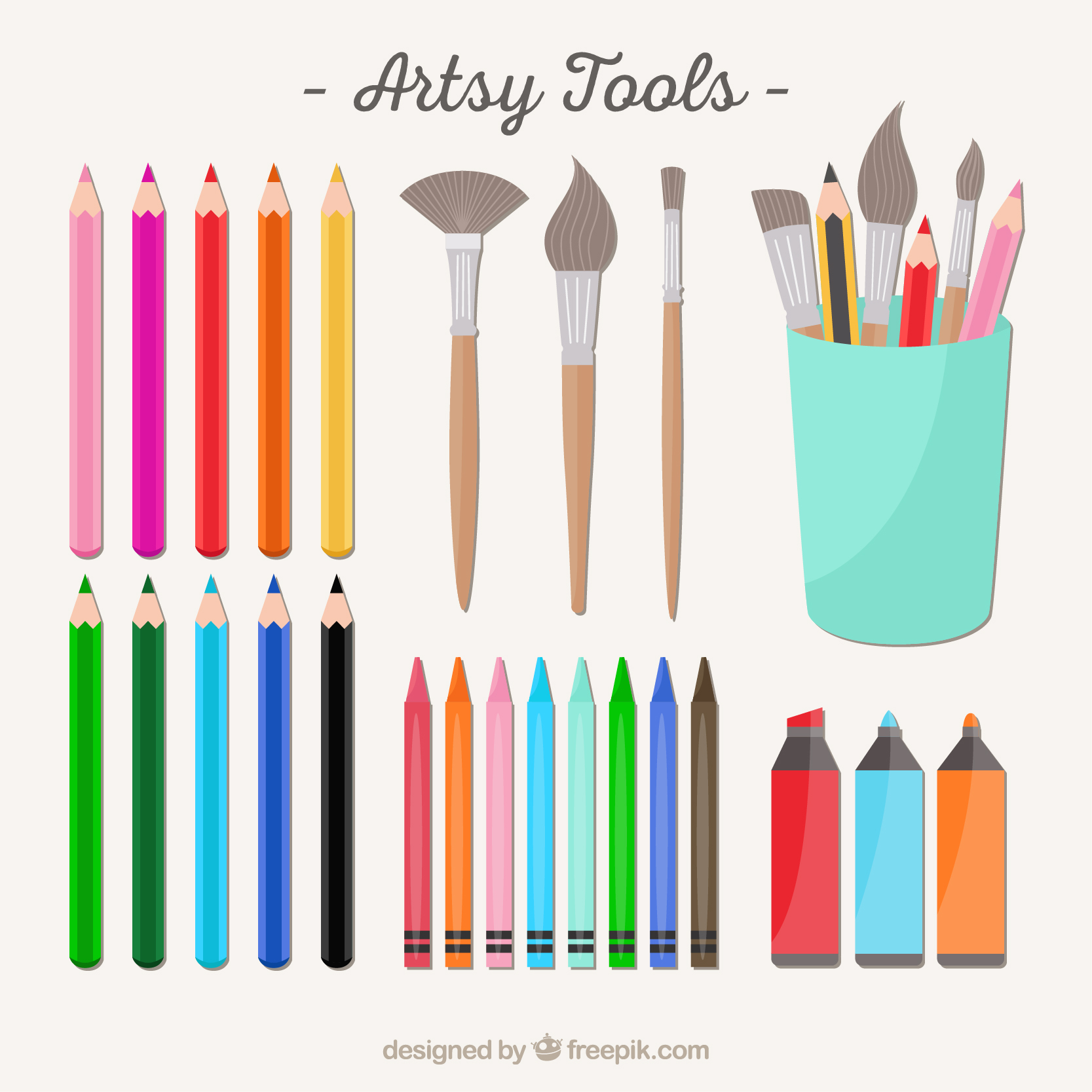 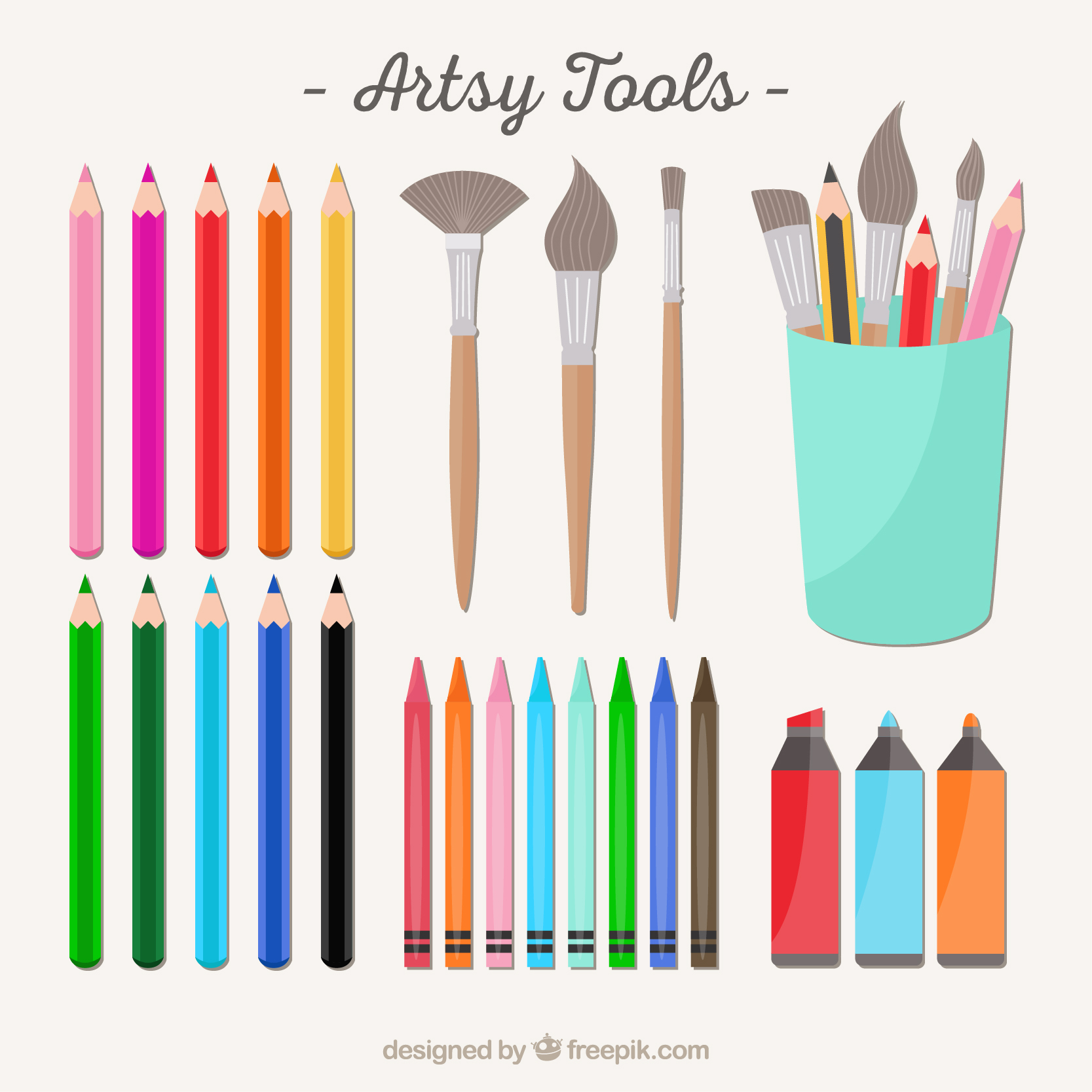 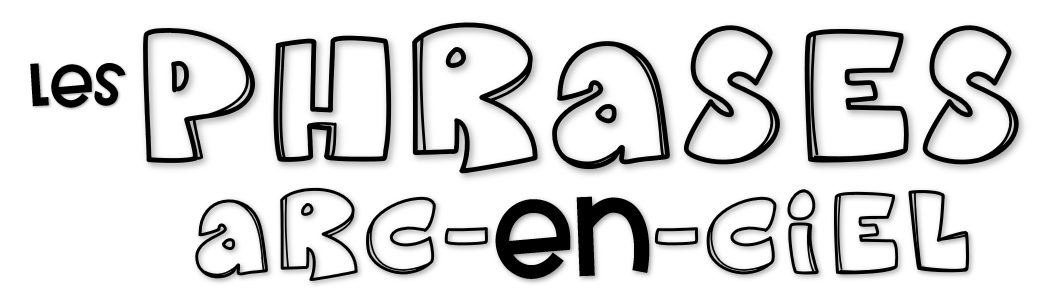 Retranscris les phrases en utilisant les bonnes couleurs.
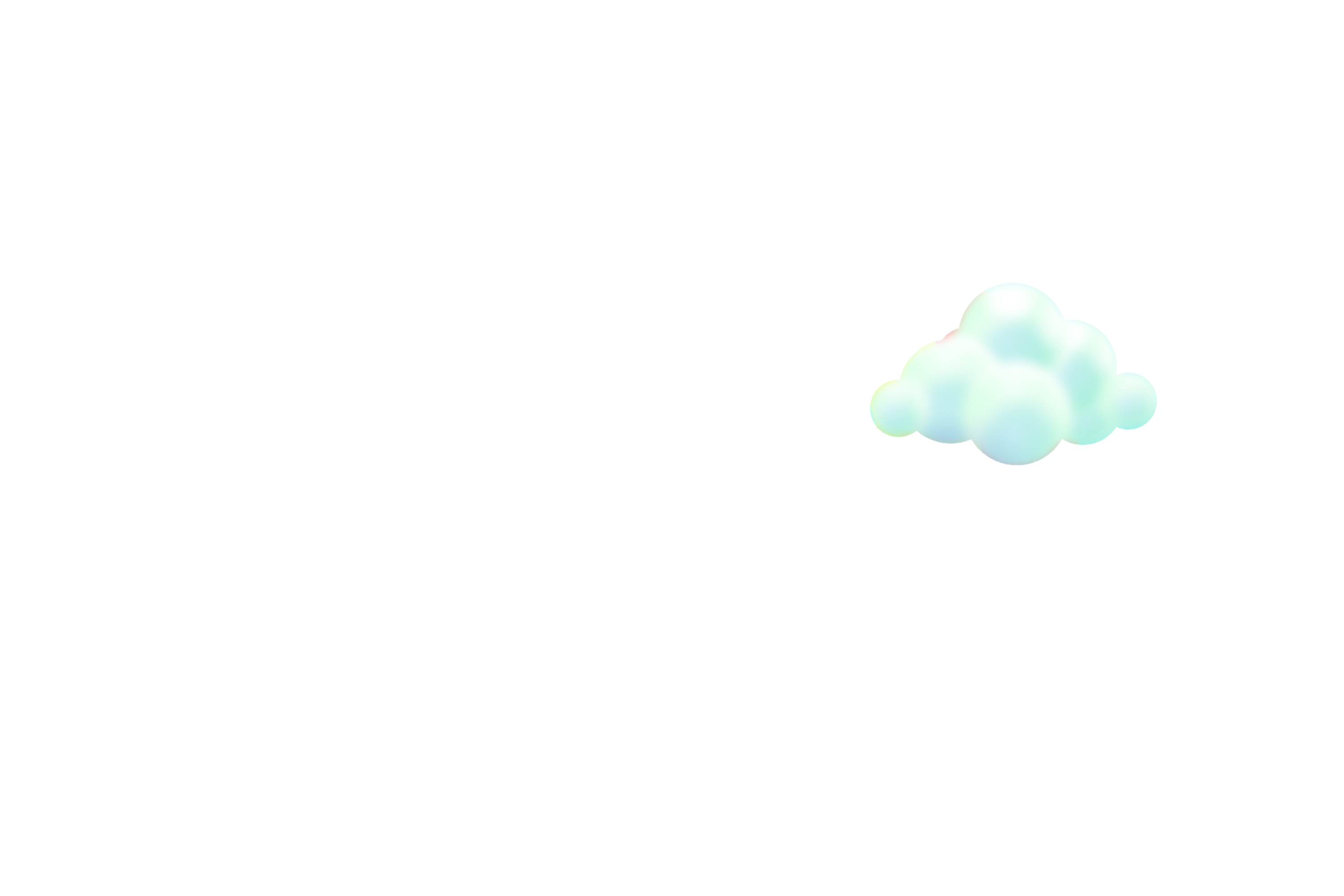 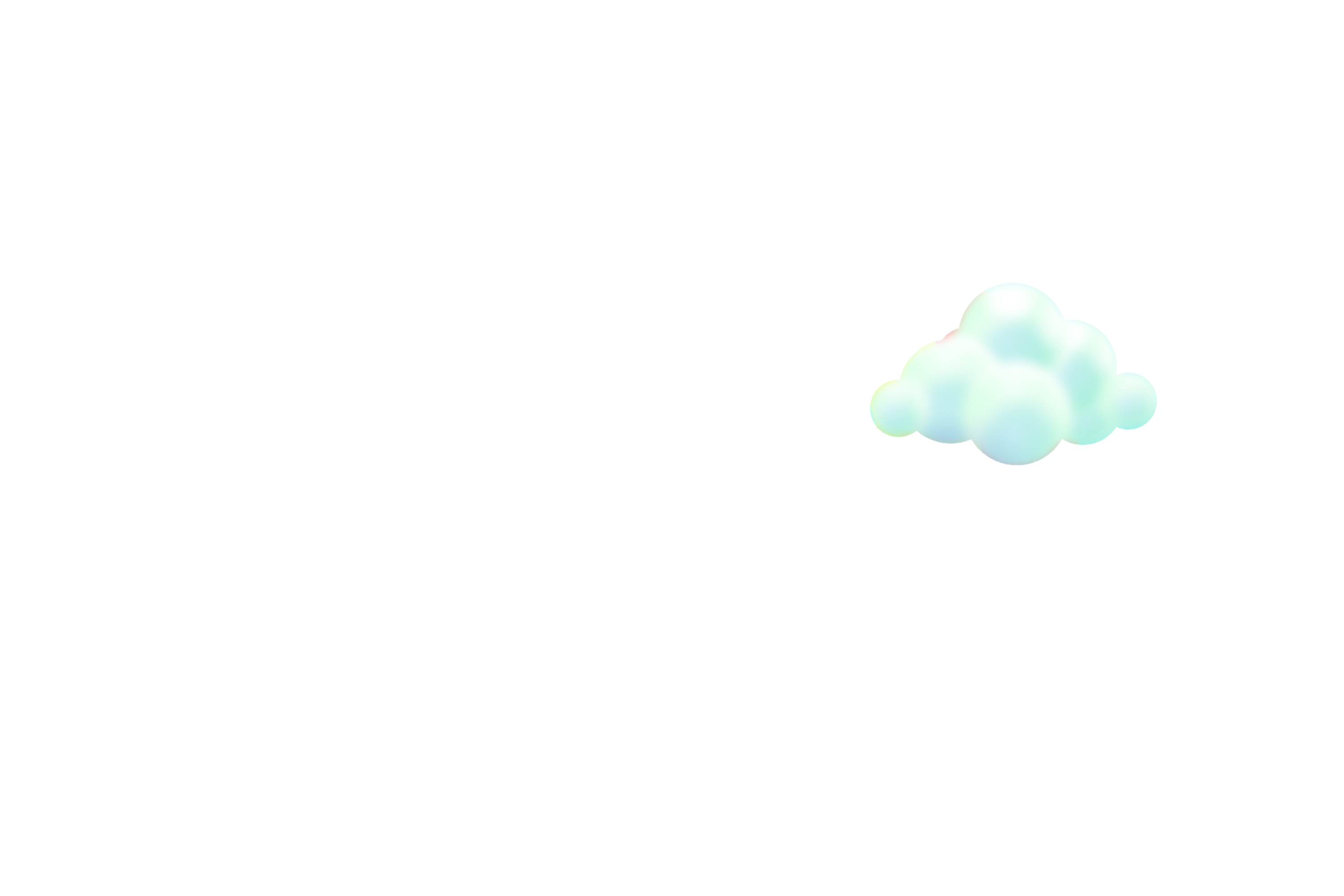 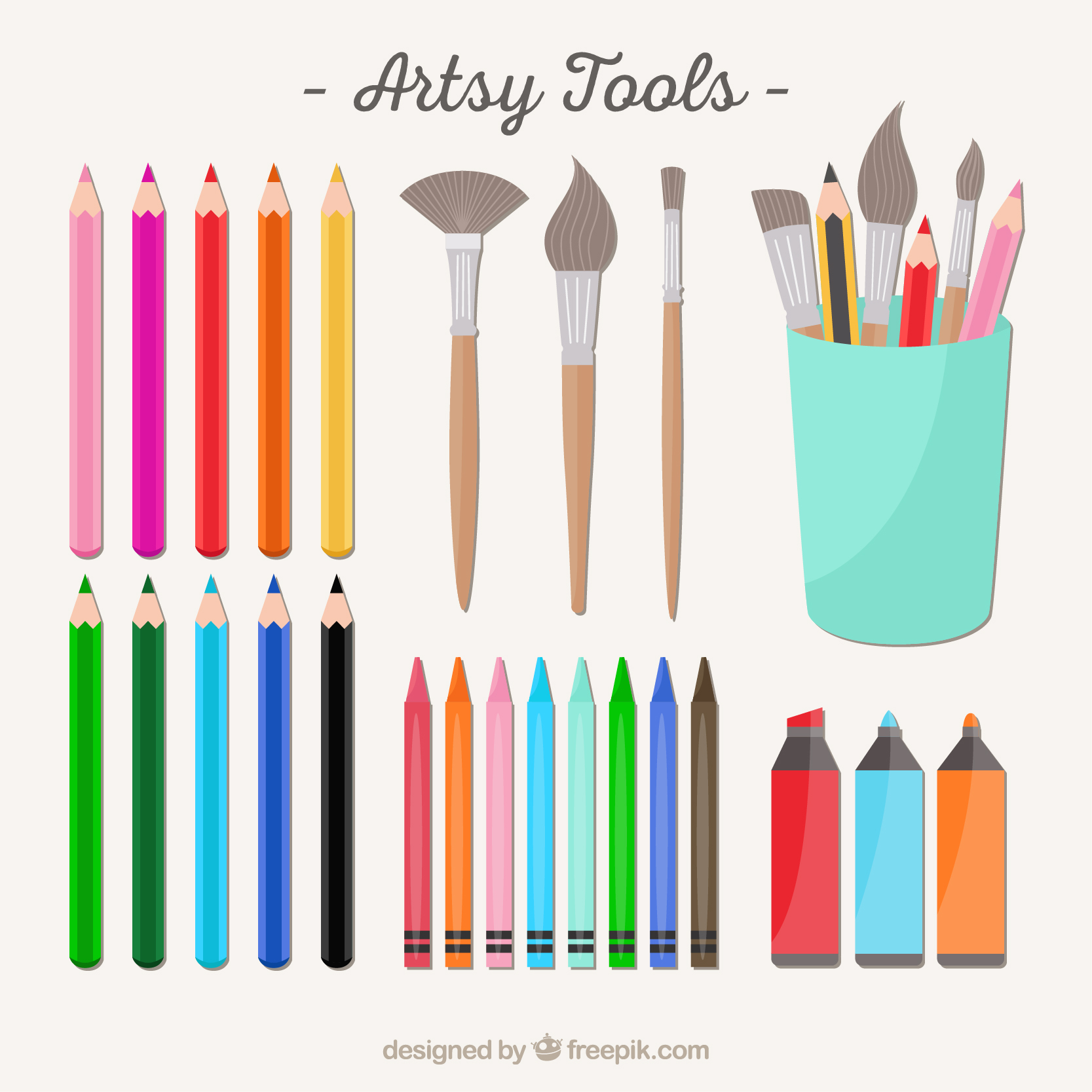 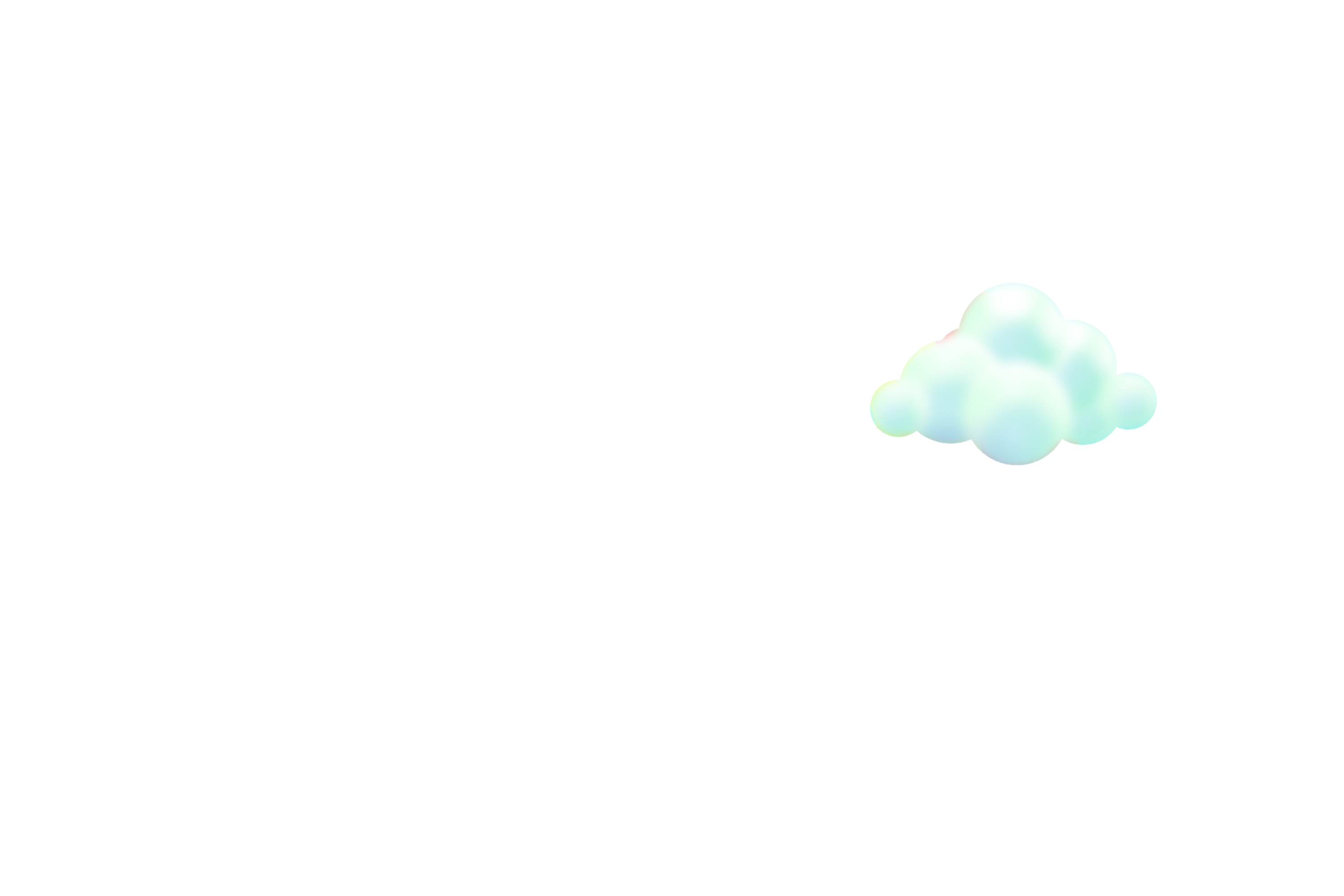 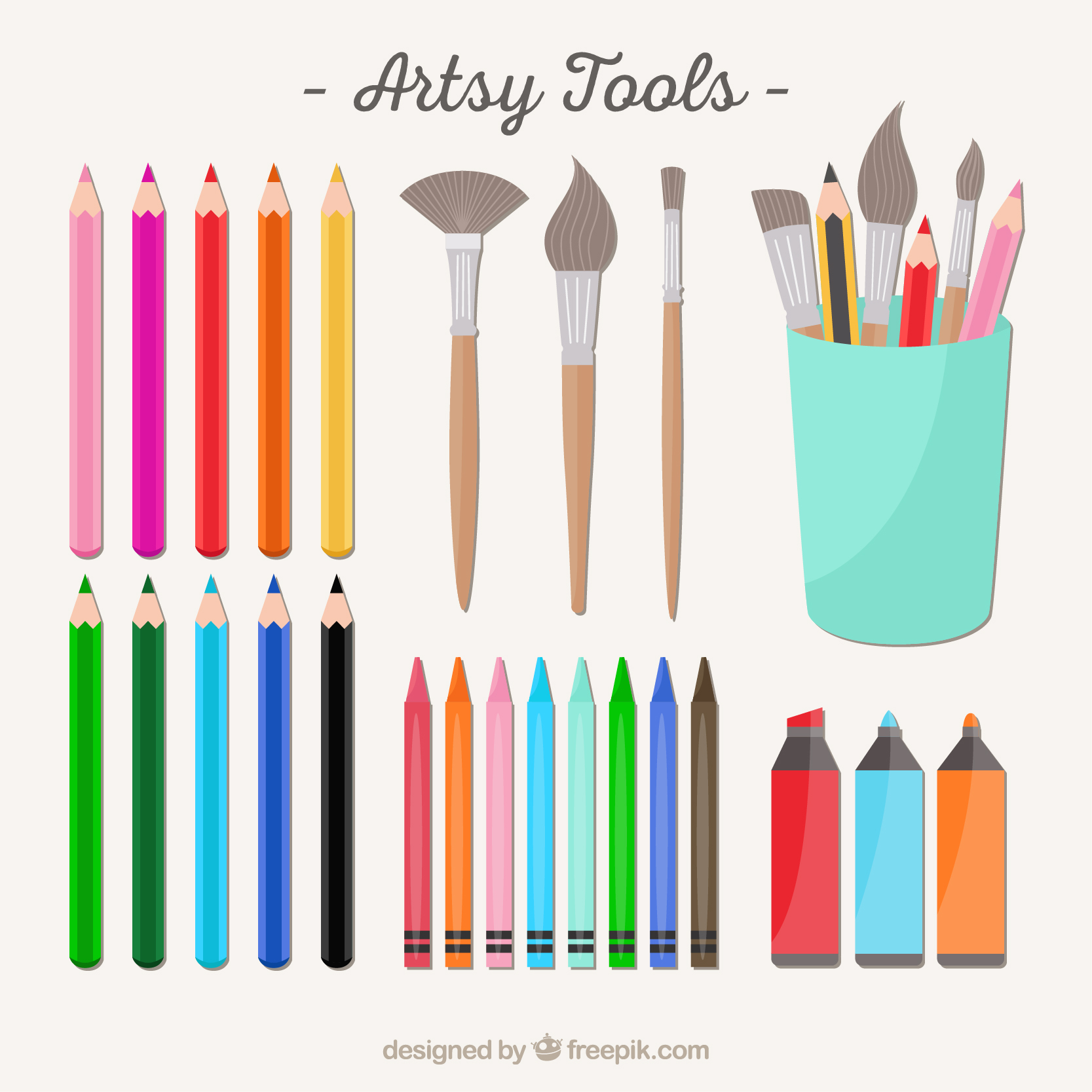 nom
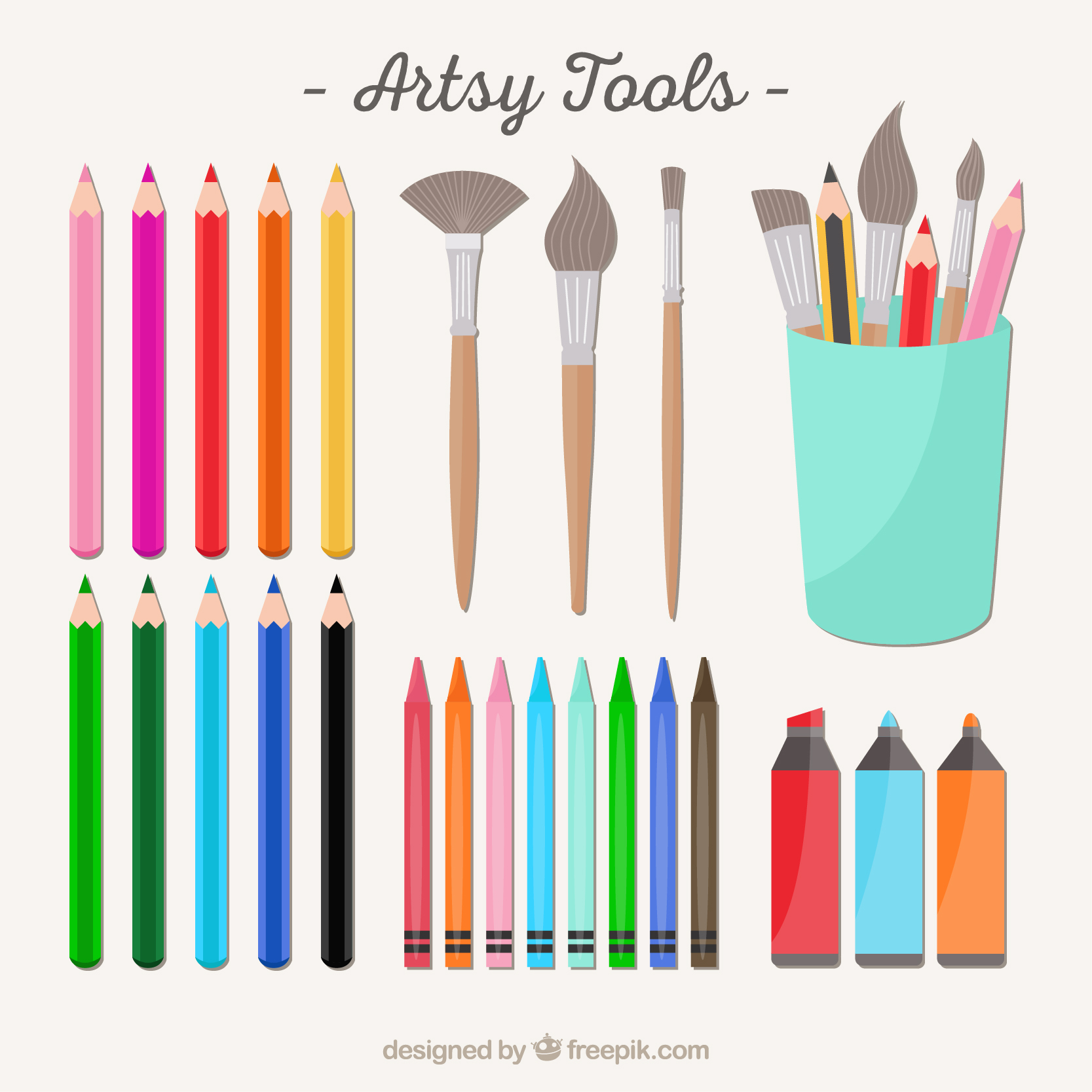 Dét.
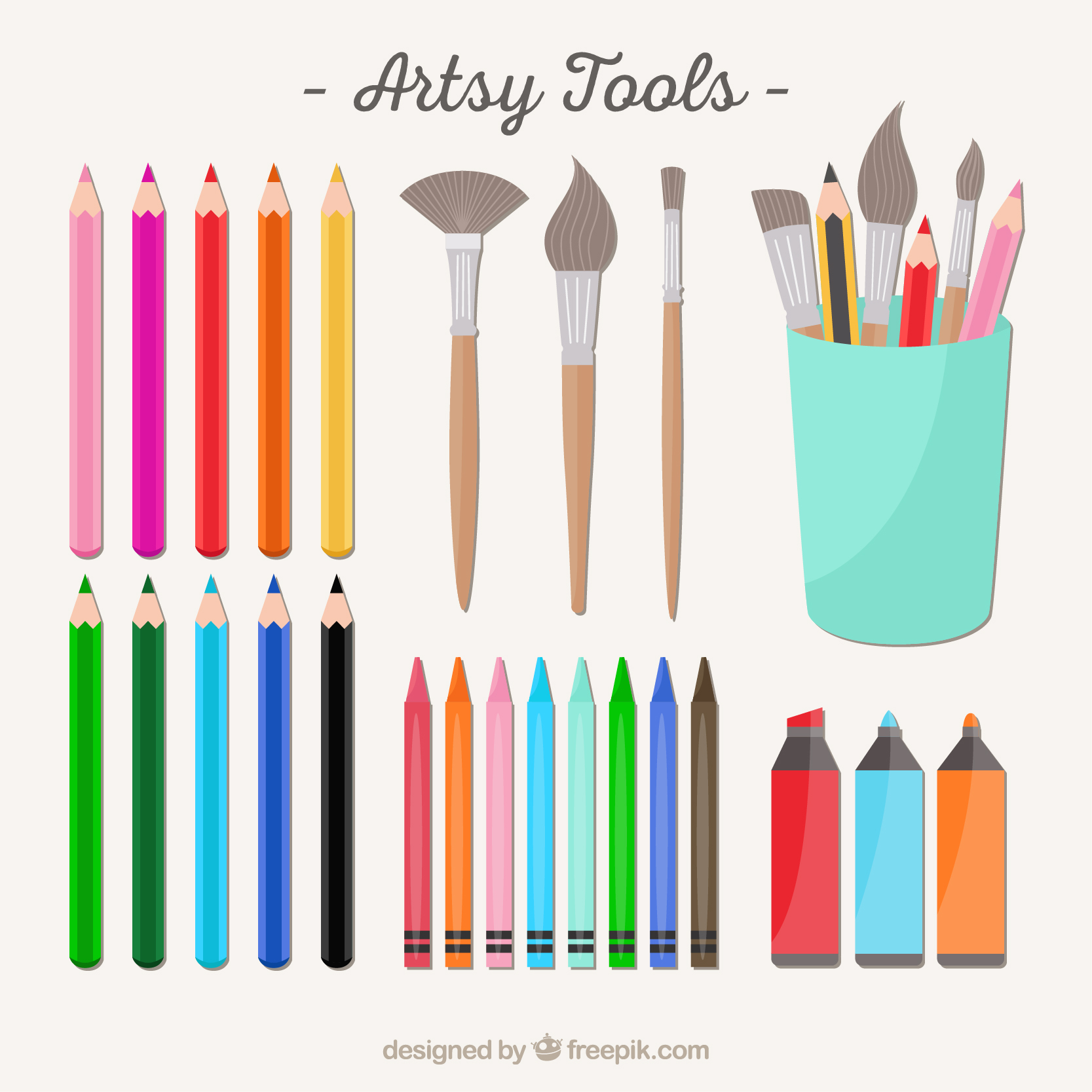 Julie pense que tu as raison.
adjectif
verbe
pronom
autre
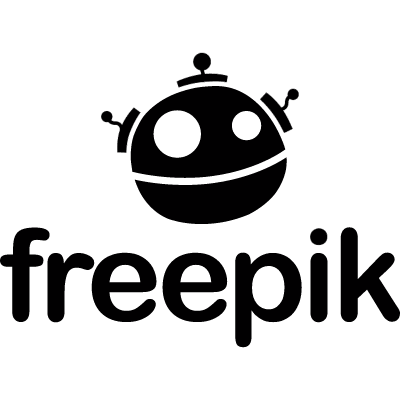 Jacinthe Morin, CSDN, 2020
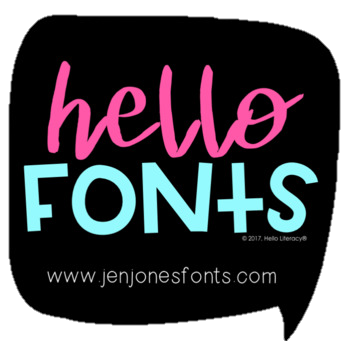 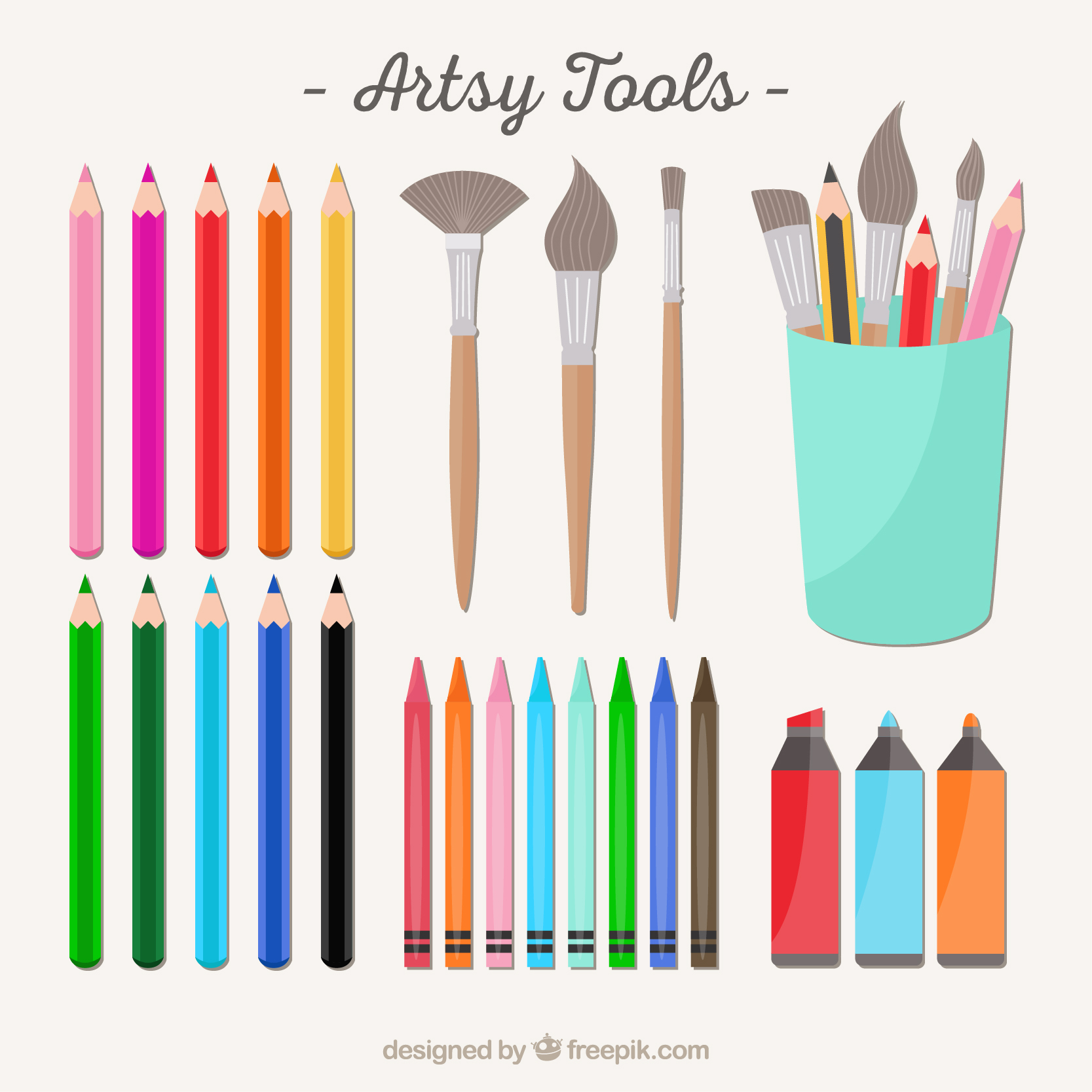 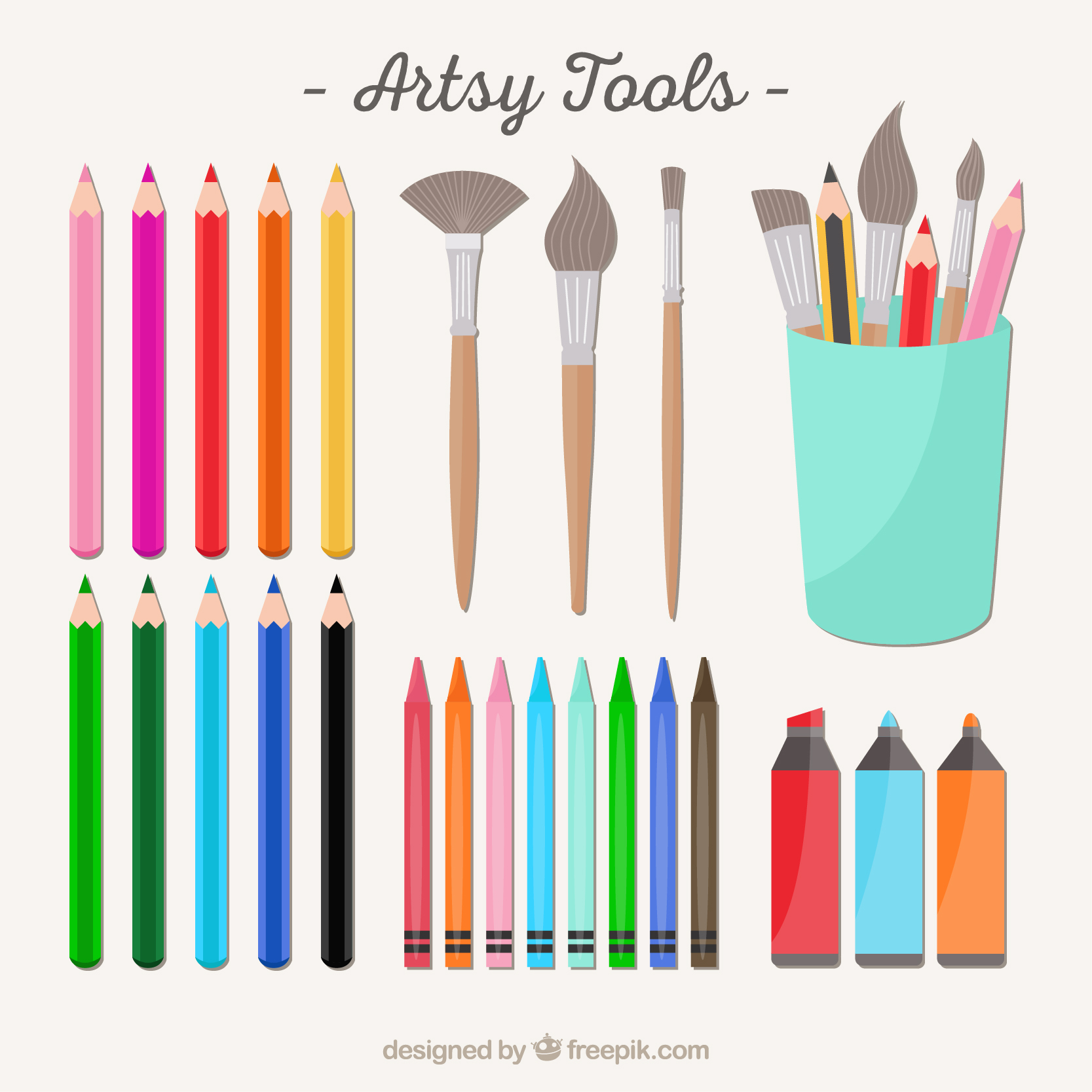 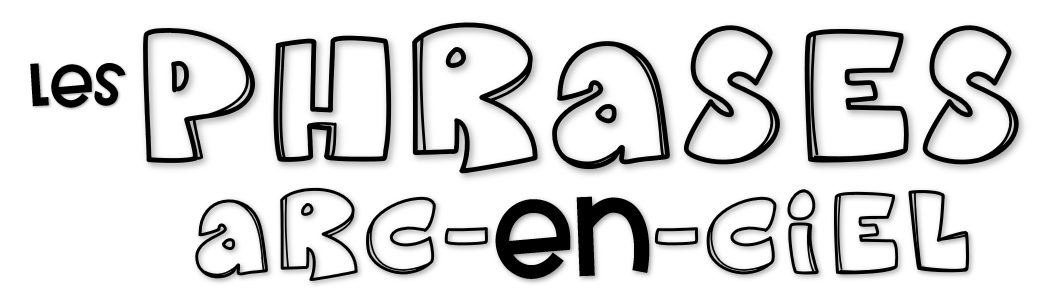 Retranscris les phrases en utilisant les bonnes couleurs.
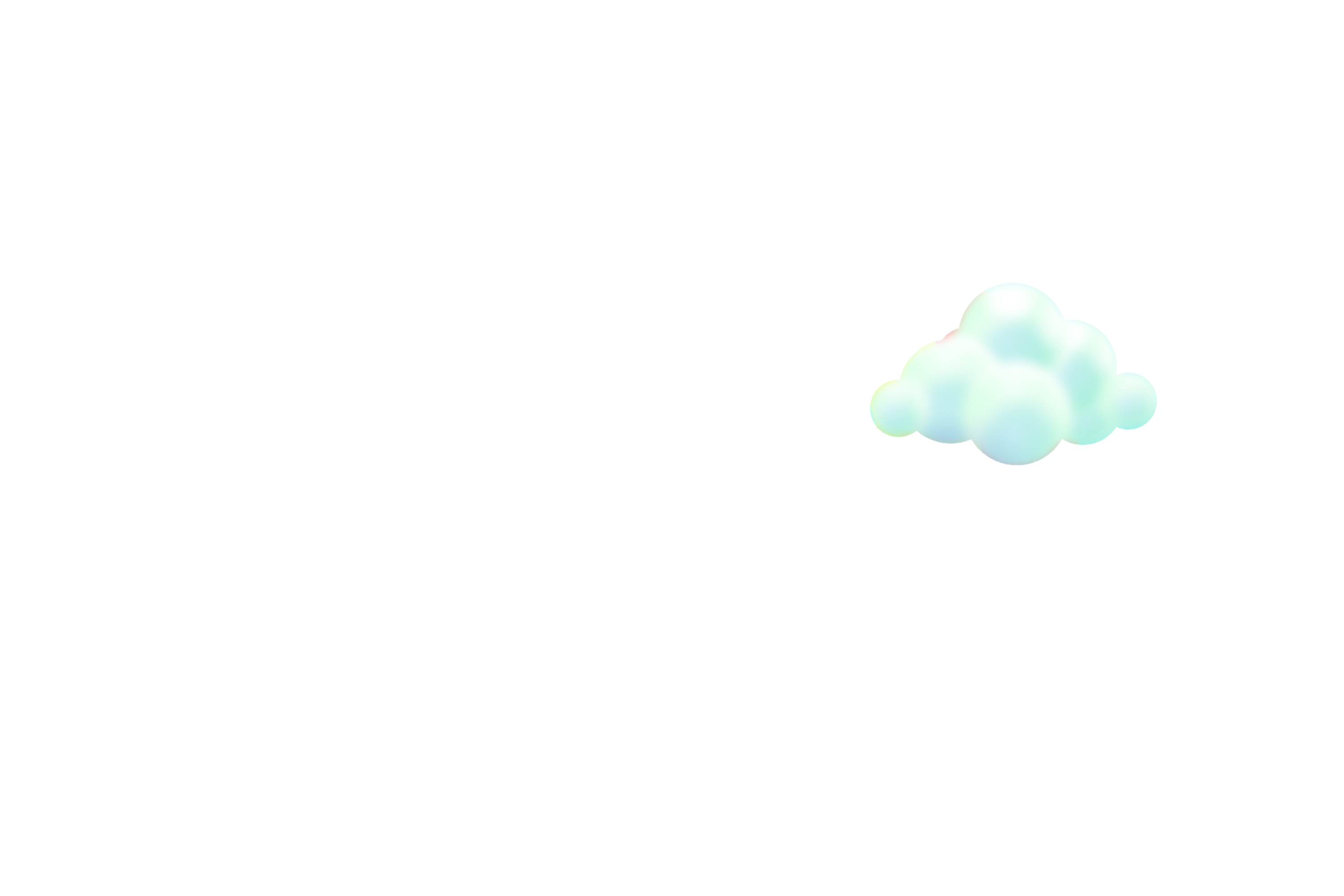 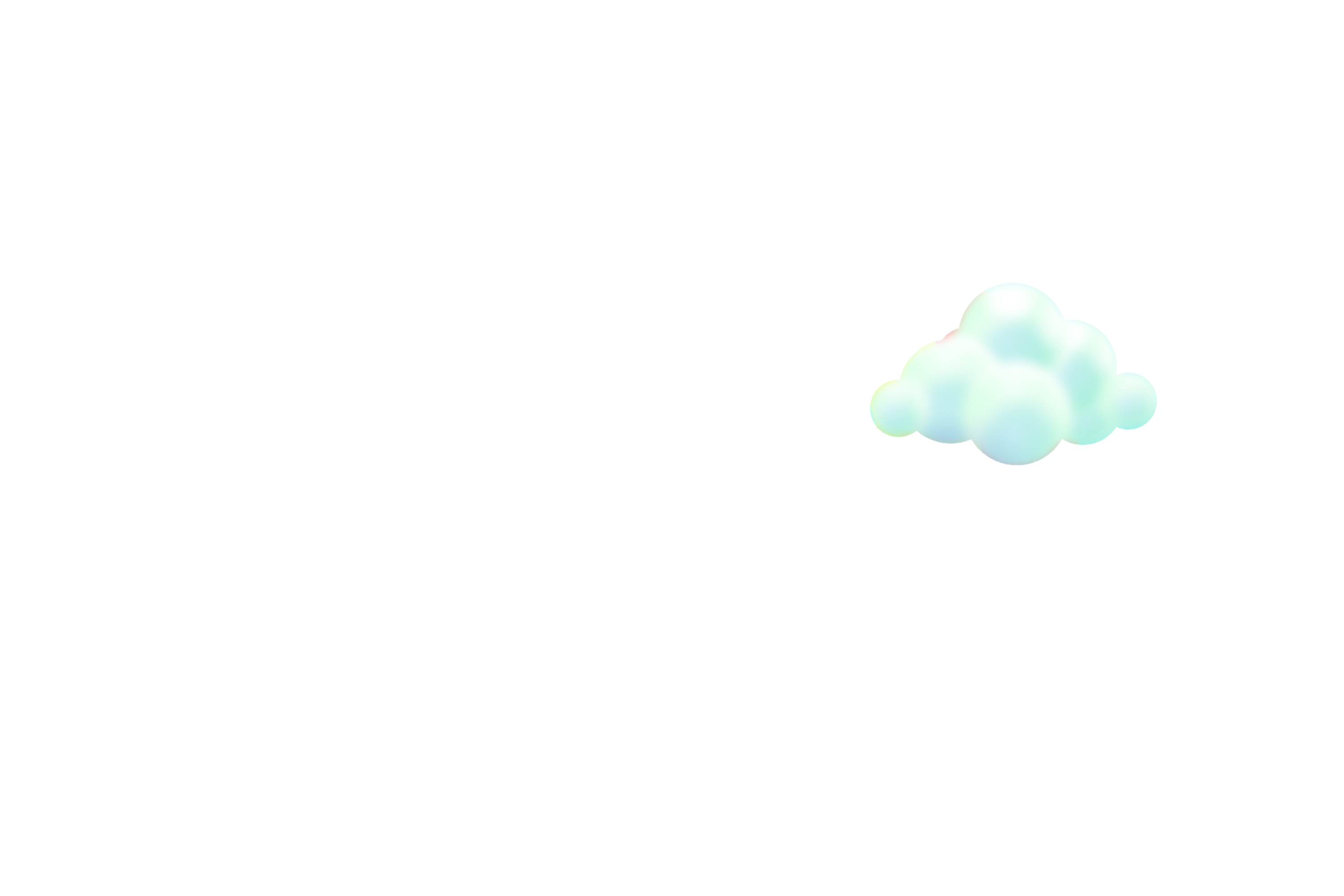 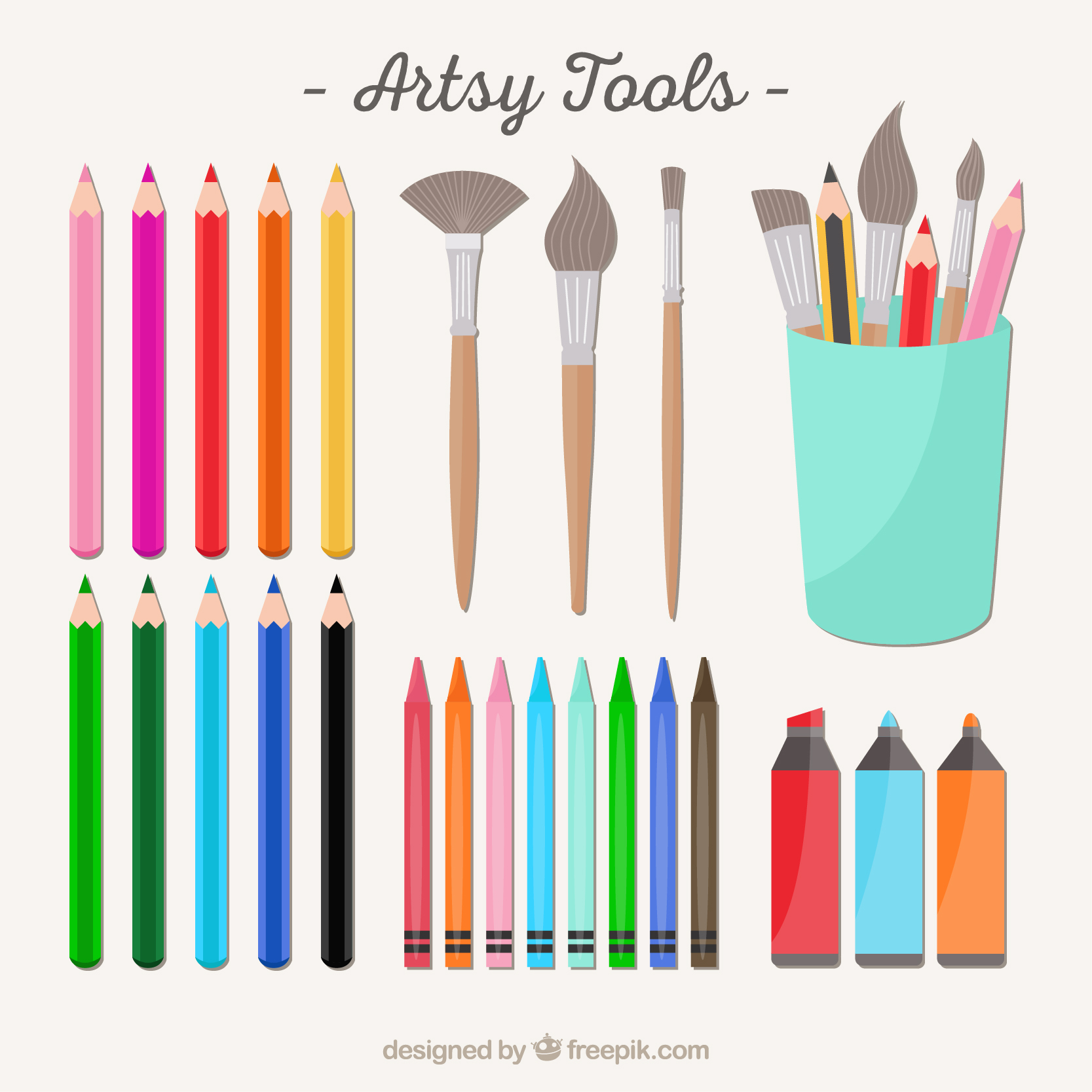 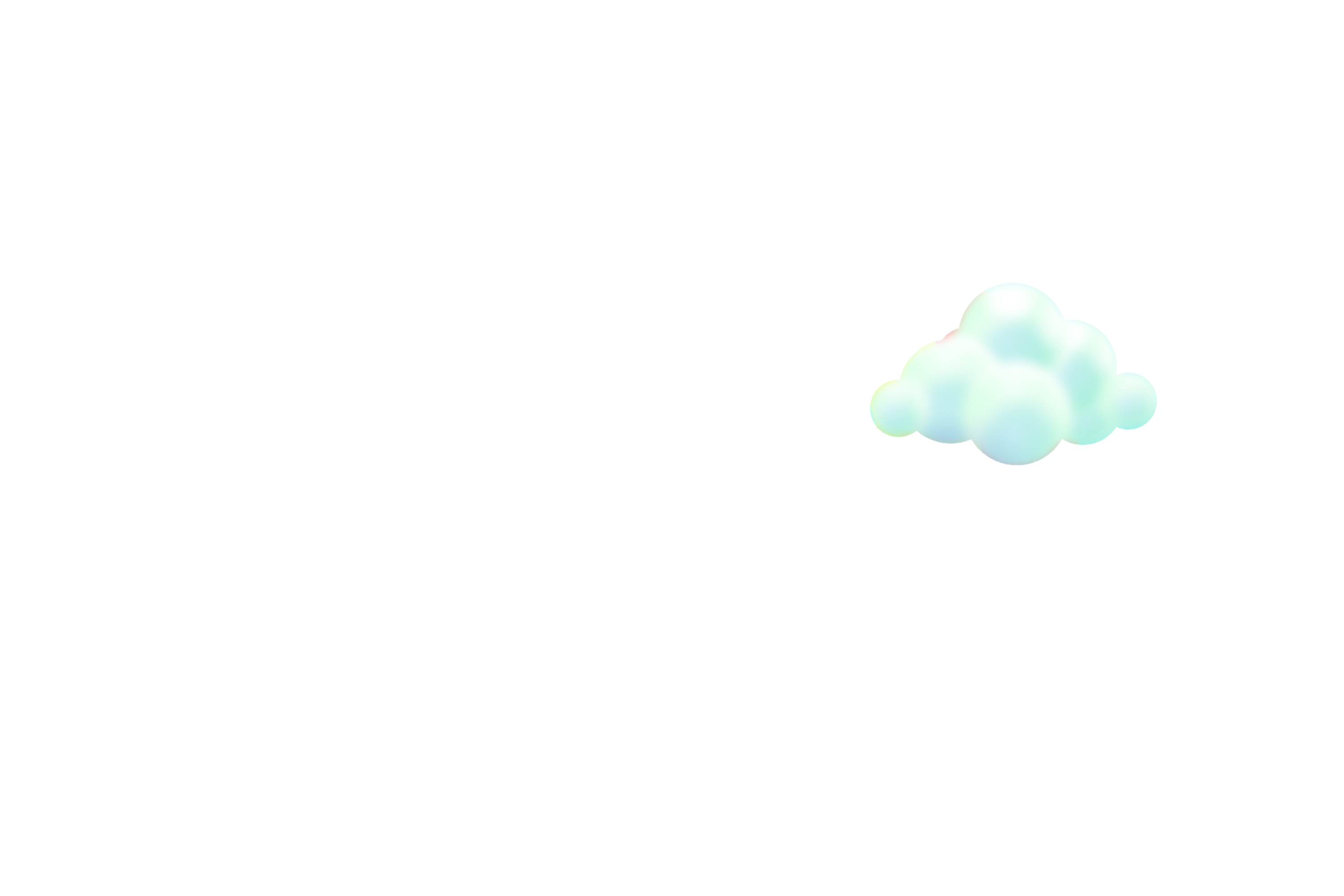 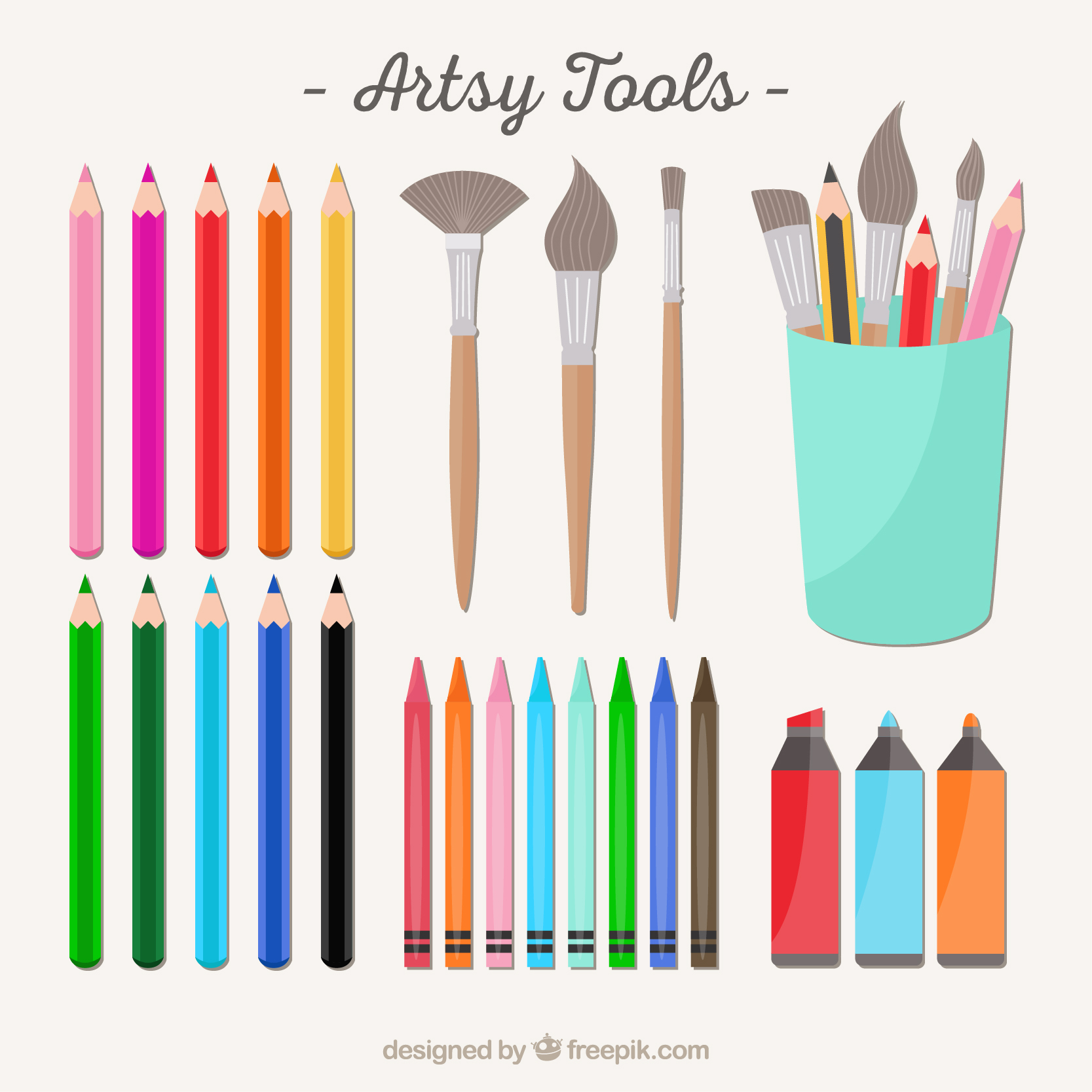 nom
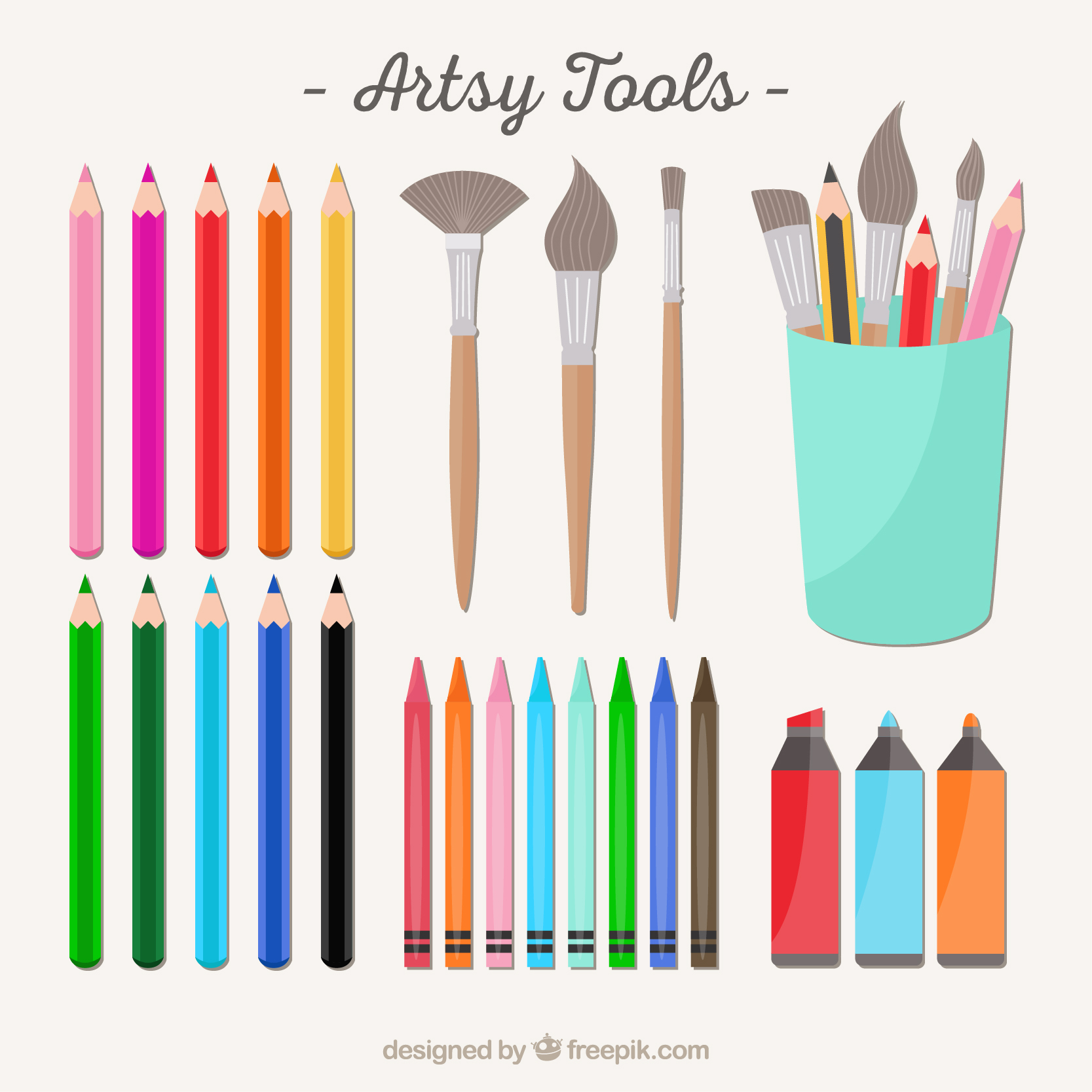 Dét.
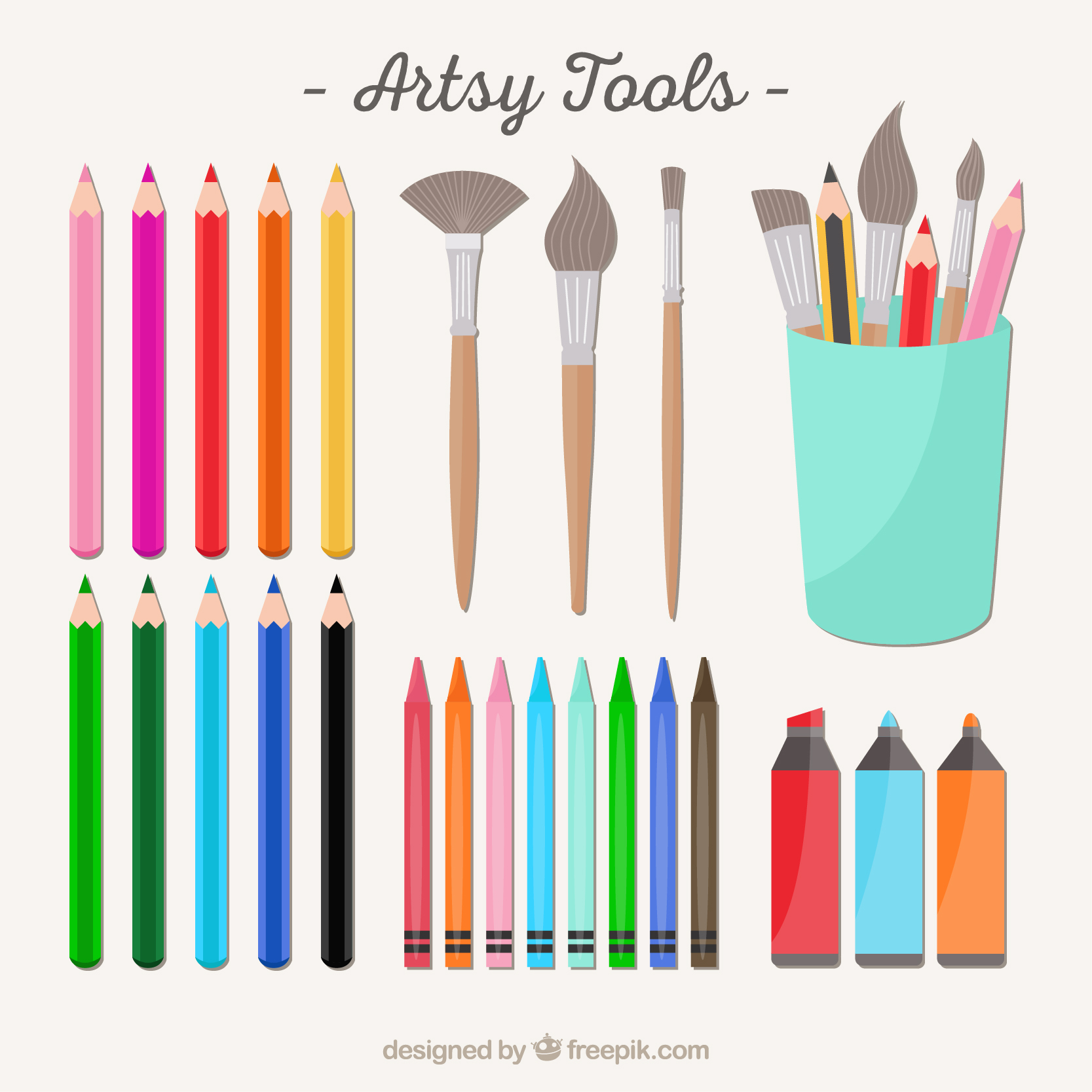 Ce médecin exige le repos complet.
adjectif
verbe
pronom
autre
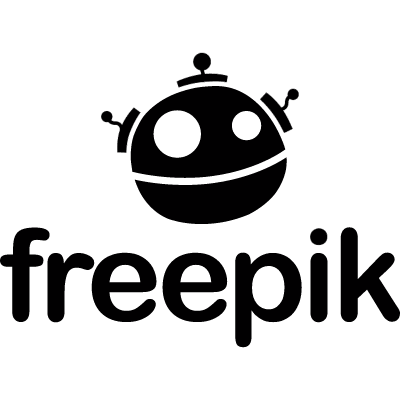 Jacinthe Morin, CSDN, 2020
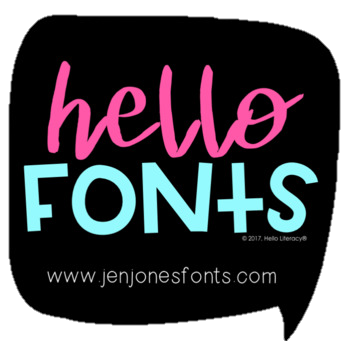 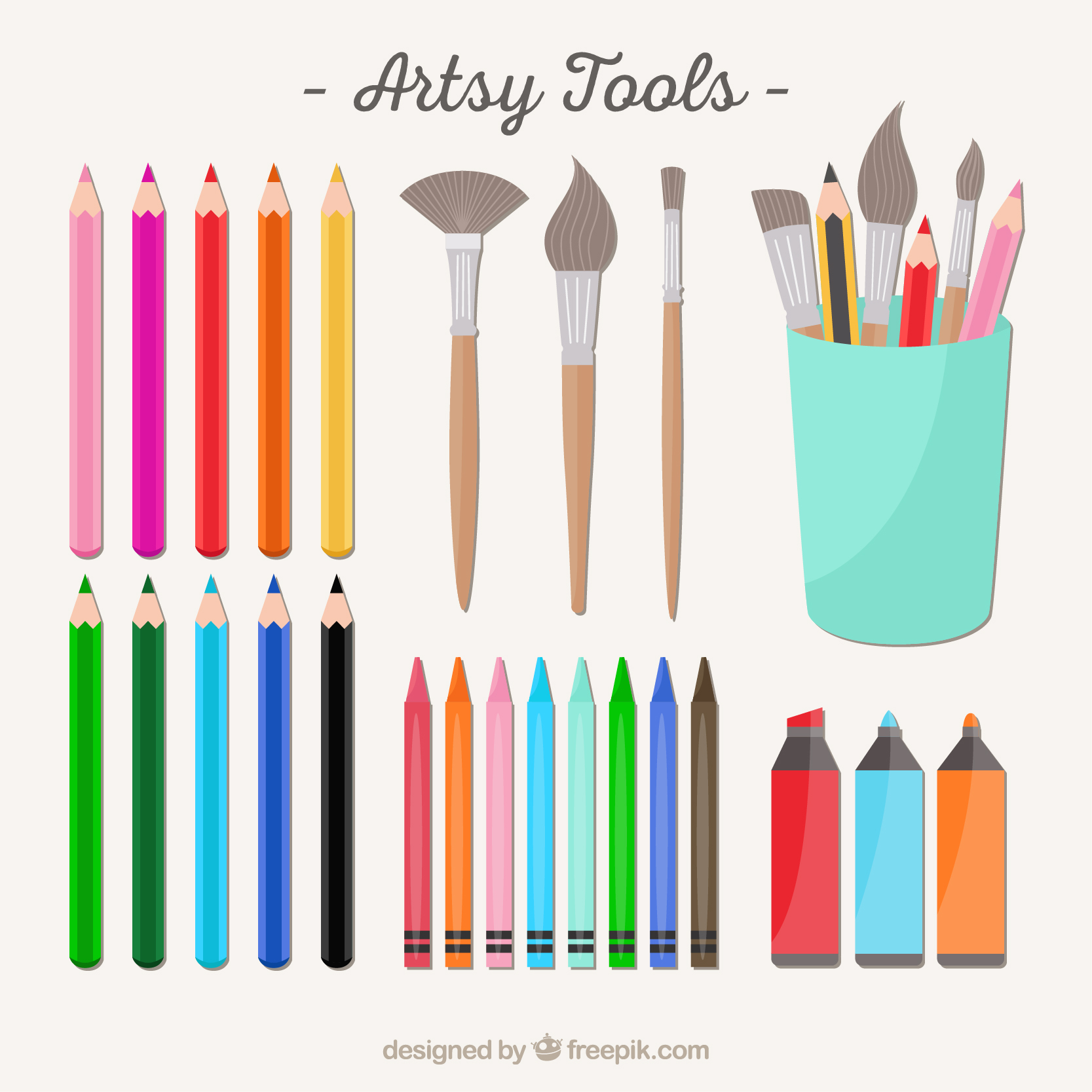 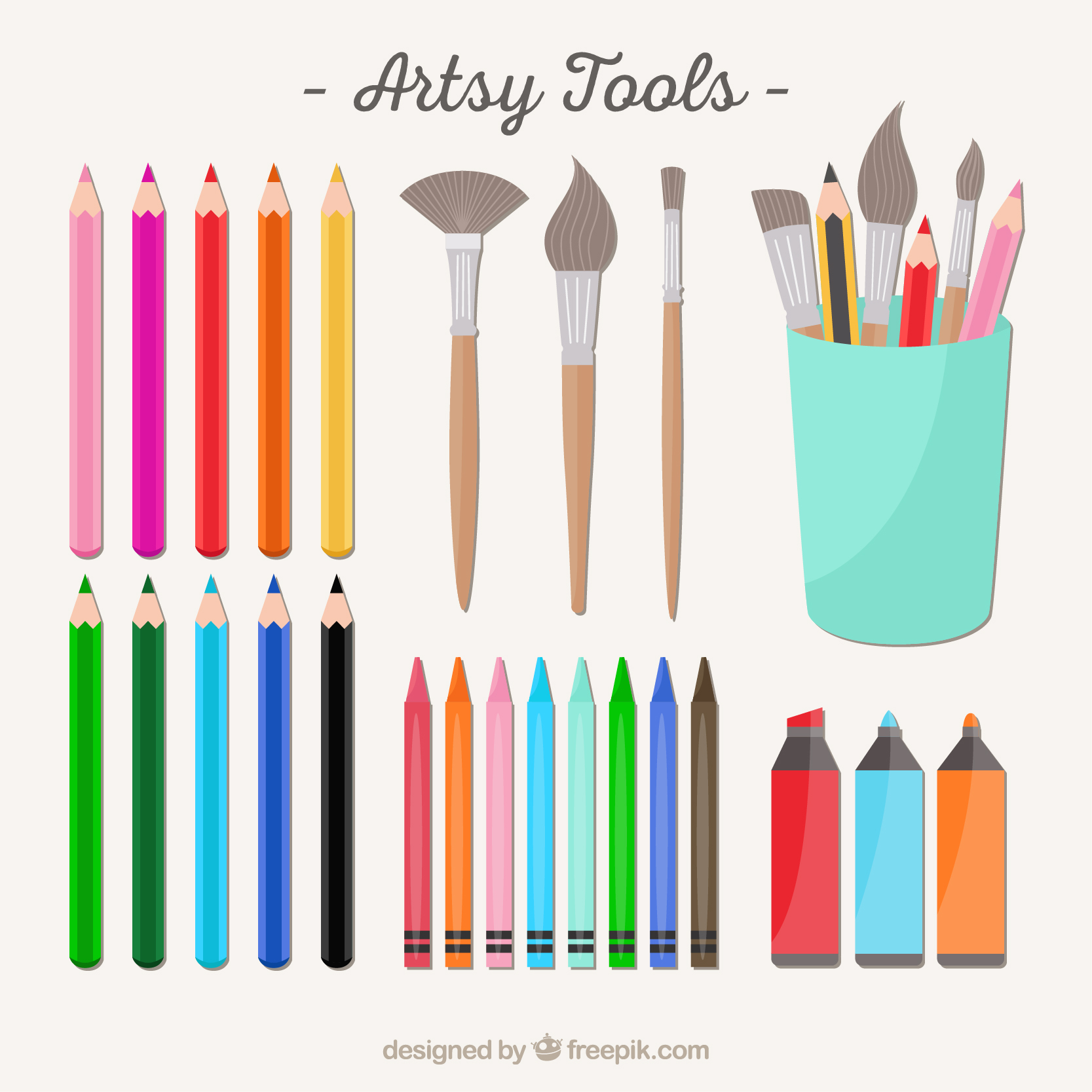 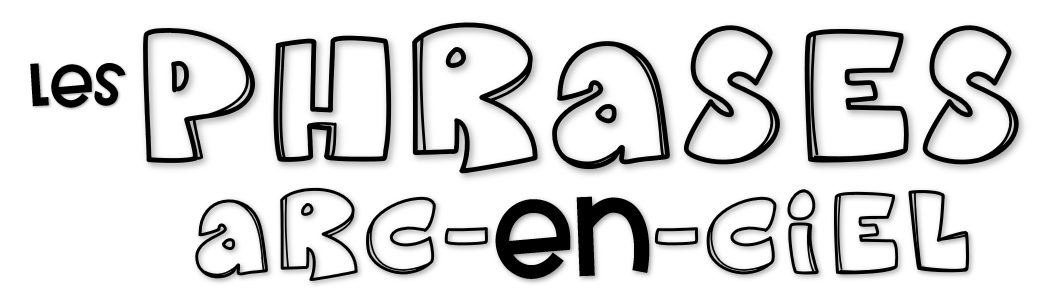 Retranscris les phrases en utilisant les bonnes couleurs.
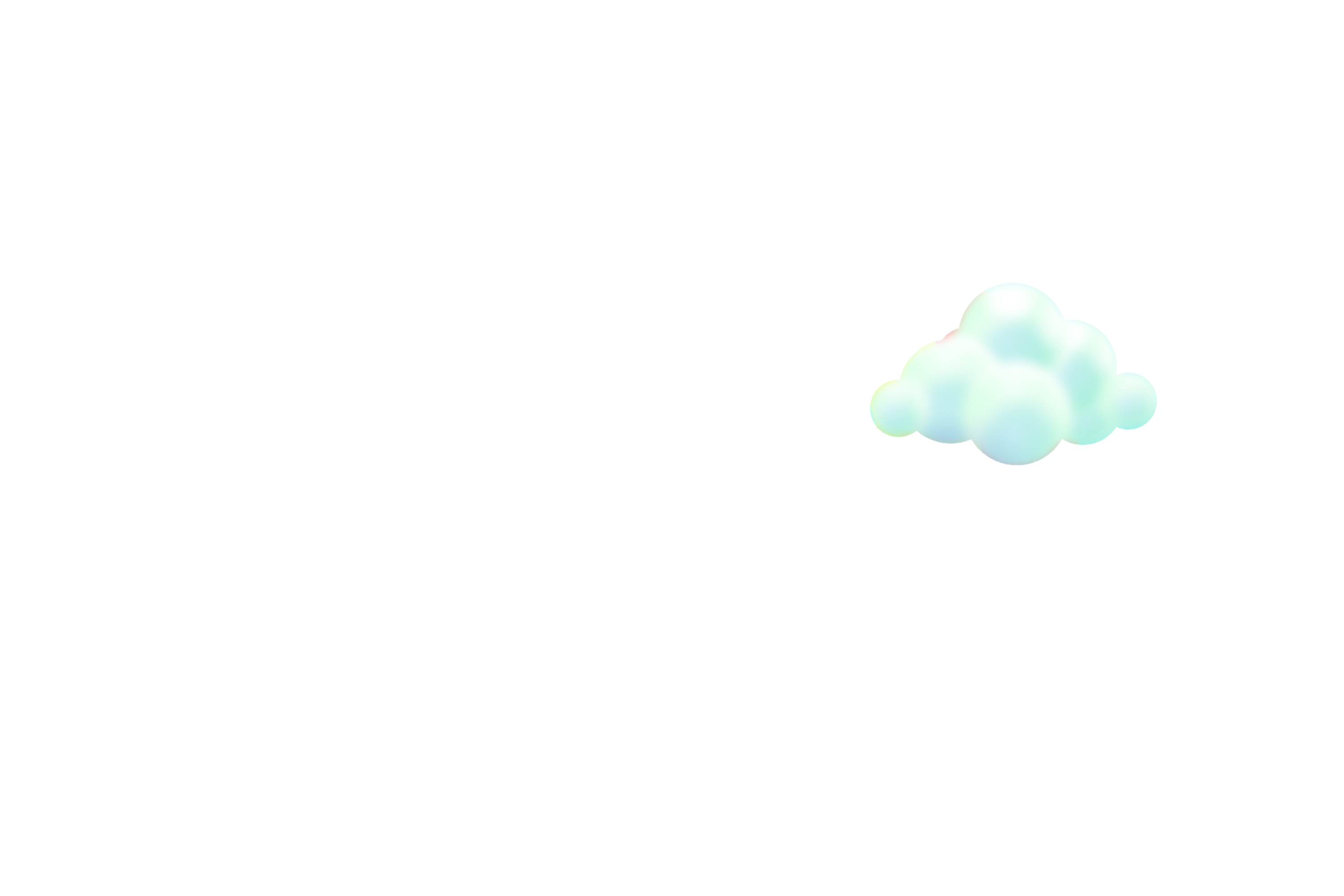 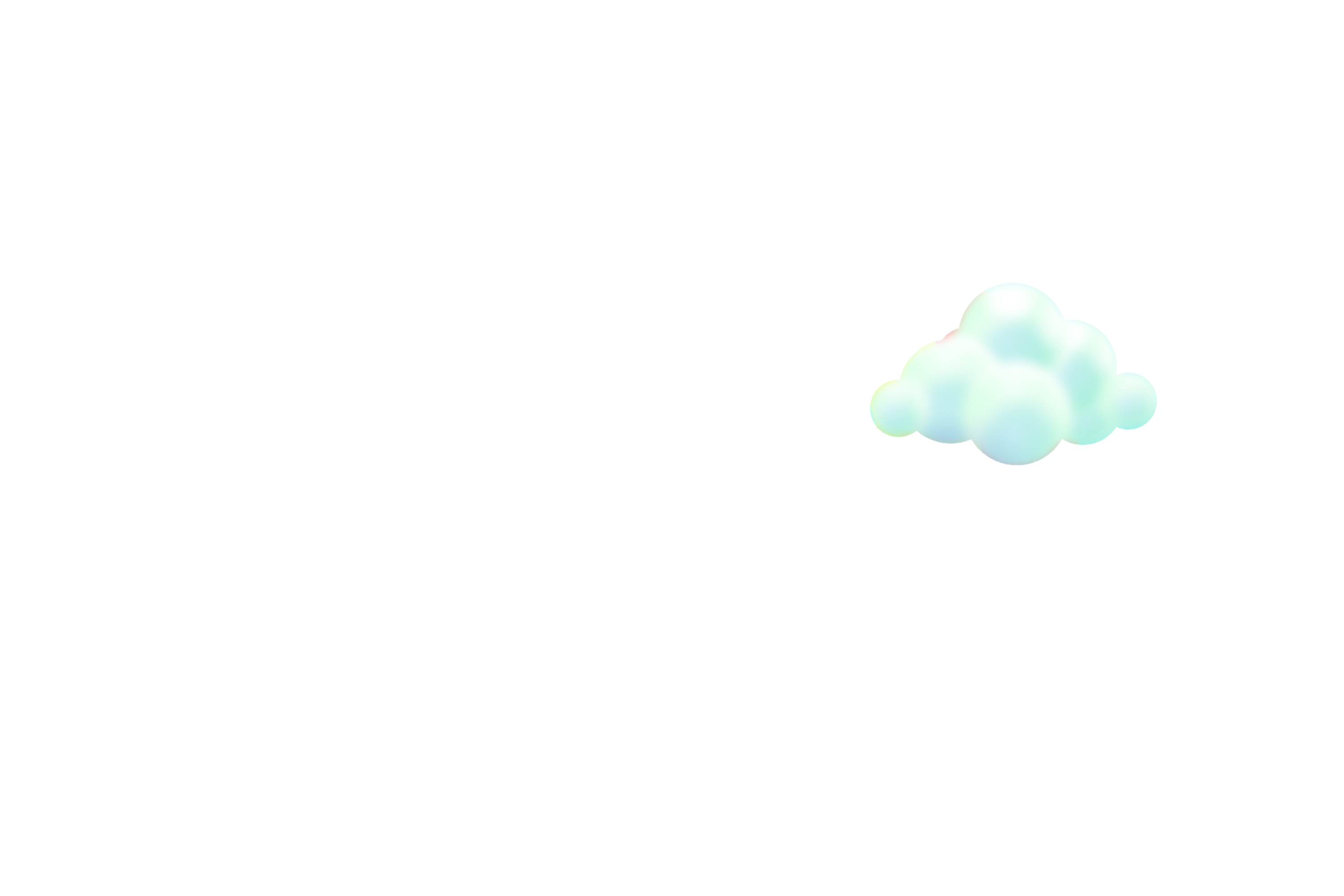 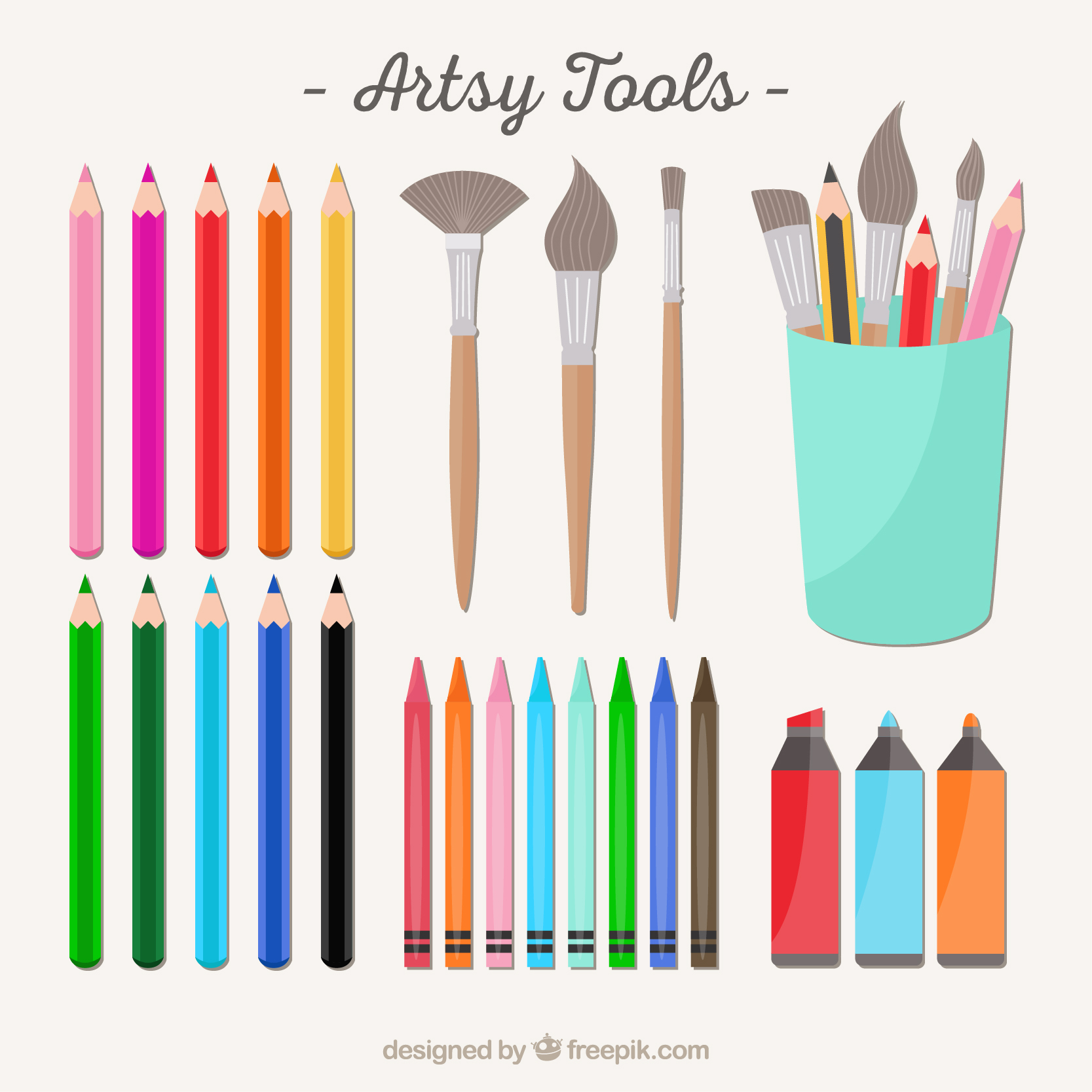 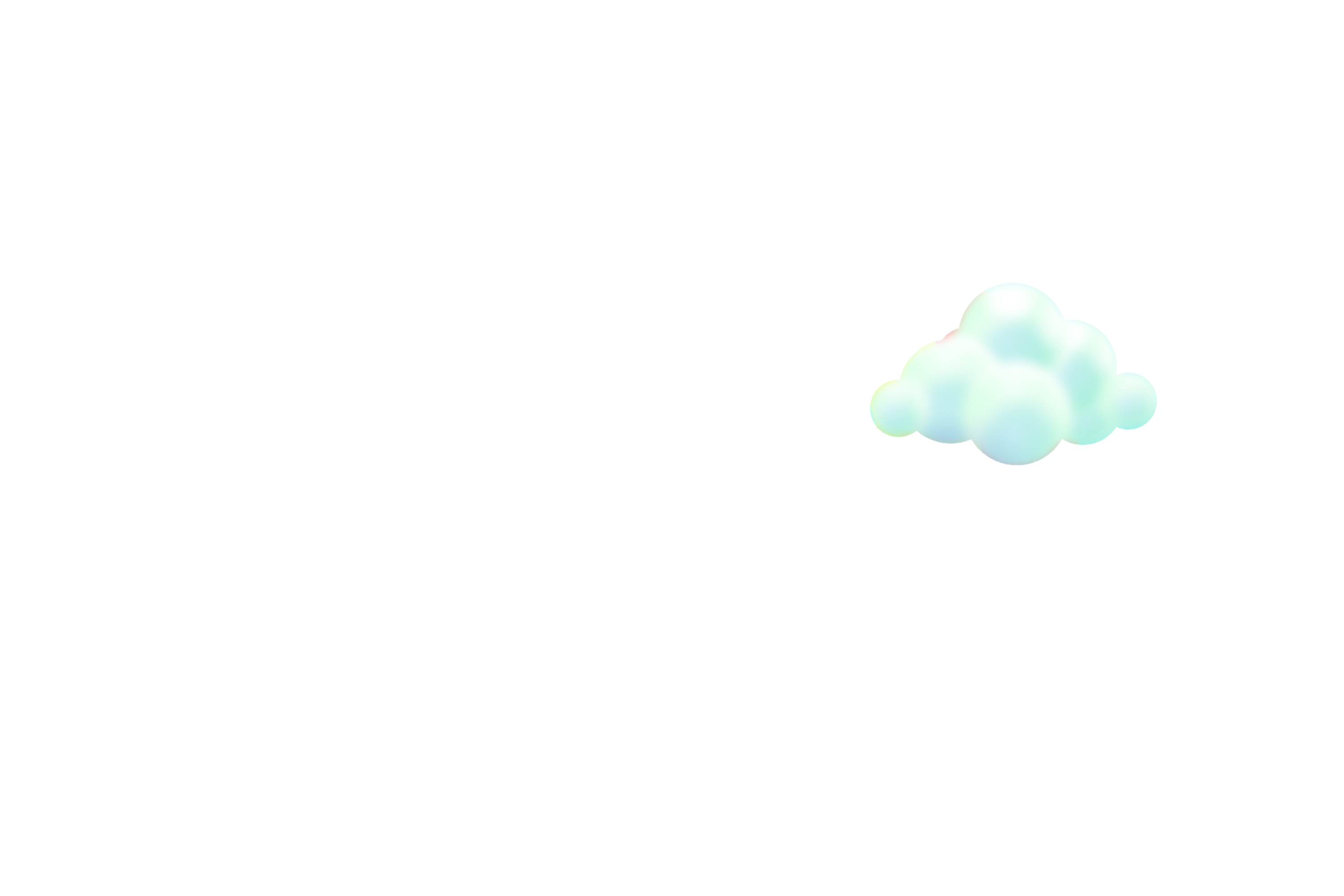 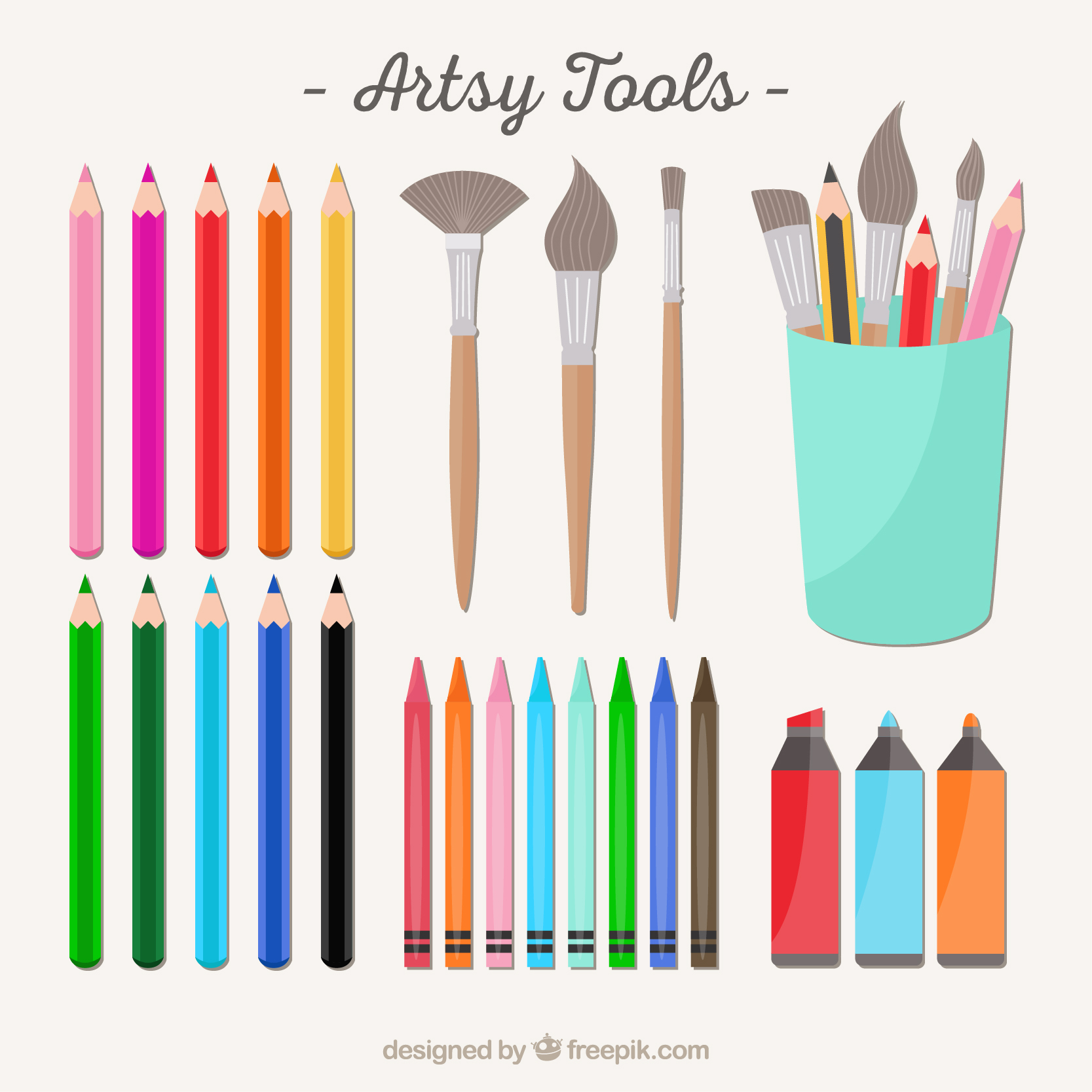 nom
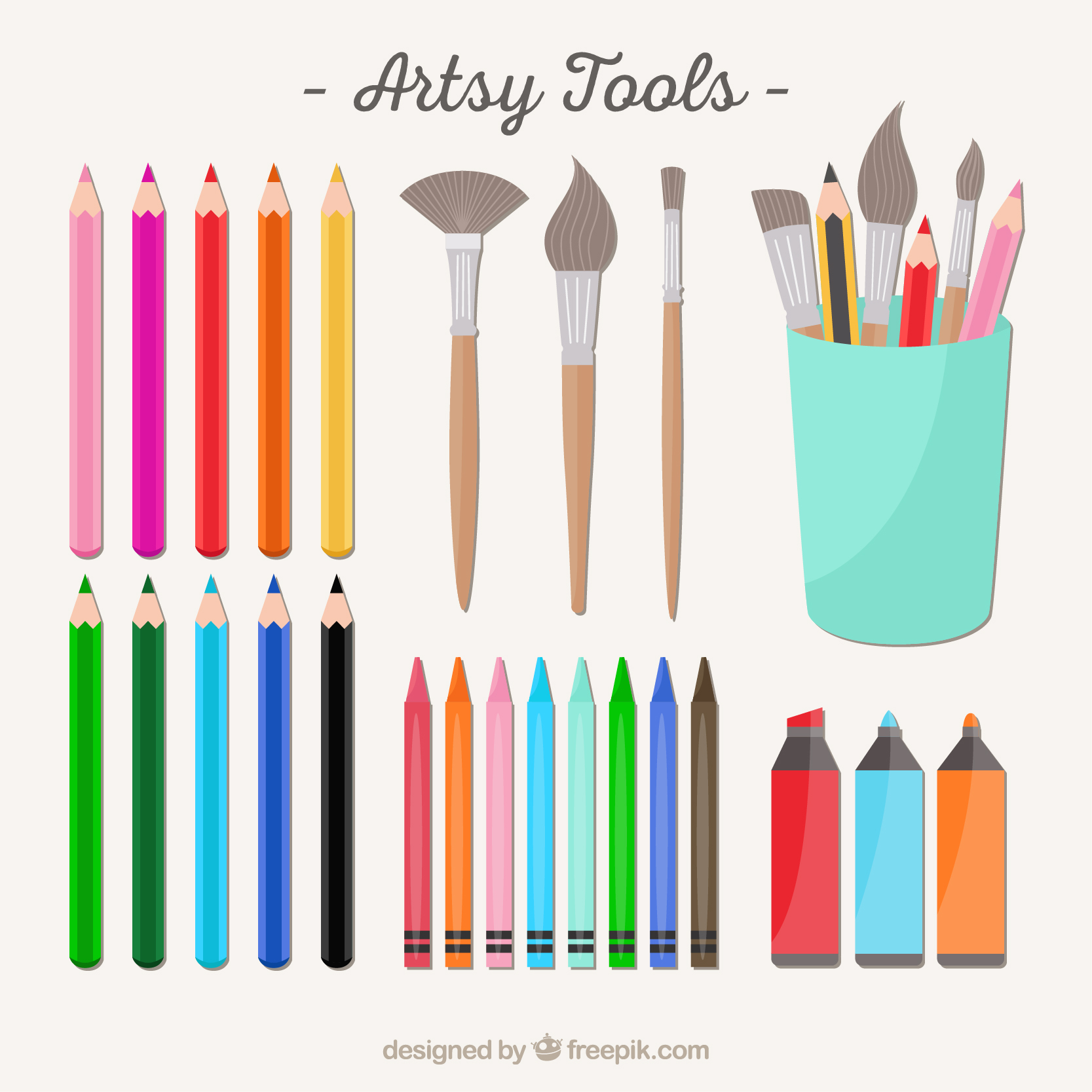 Dét.
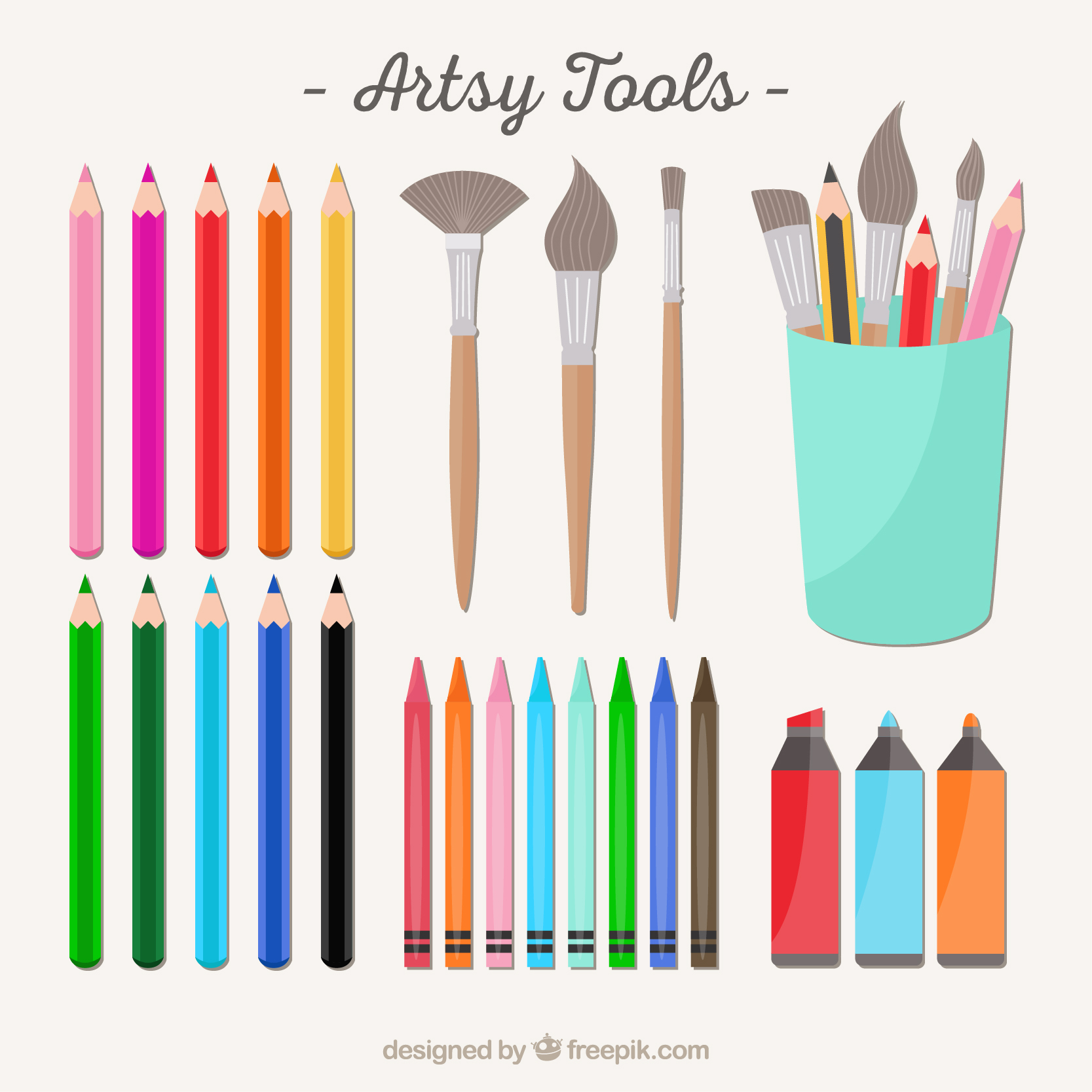 Ce médecin exige le repos complet.
adjectif
verbe
pronom
autre
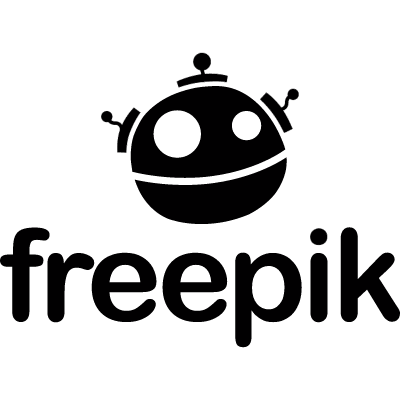 Jacinthe Morin, CSDN, 2020
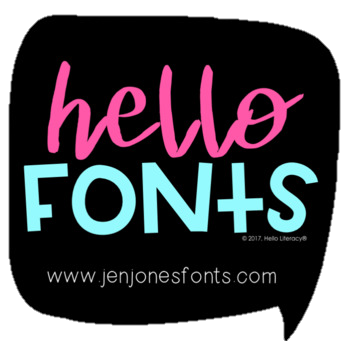 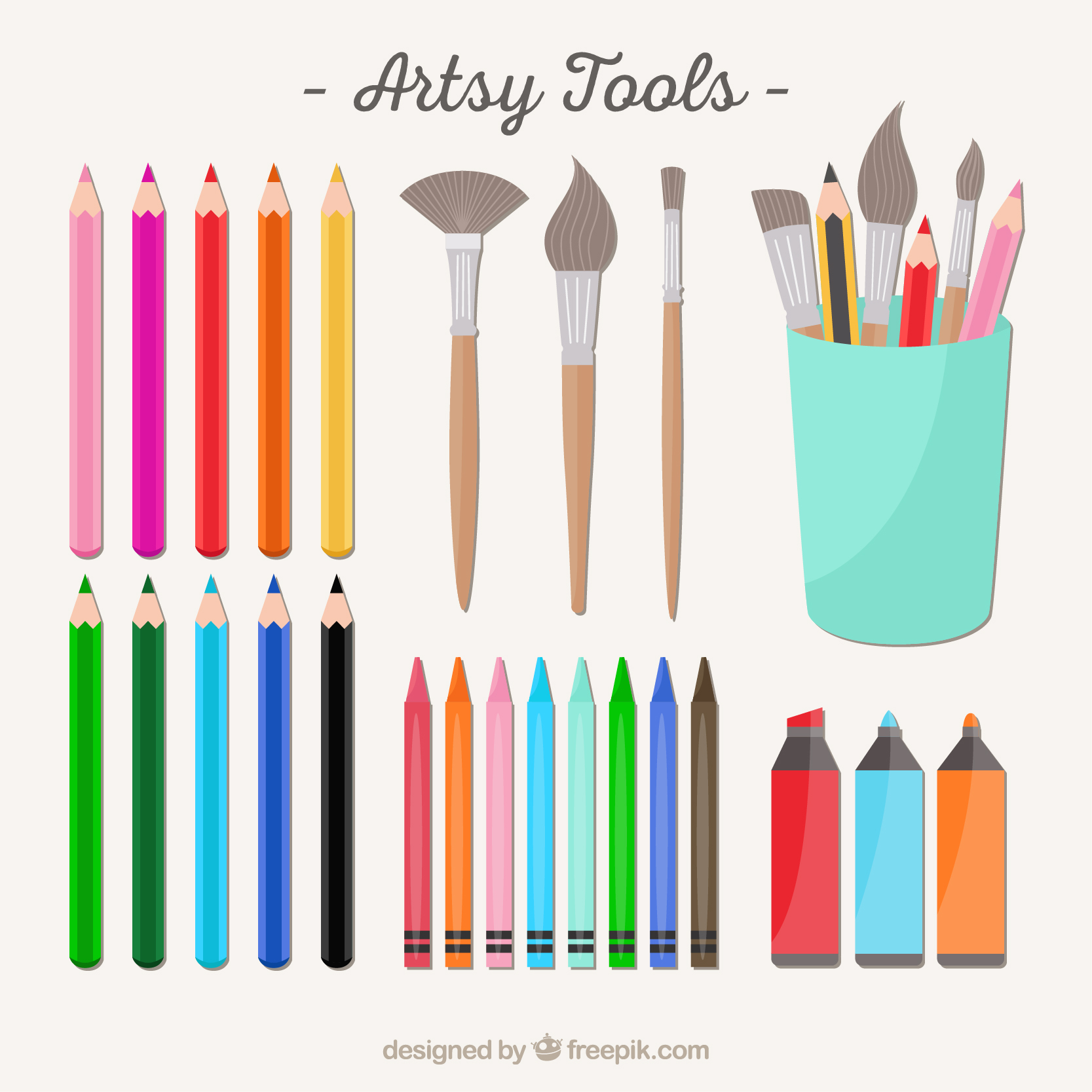 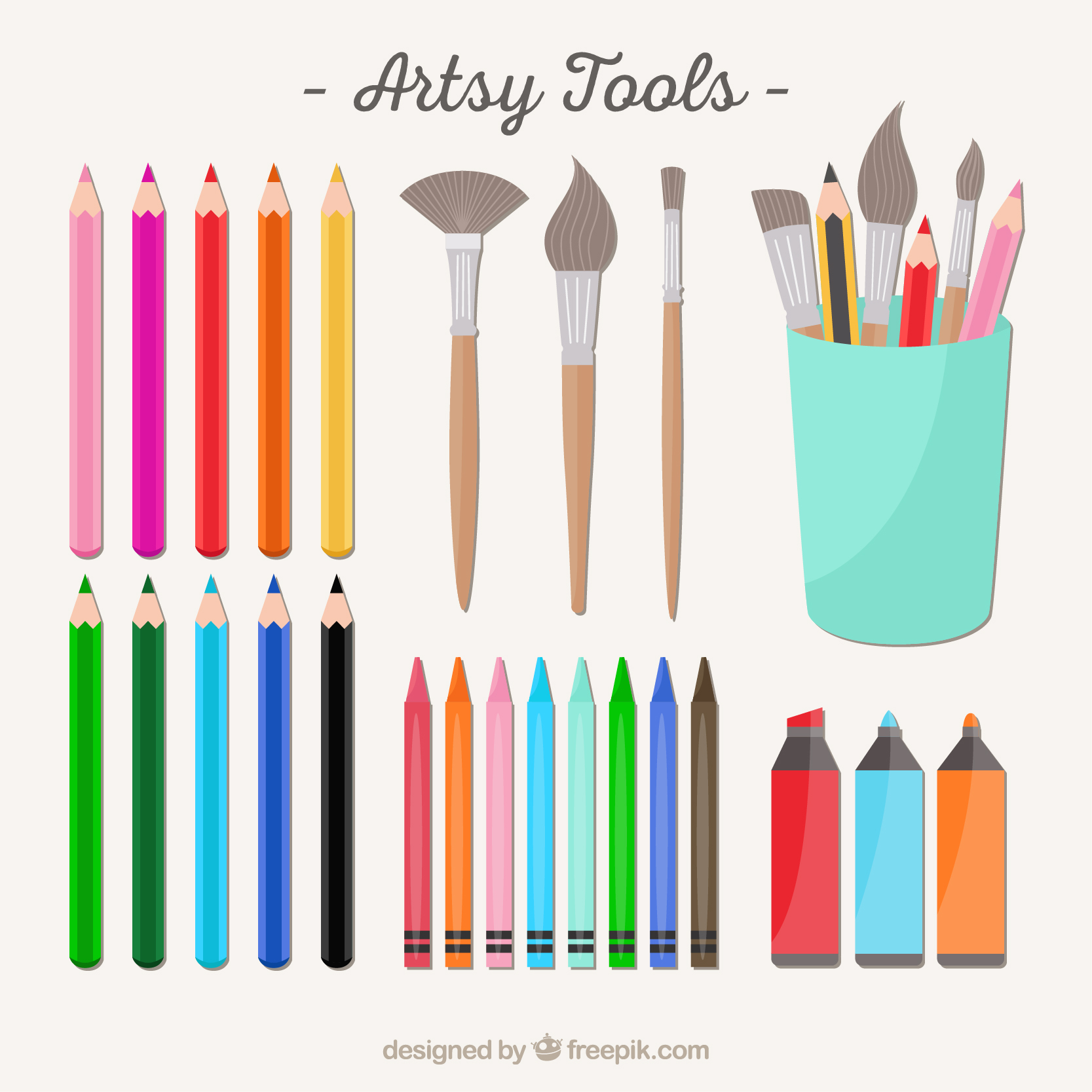 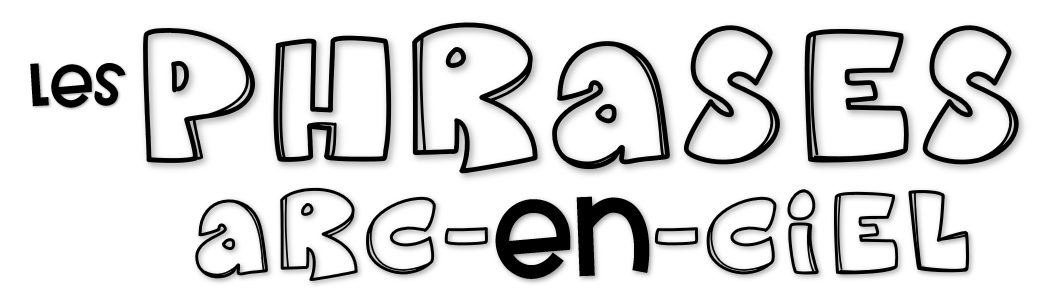 Retranscris les phrases en utilisant les bonnes couleurs.
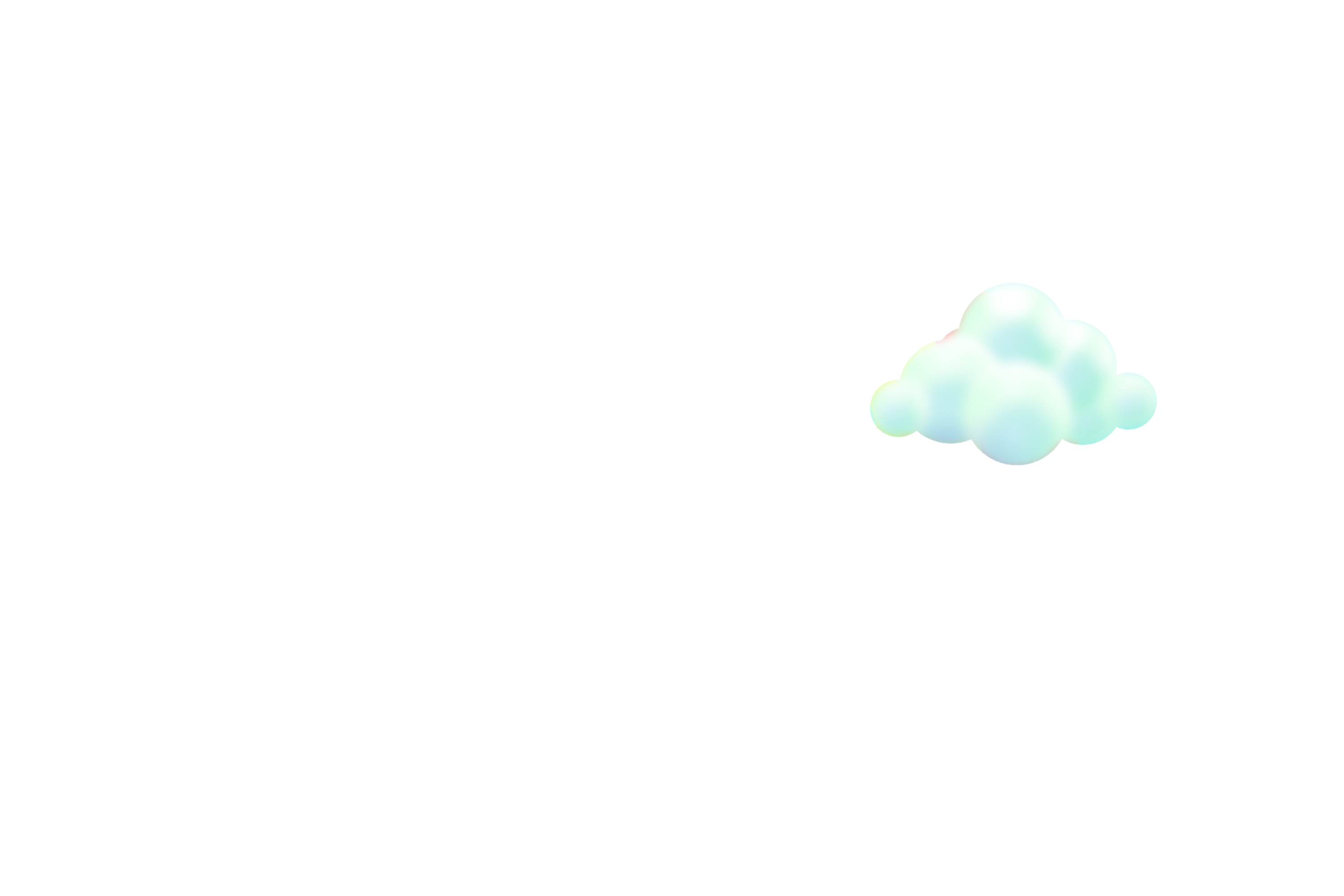 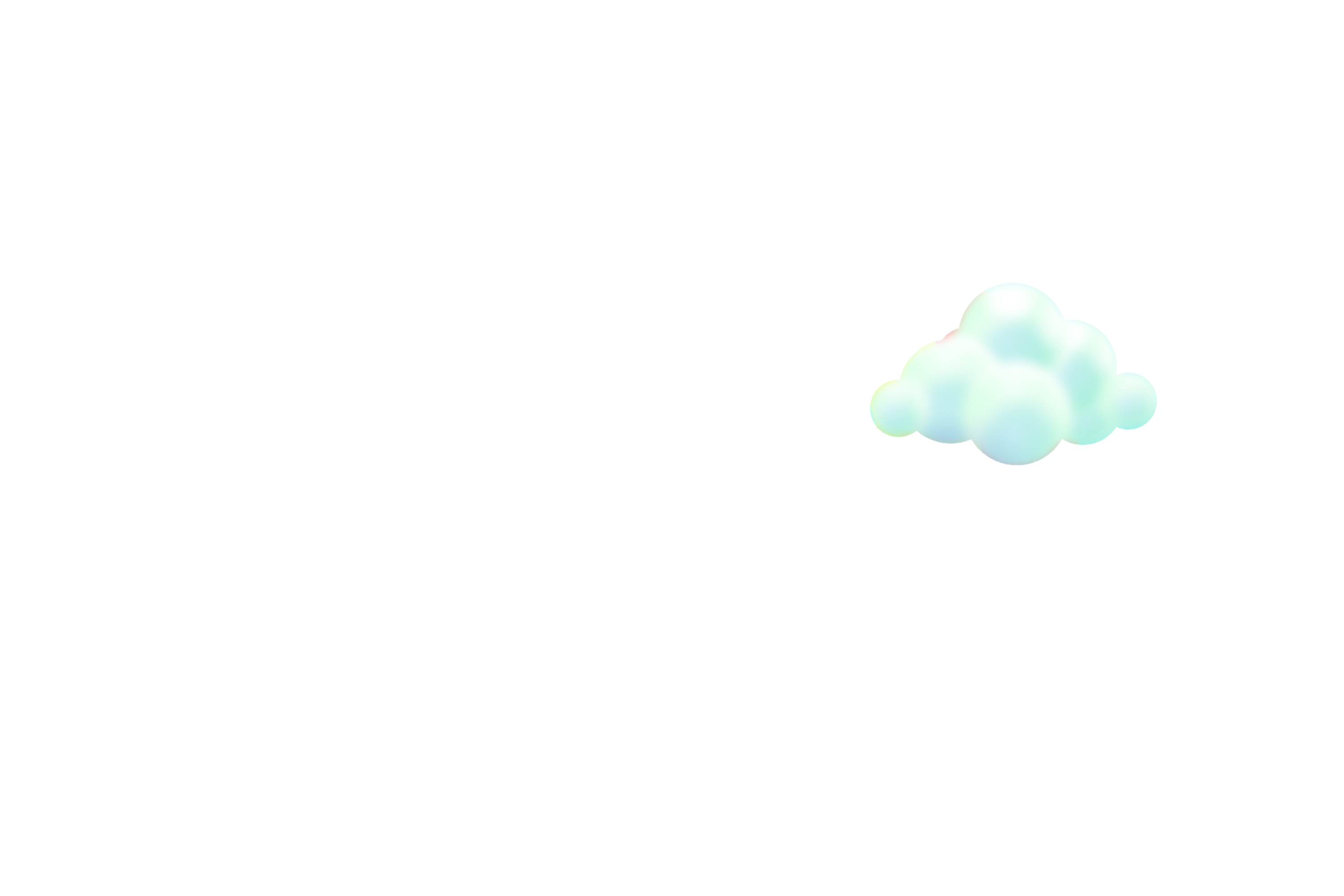 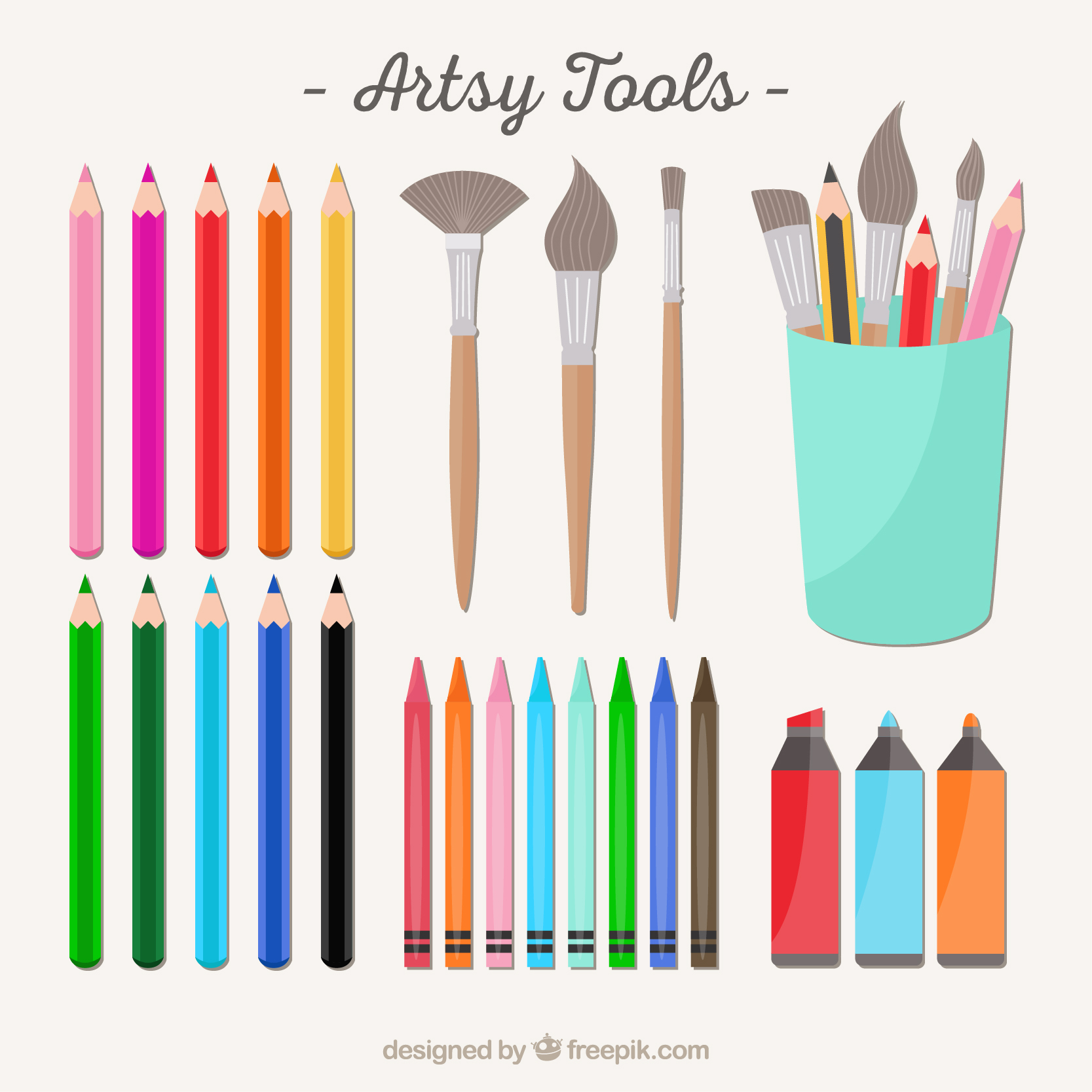 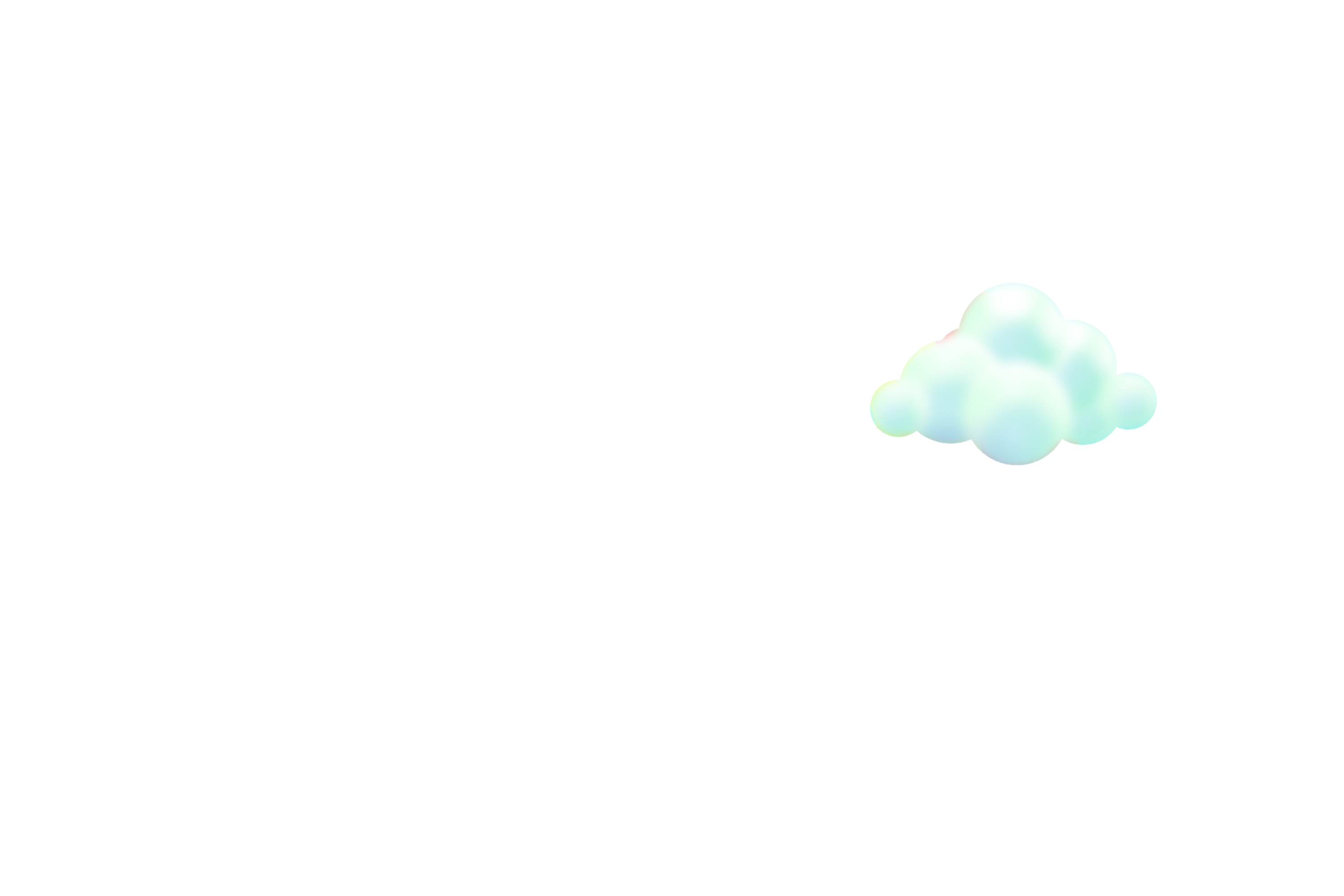 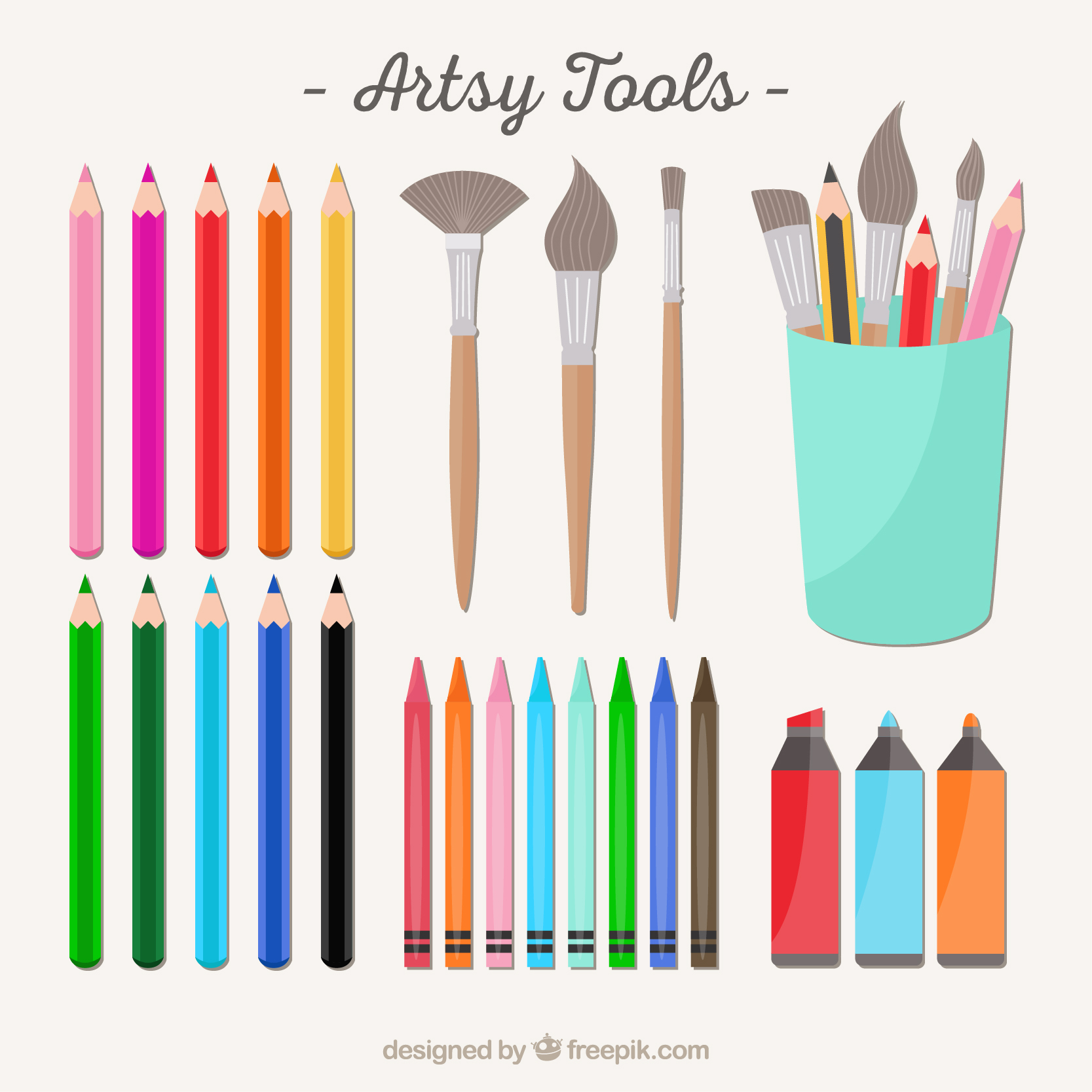 nom
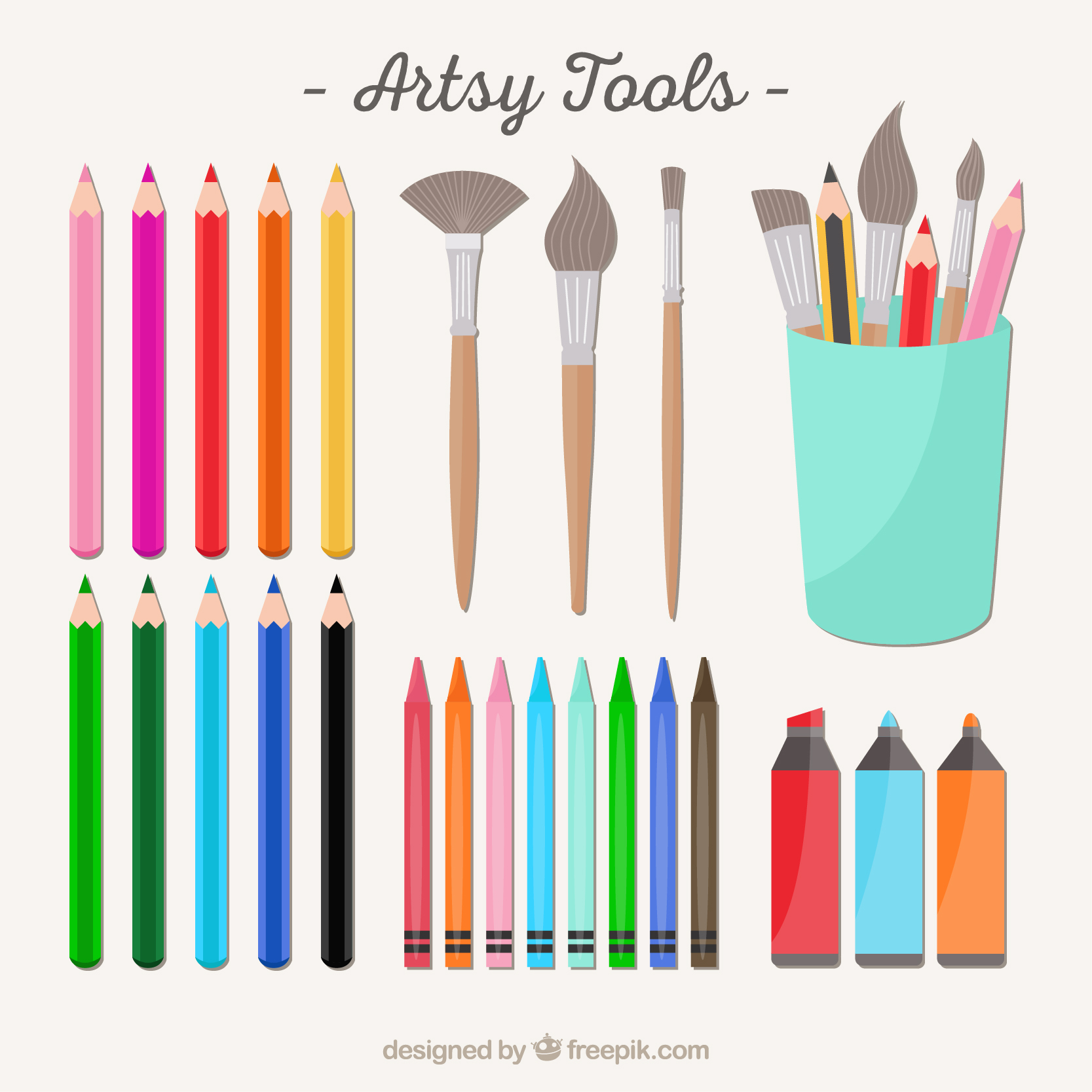 Dét.
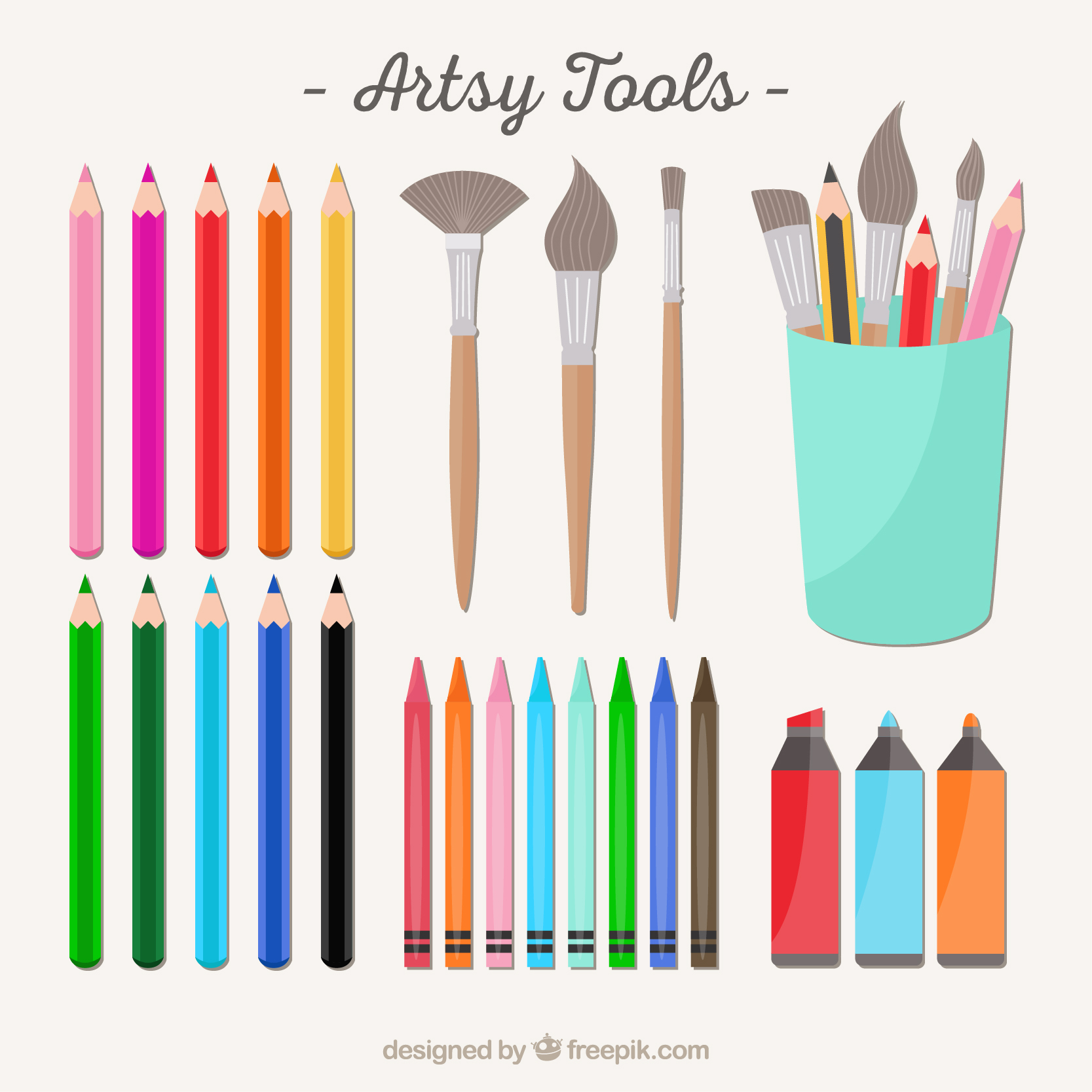 Il se débarrasse de son vieil ordinateur.
adjectif
verbe
pronom
autre
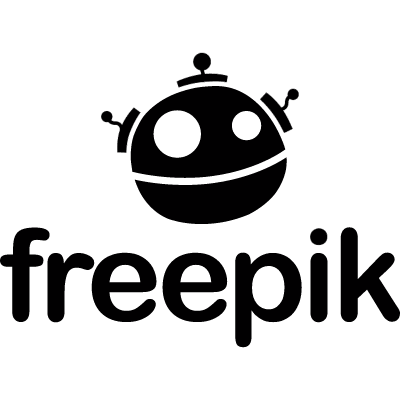 Jacinthe Morin, CSDN, 2020
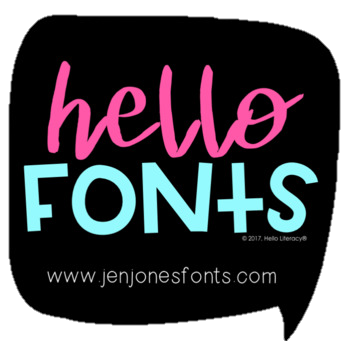 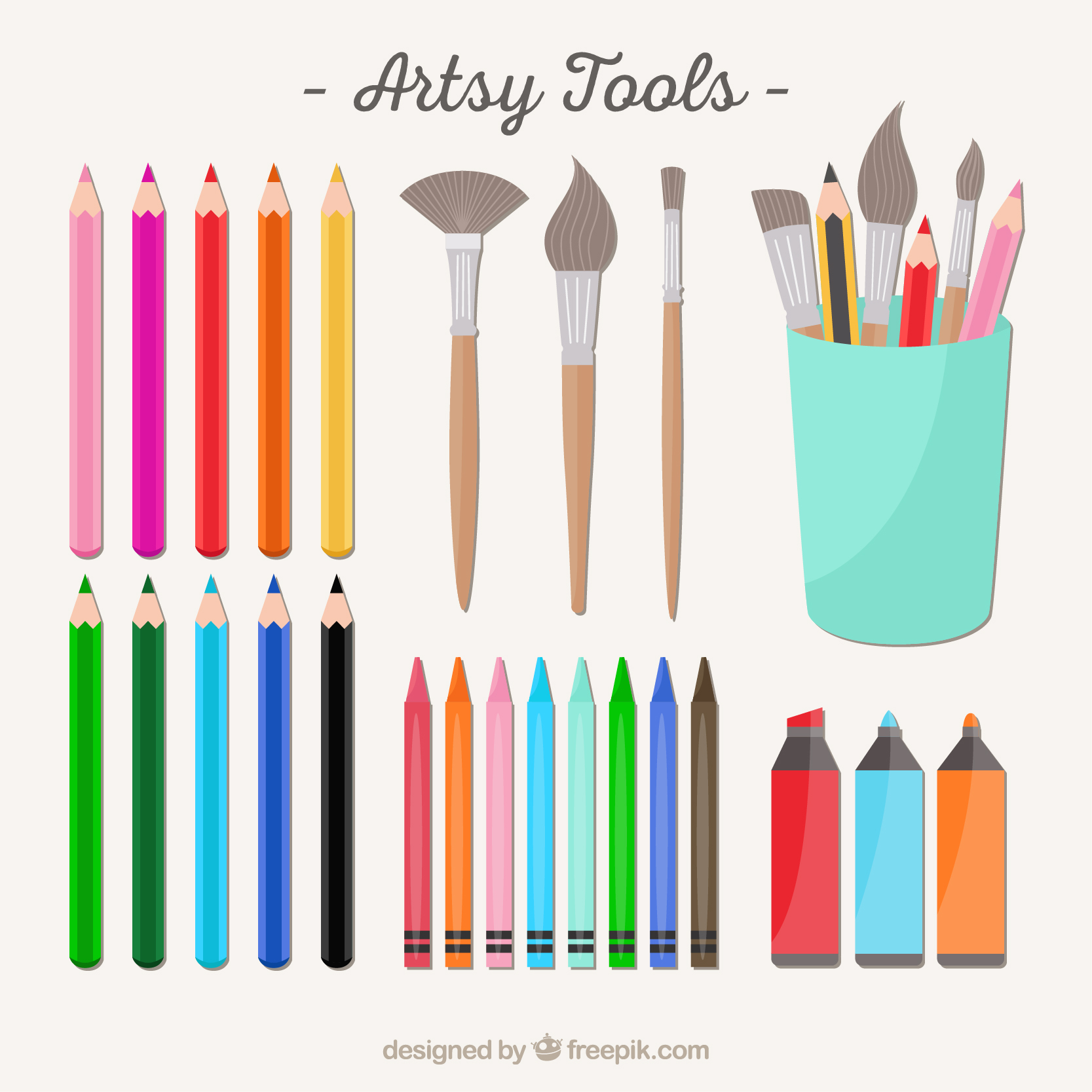 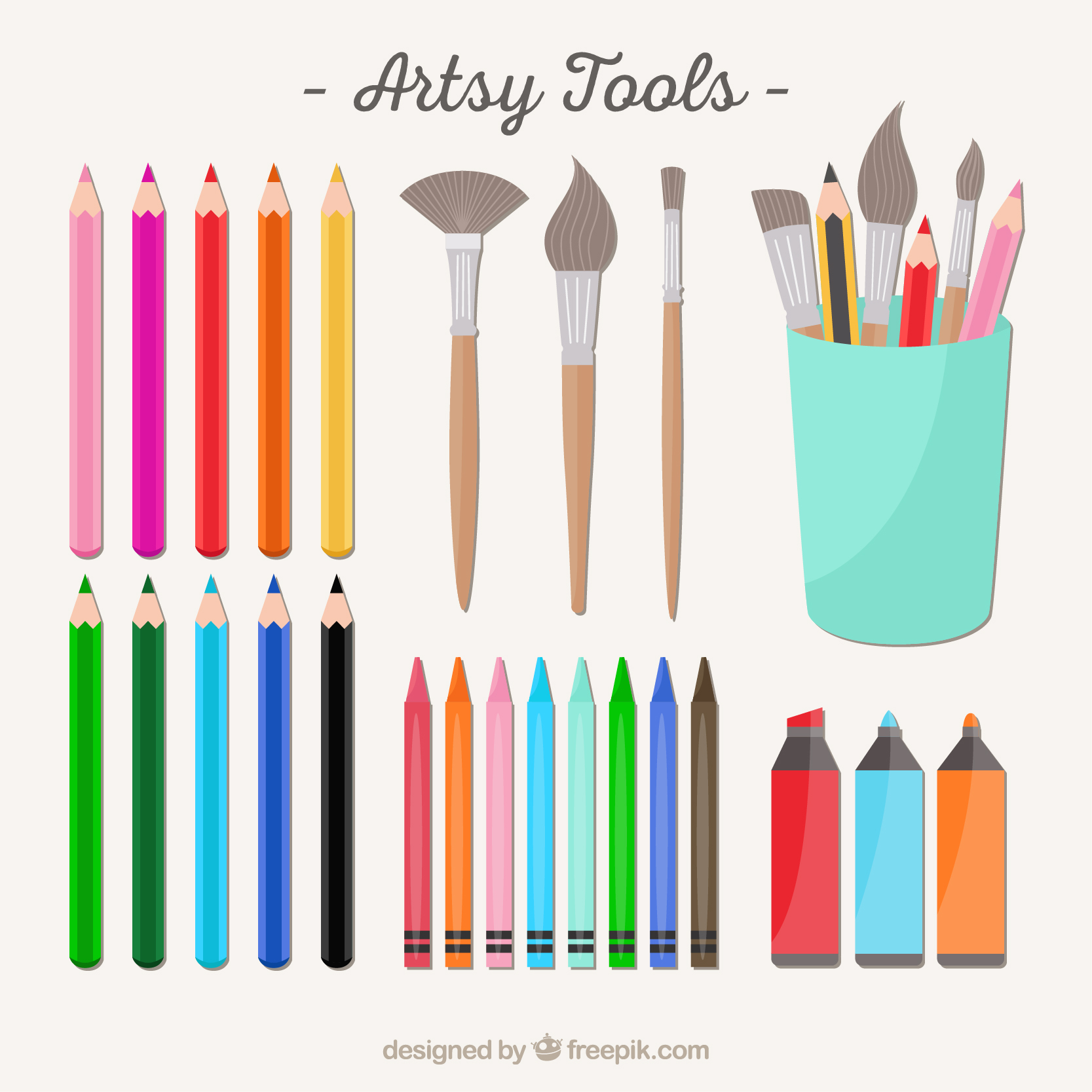 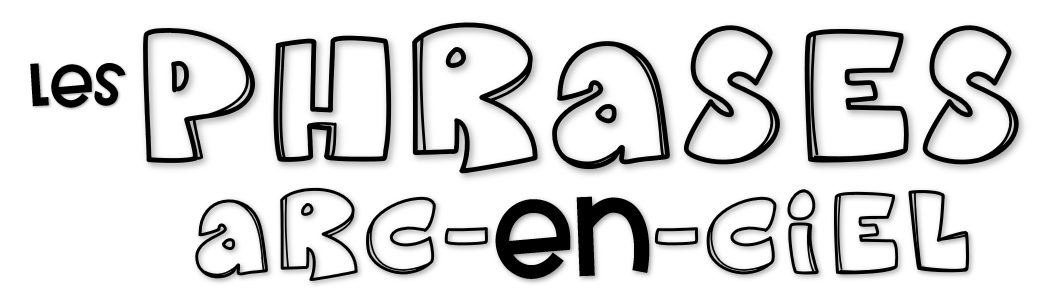 Retranscris les phrases en utilisant les bonnes couleurs.
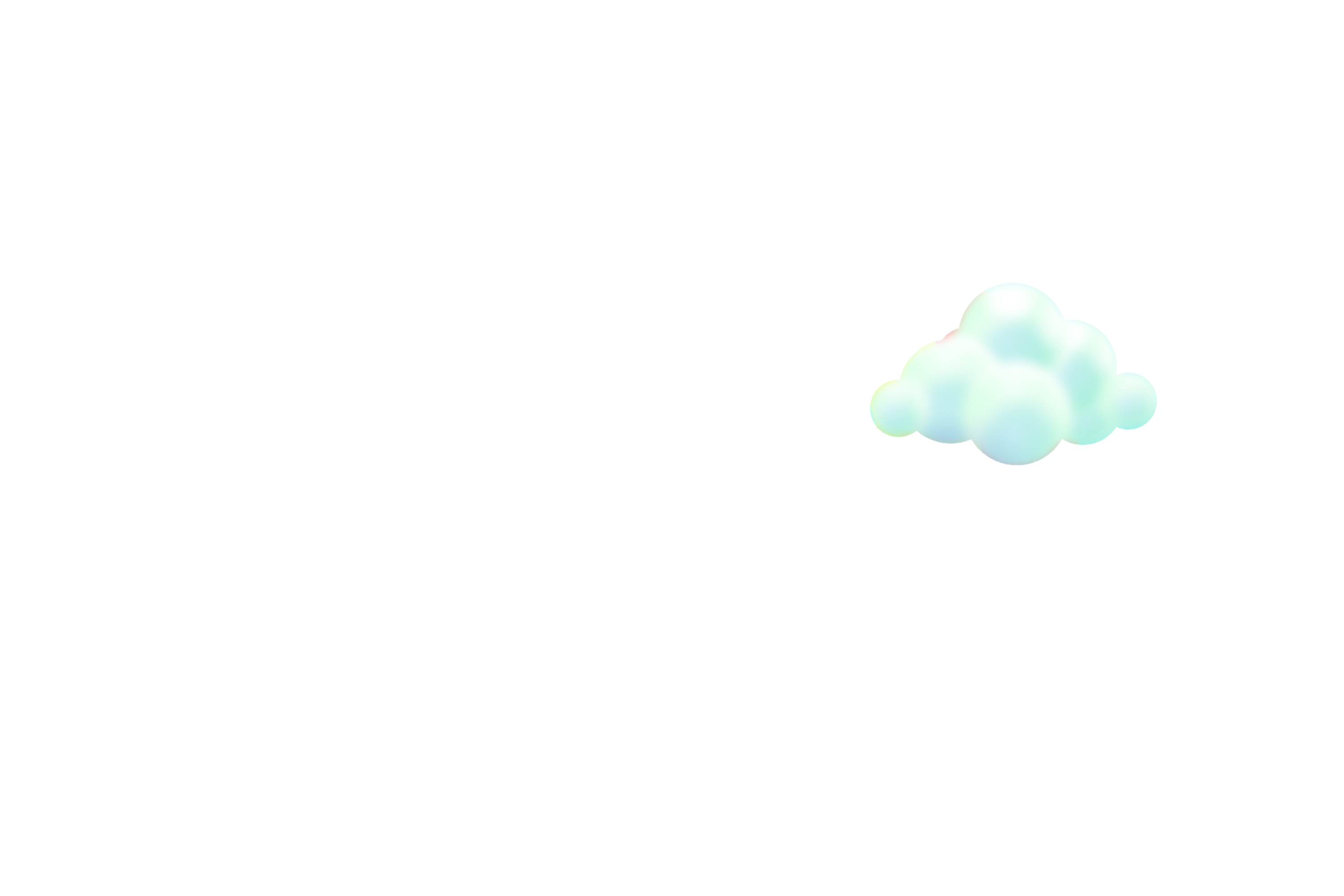 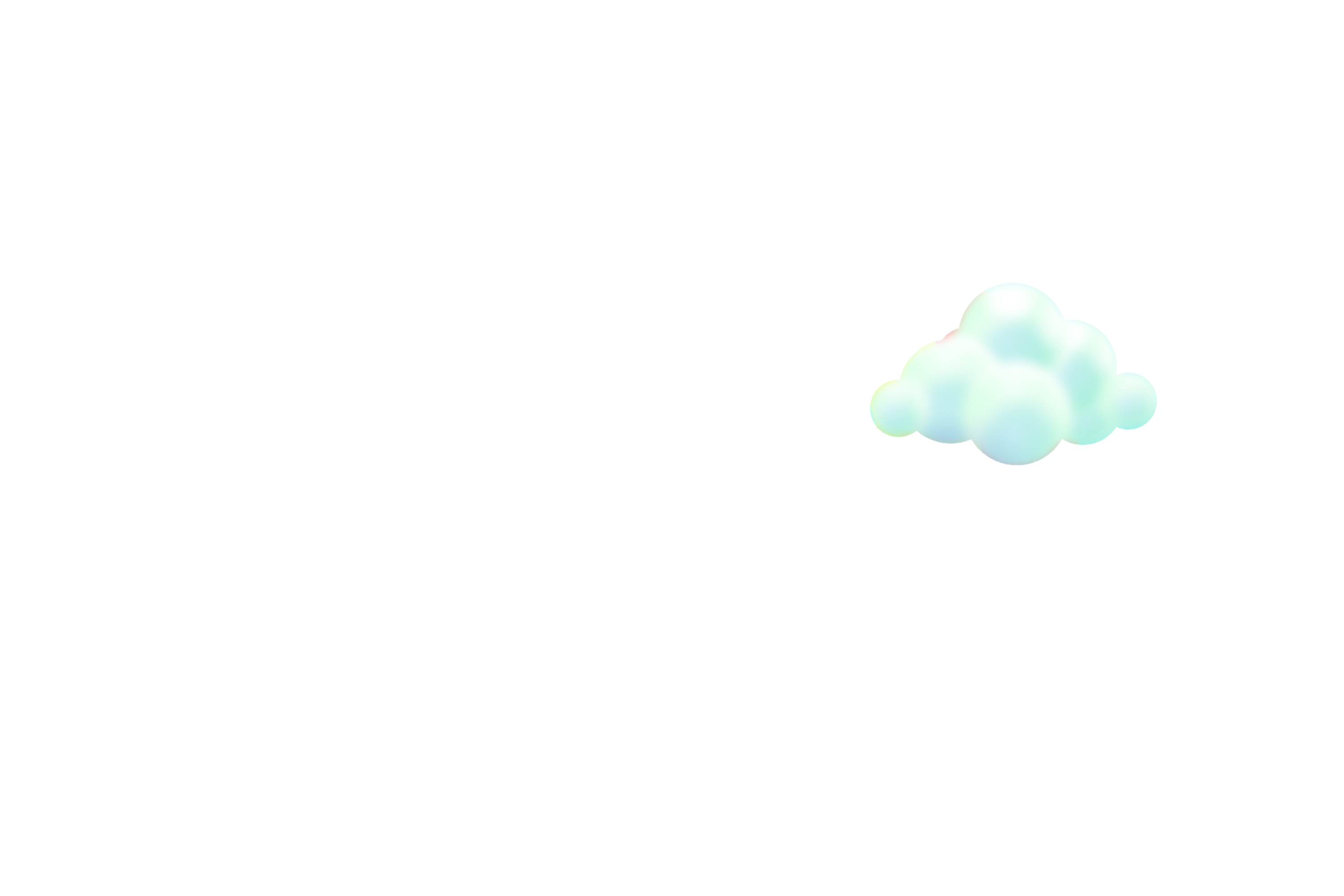 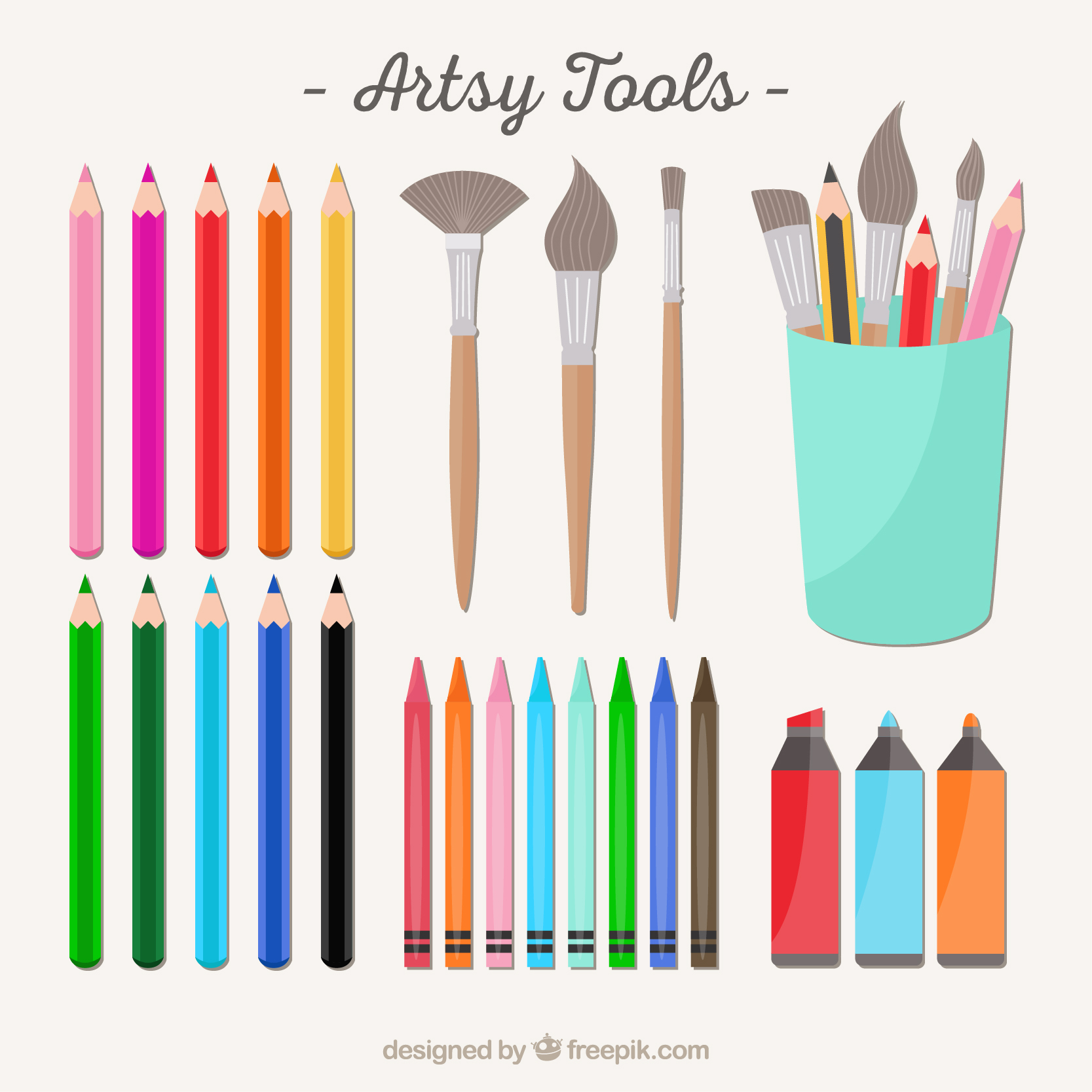 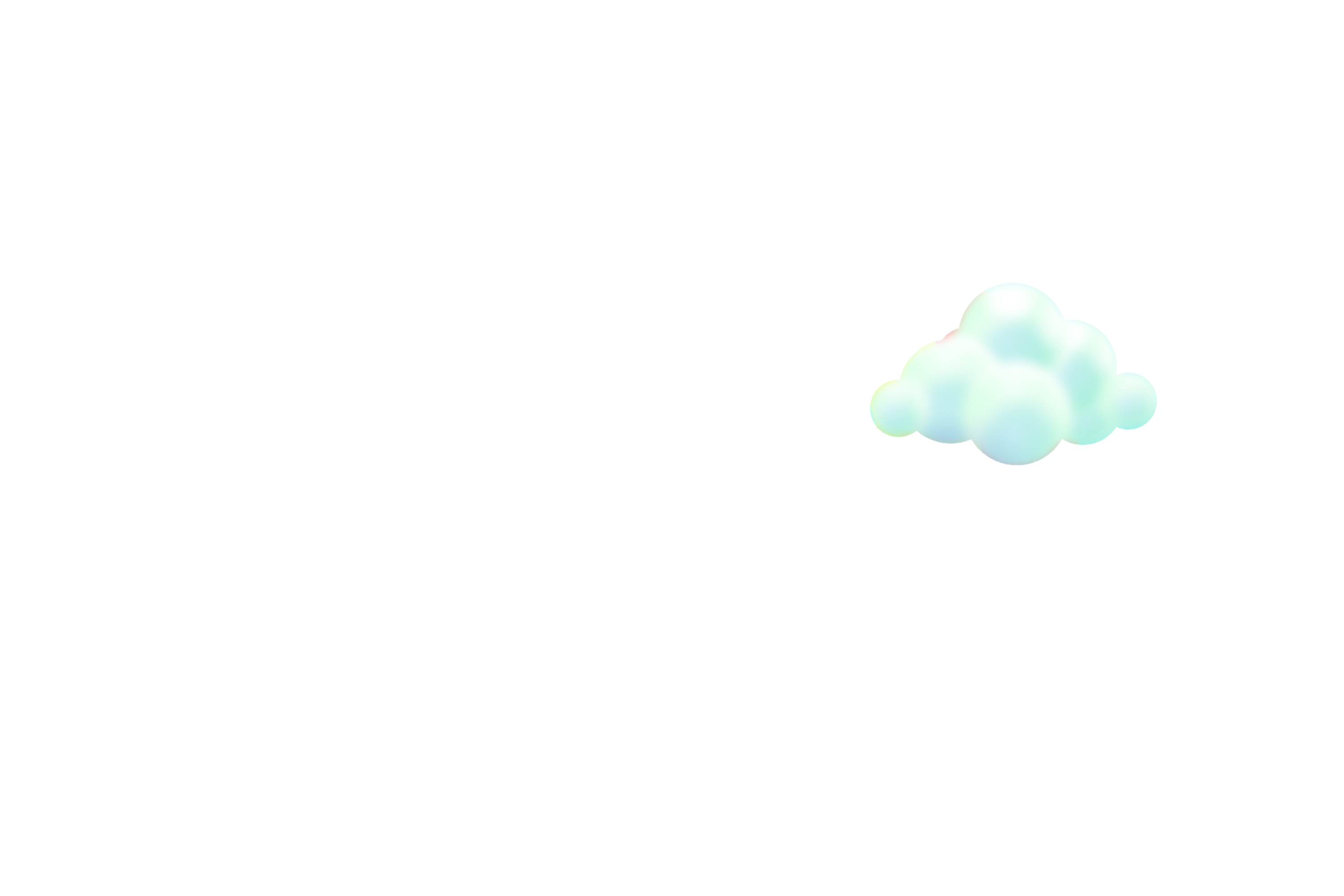 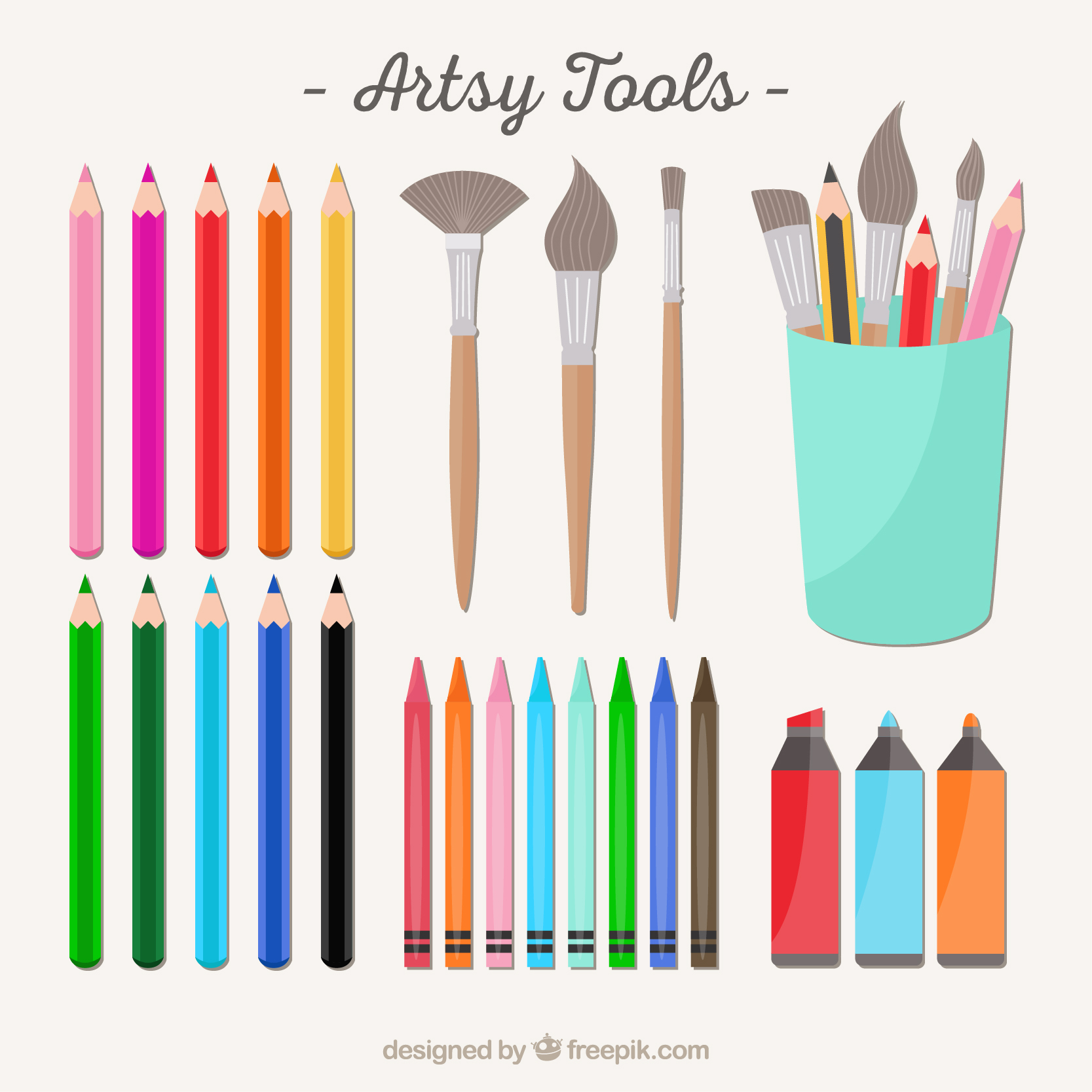 nom
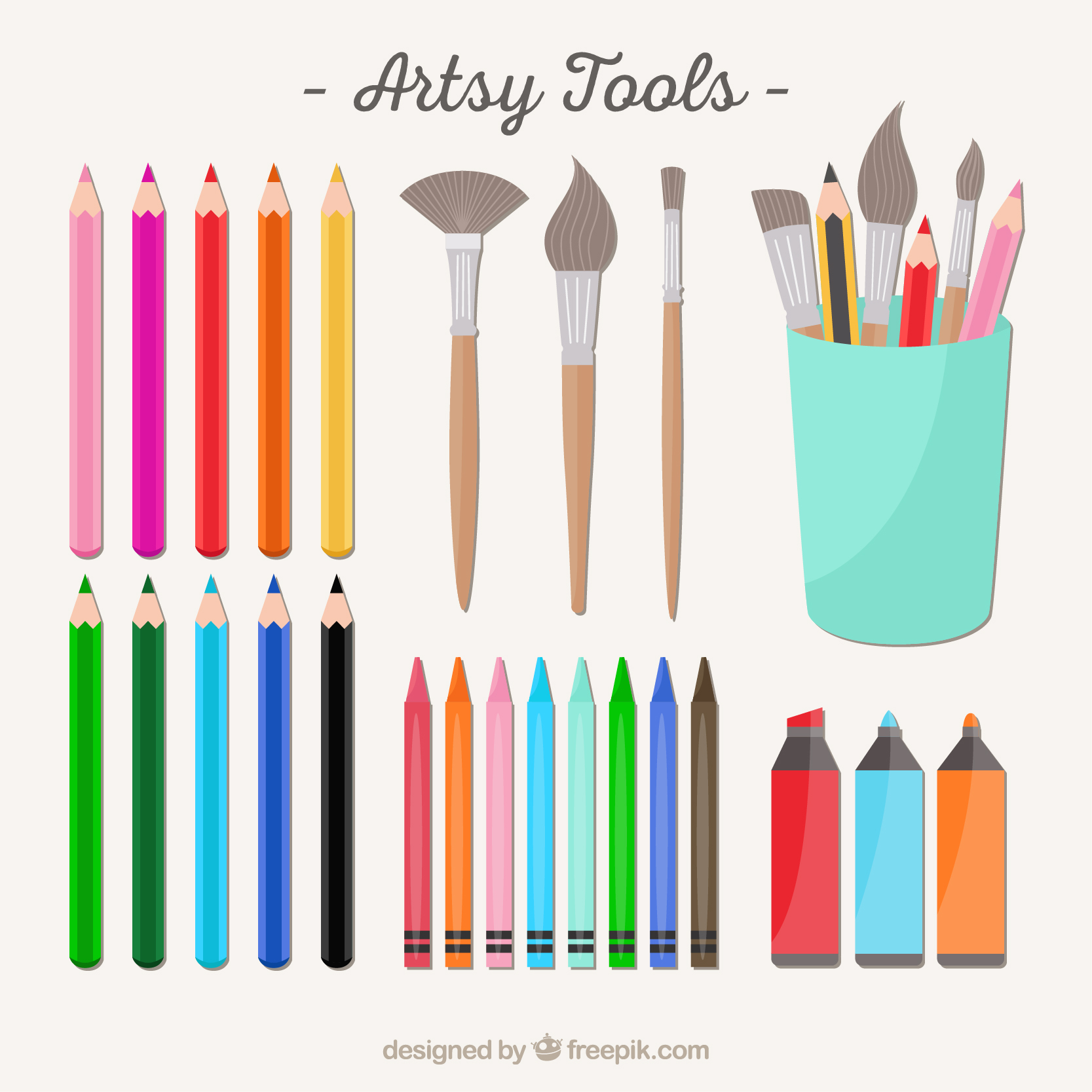 Dét.
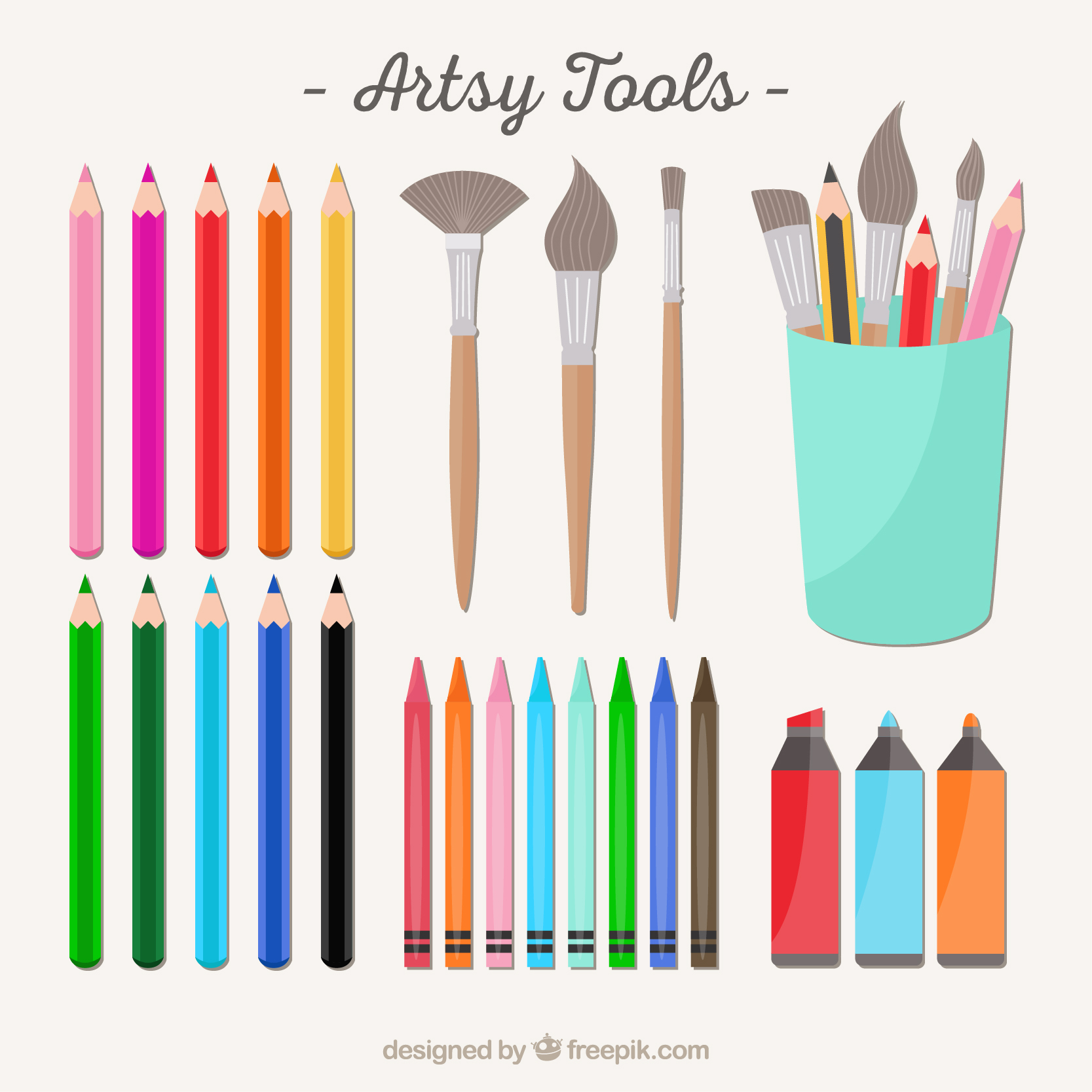 Il se débarrasse de son vieil ordinateur.
adjectif
verbe
pronom
autre
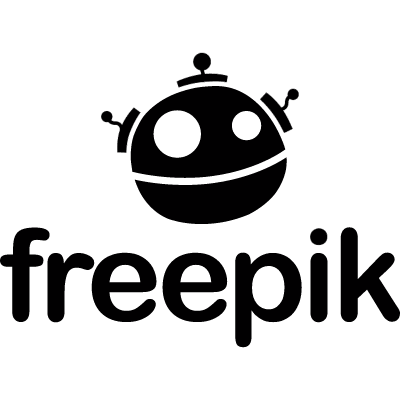 Jacinthe Morin, CSDN, 2020
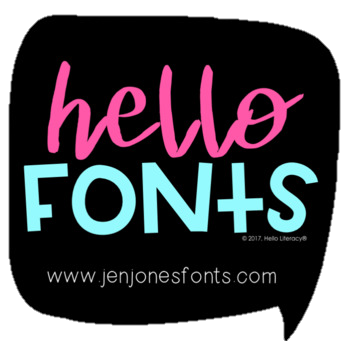